Family Portrait (AKAA_KL)
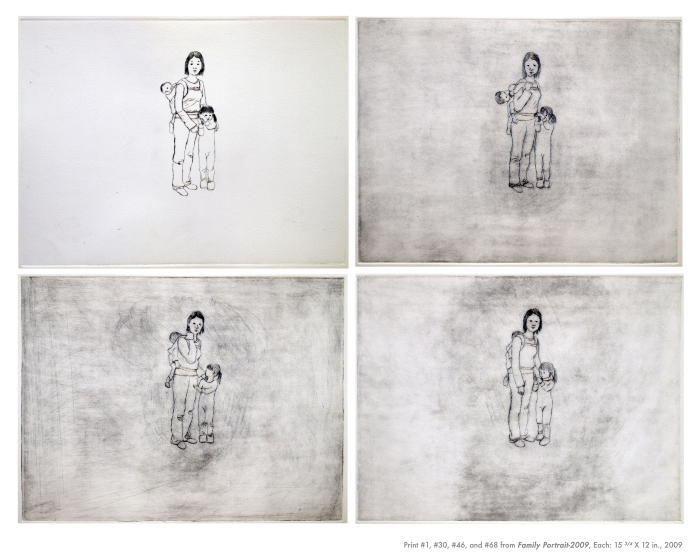 Medium: 4 prints from a master 157 Prints, Drypoint on Hahnemühle Copperplate bright white paper, B/W, Sound
Abduct  (AWID_abd15)
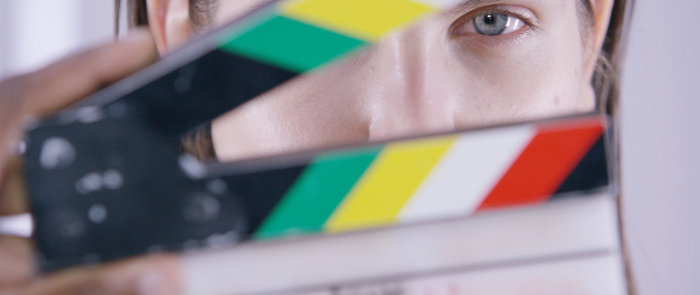 After Sun in an Empty Room (AWID_BKaft08)
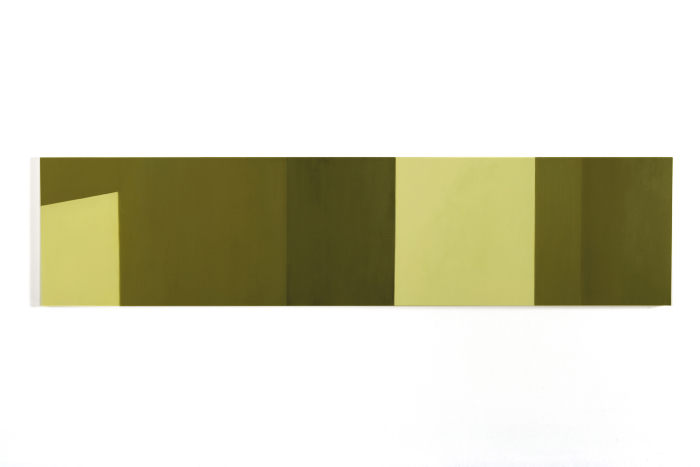 Oil and alkyd on canvas
Belly Painting (Green) (AWID_BKbel92)
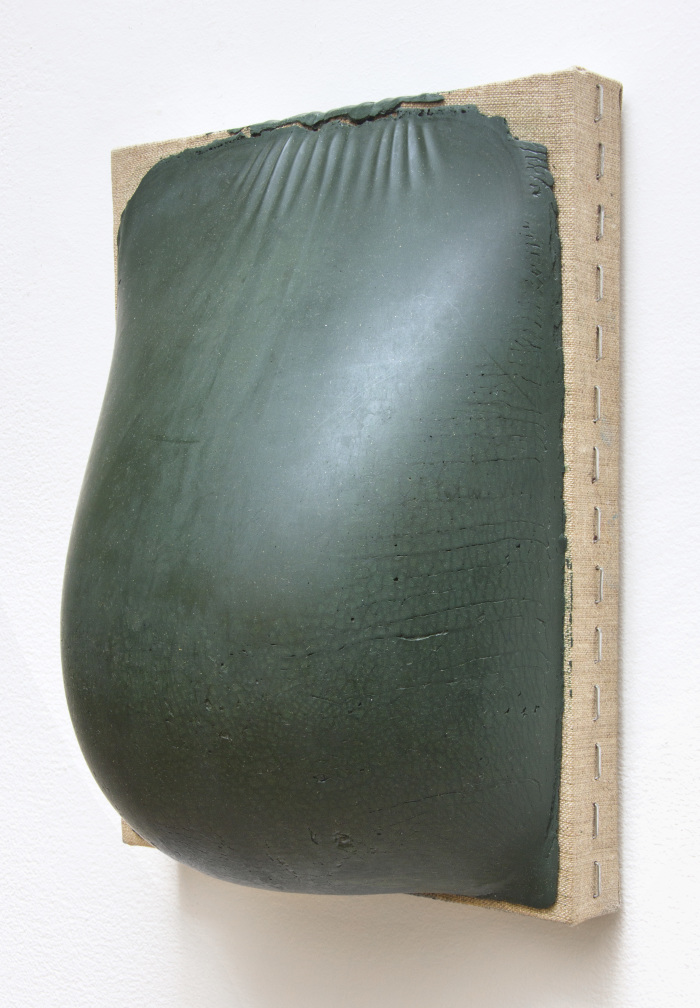 Encaustic on linen on panel
Blue Lift Sandalwood Fall (AWID_BKblu16)
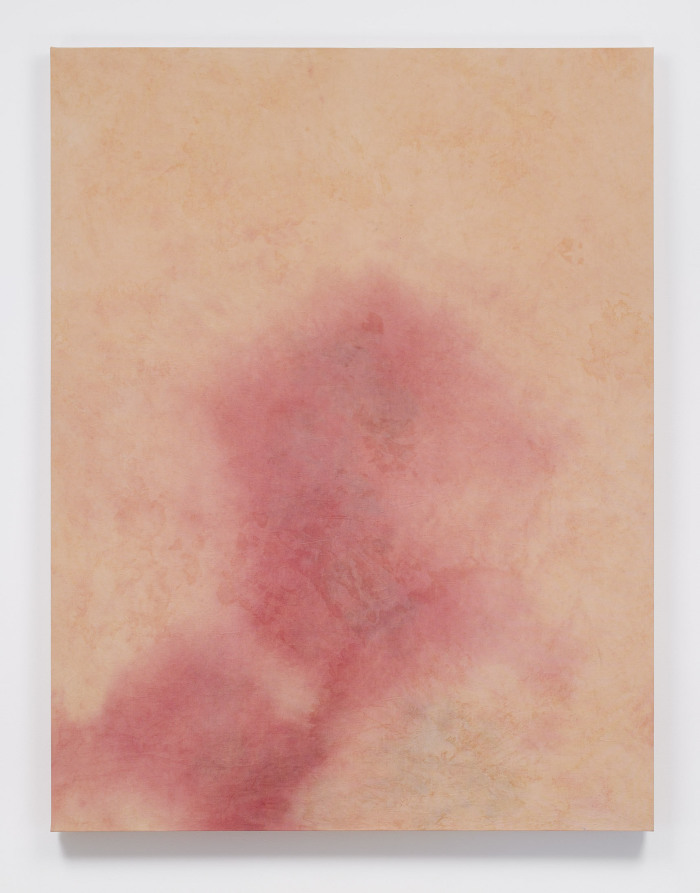 Dyed canvas
Cosmos Pathos (AWID_BKcos16)
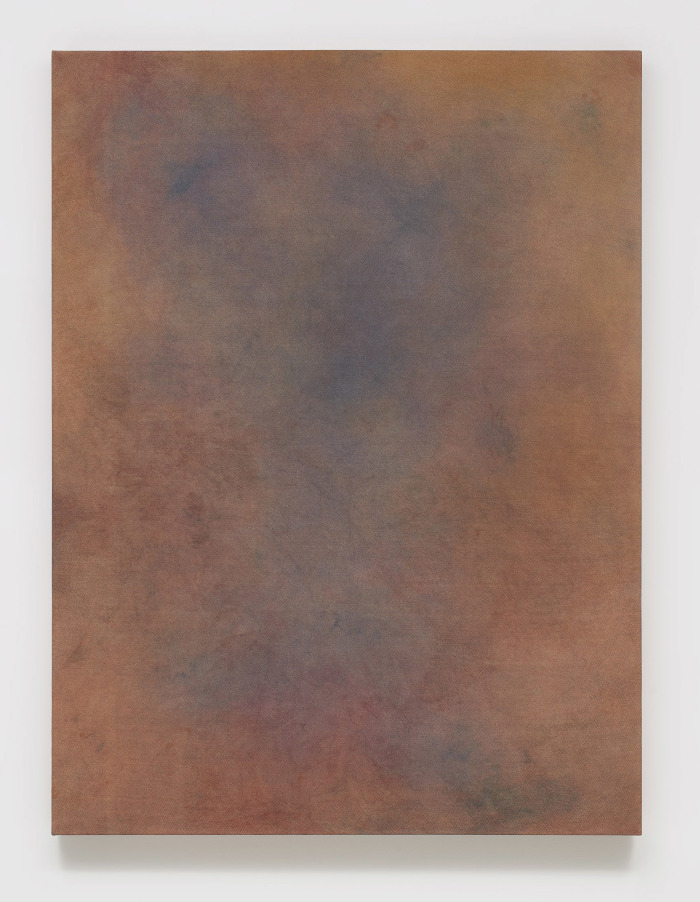 Glue and pigment on dyed canvas
Delacroix's Shadow

 (AWID_BKdel08)
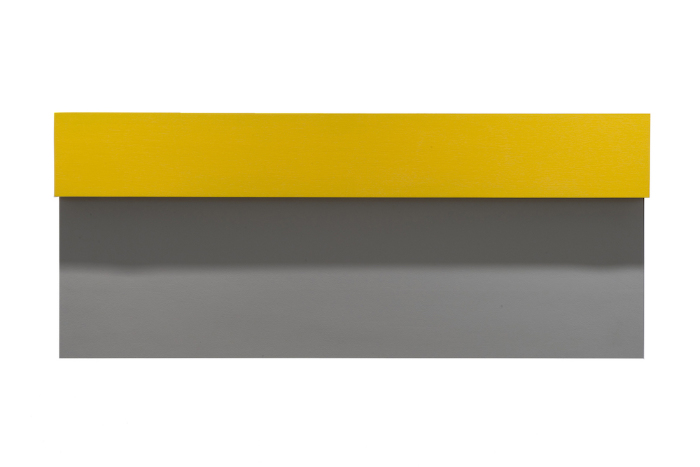 Flasche on panel and latex; shadow on wall
Emmett at Twelve Months #2 (AWID_BKemm94)
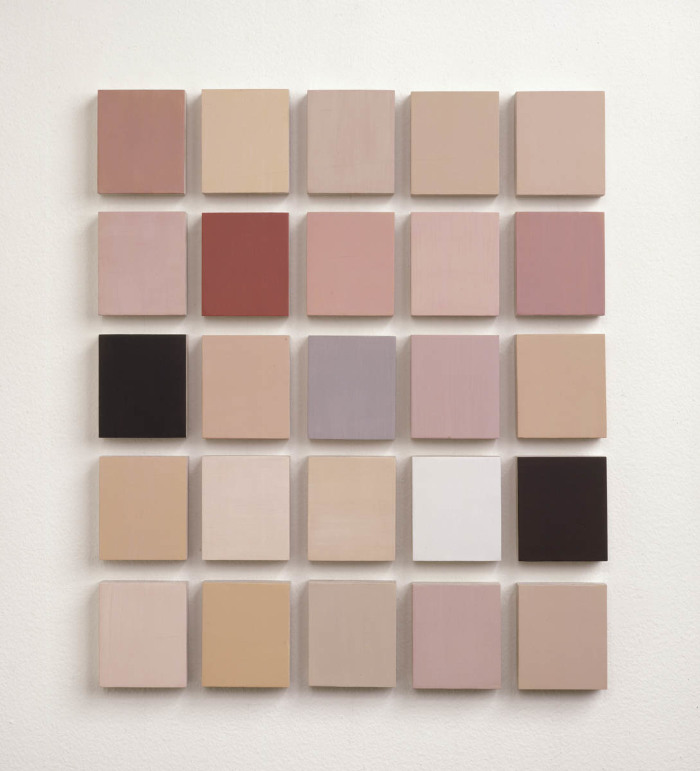 Egg tempera on panel
Koryo Dynasty Cup With Dragon head Handle (AWID_BKkor94)
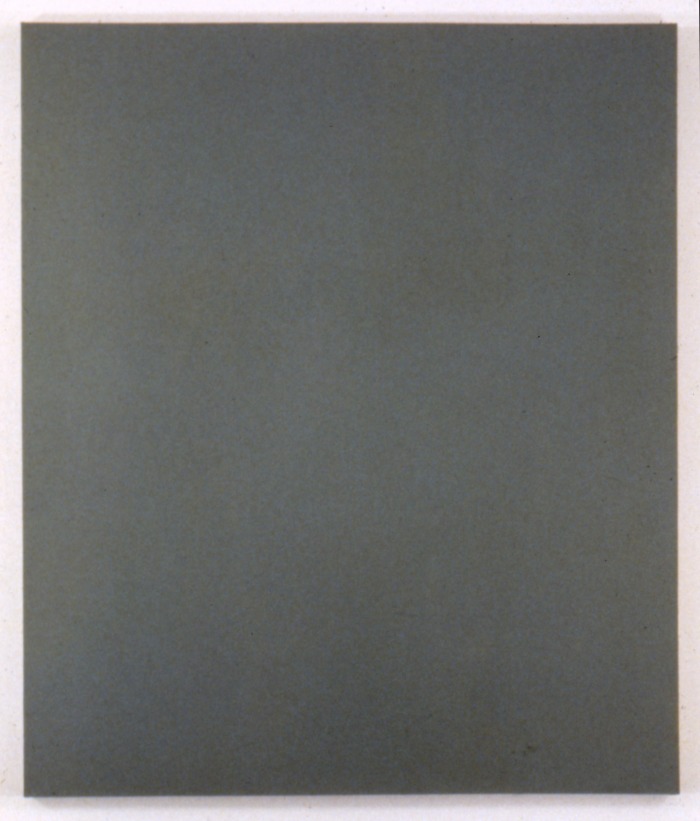 Oil on linen
Miss Mushiniski (First Big Crush)
 (AWID_BKmis94)
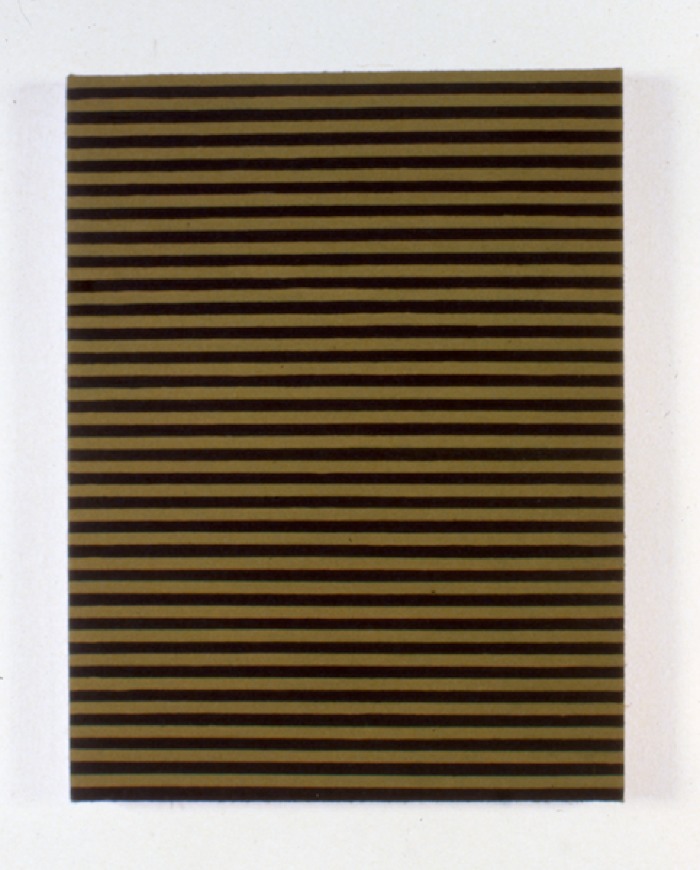 Oil on linen
Sunday Painting 10/11/15  (AWID_BKsun15)
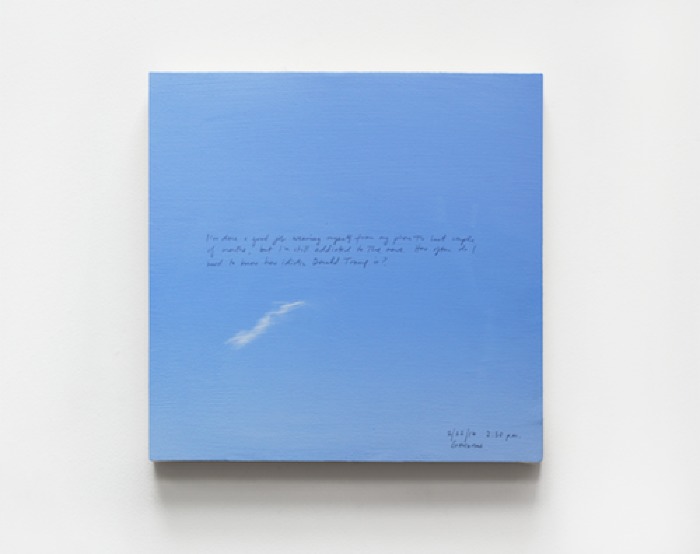 Acrylic and pen on canvas mounted on panel
Synecdoche (AWID_BKsyn99)
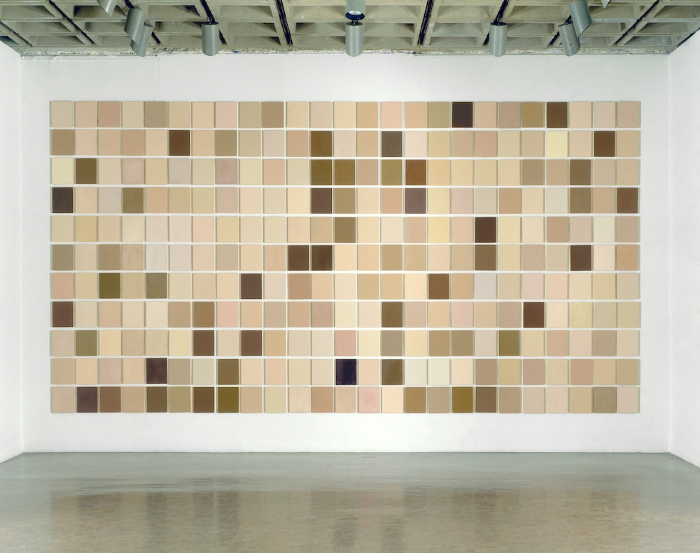 Oil and wax on panel
Whorl (Emma & Emmett) (AWID_BKwho)
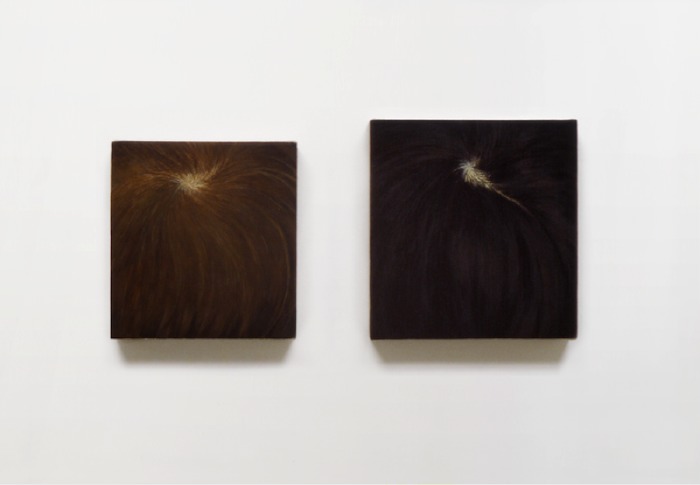 Egg tempera on panel
Untitled GSp1 (AWID_BOMgsp15)
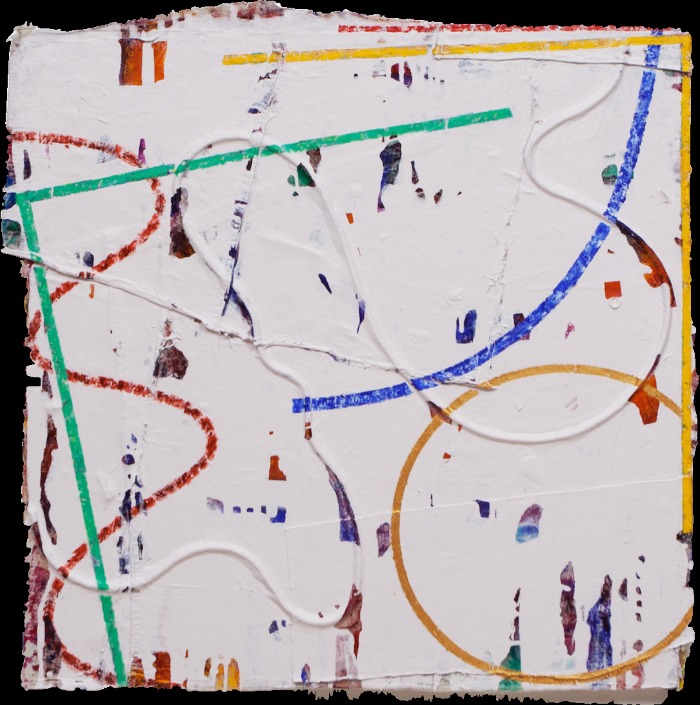 acrylic and embedded rope on canvas
GSp16 (AWID_BOMgsp16)
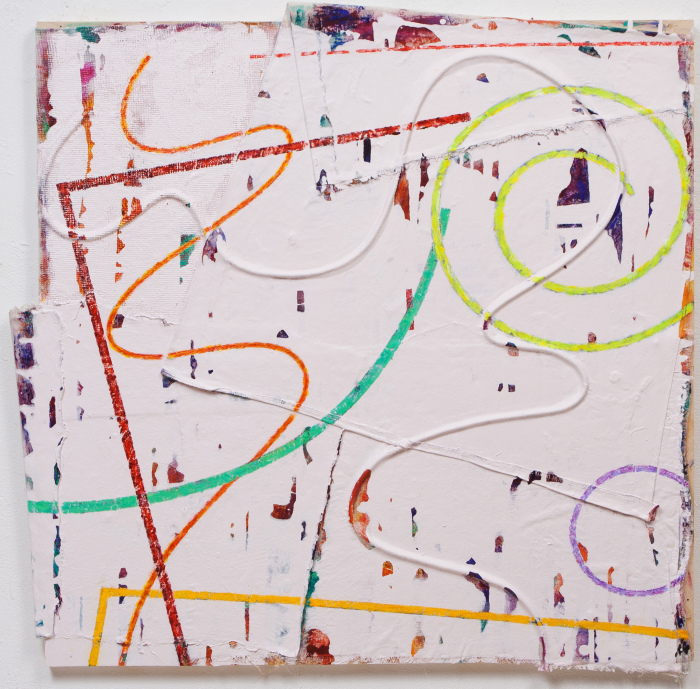 acrylic, embedded rope, laminated canvas on wood panel
PSp 1 (AWID_BOMpsp16)
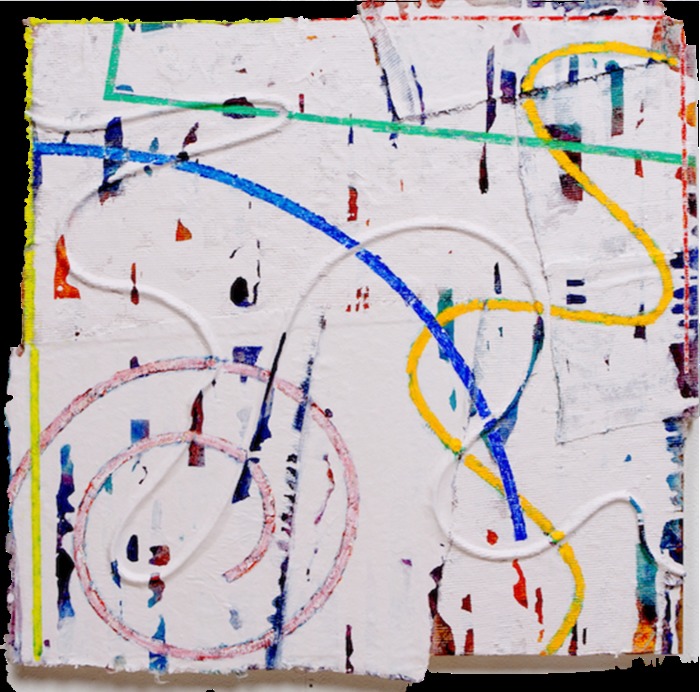 acrylic, embedded rope, laminated canvas on wood panel
RC2 (AWID_BOMrc214)
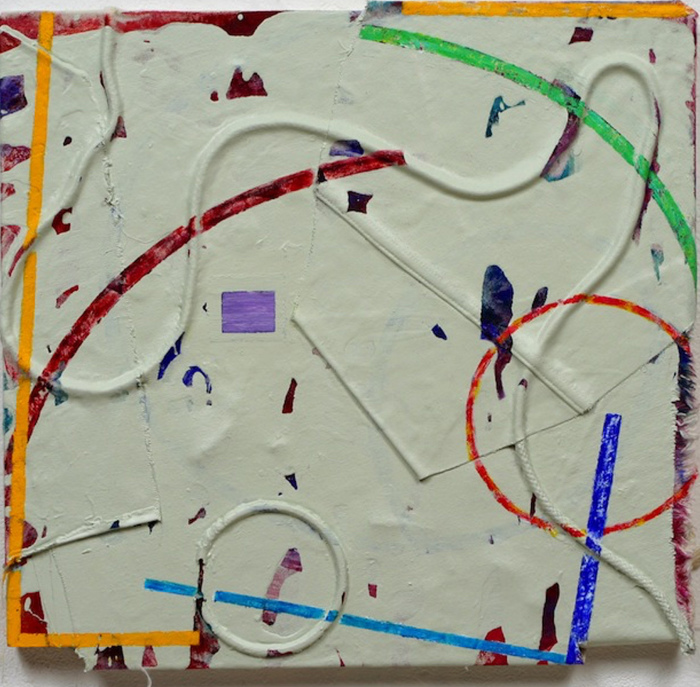 acrylic, embedded rope, laminated canvas on wood panel
Untitled Ap14 (AWID_BOMuap14)
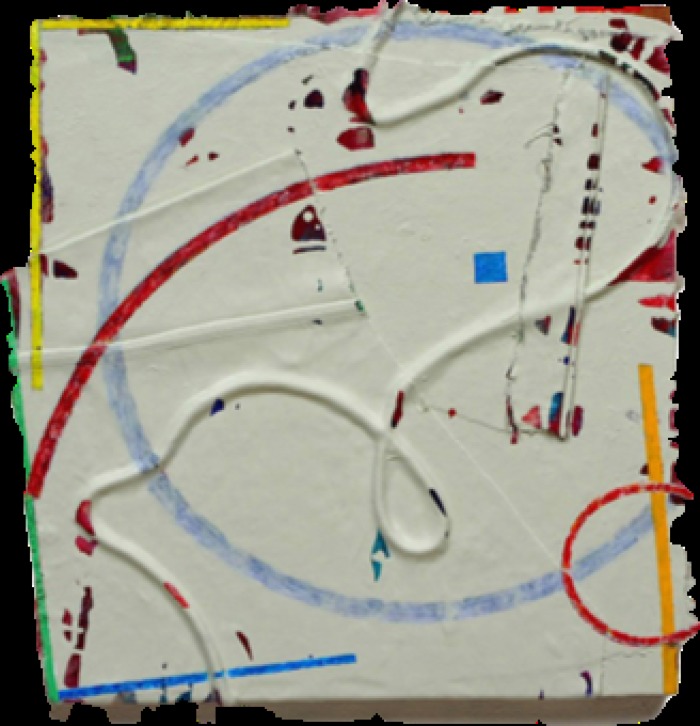 acrylic and embedded rope on canvas
Untitled MA (AWID_BOMuma14)
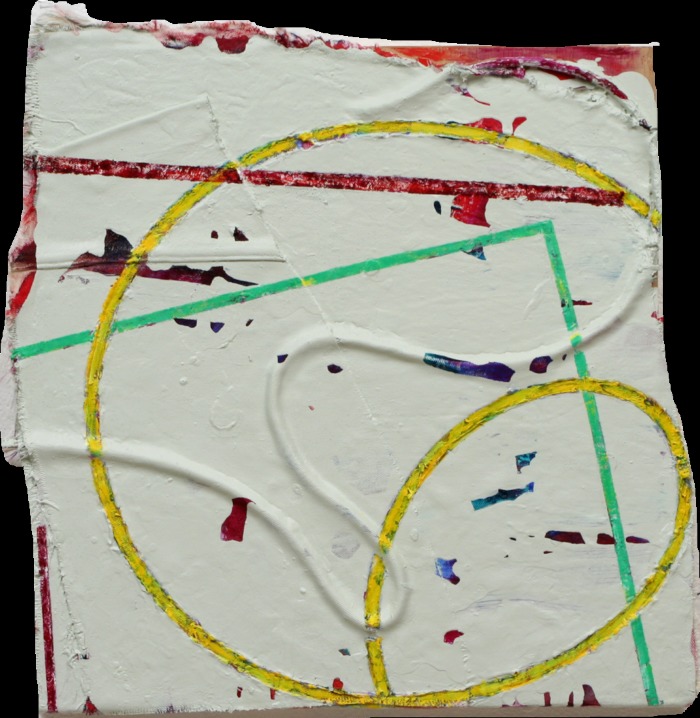 acrylic on laminated canvas and cord
Untitled My-14 (AWID_BOMumy14)
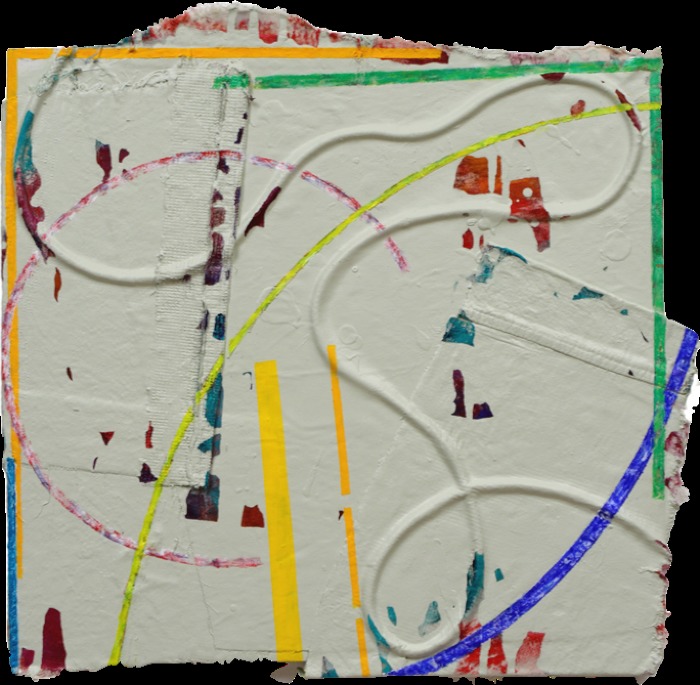 acrylic and rope on canvas
Untitled Sq 1 (AWID_BOMunt14)
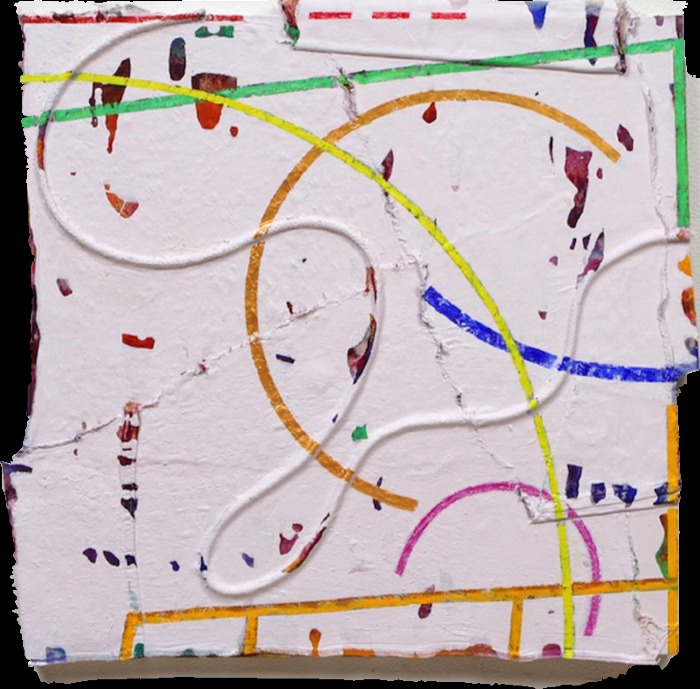 embedded rope, laminated canvas on wood panel
Untitled P1-14 (AWID_BOMup114)
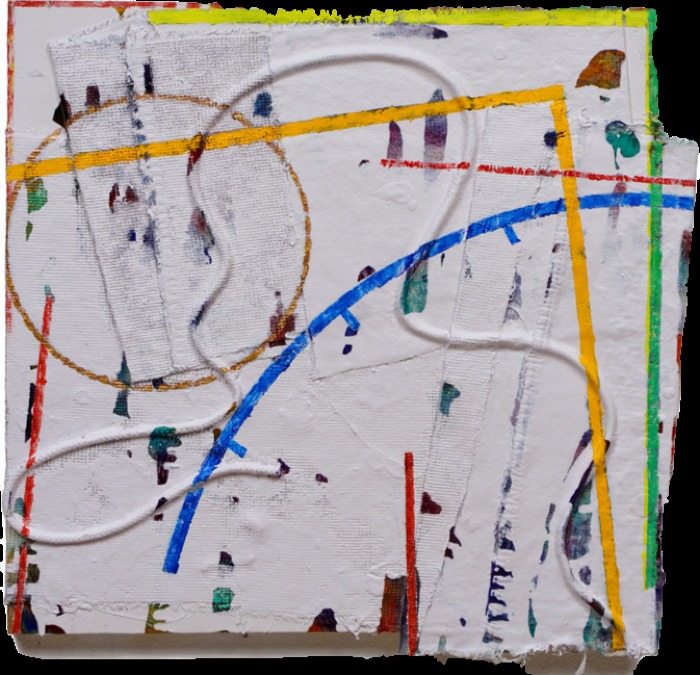 acrylic and embedded rope on canvas
Jarak
 (AWID_CSLjar12)
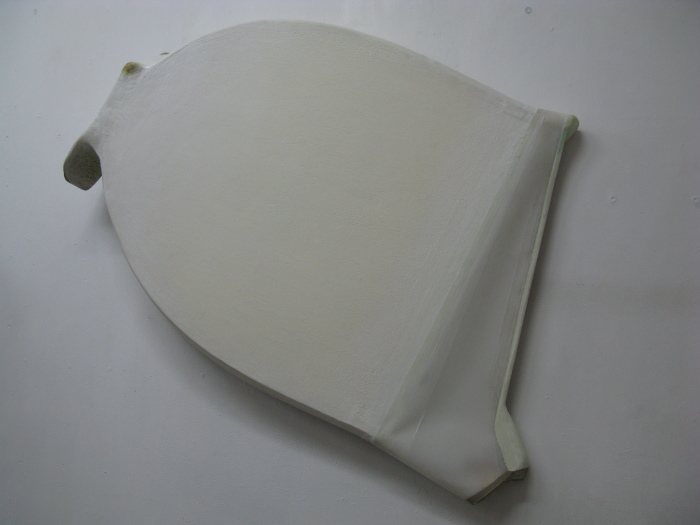 Acrylic on Shaped Canvas
Nam (Shaman Dance) (AWID_CSLnam11)
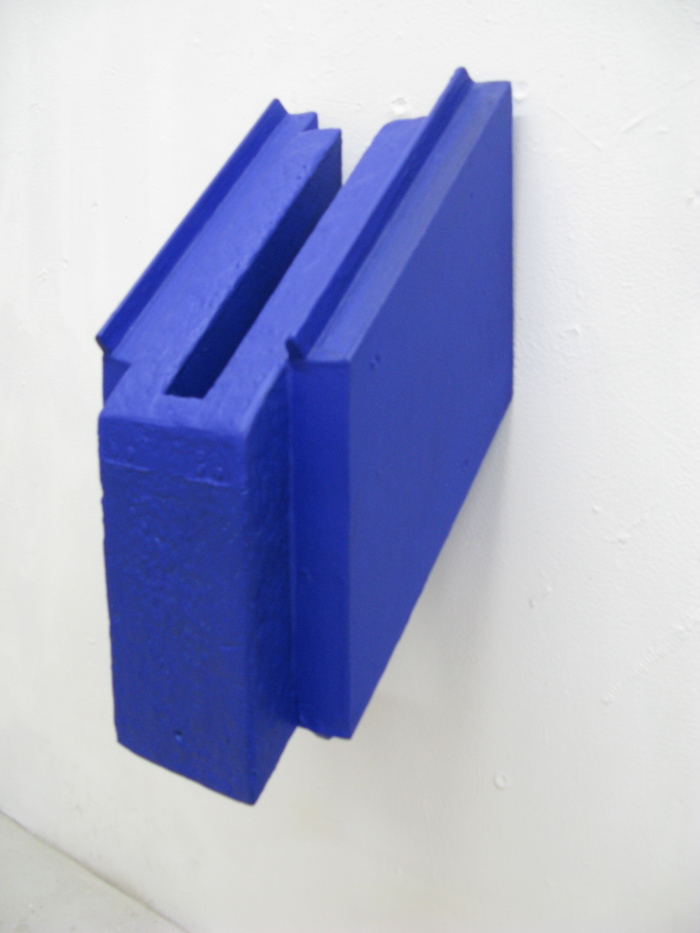 Materials include: Wood, Acrylic, Rabbit Skin Glue
Oja-Rak	
 (AWID_CSLoja13)
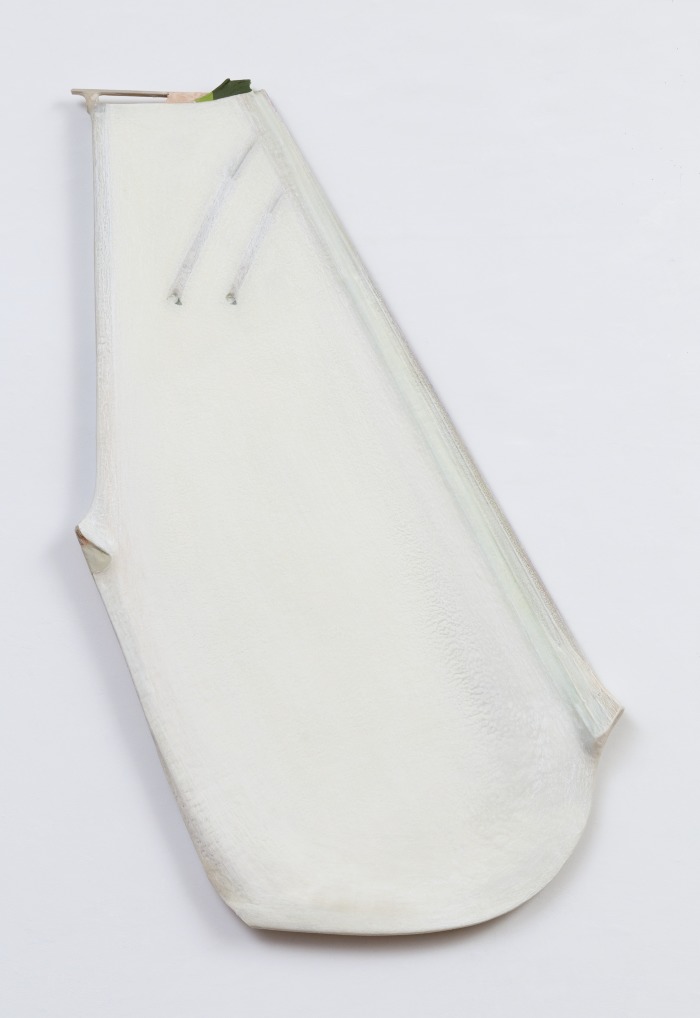 Acrylic on shaped canvas, rabbit skin, glue
One (AWID_CSLone12)
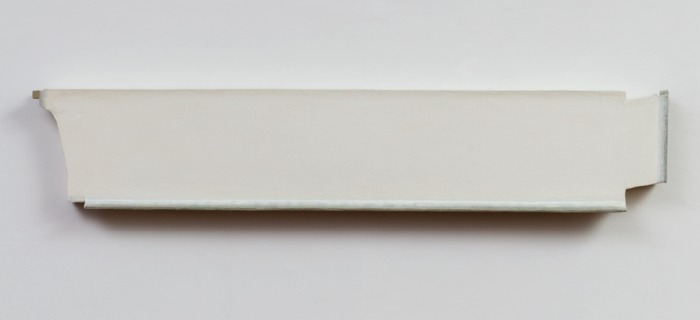 Acrylic on Shaped Canvas
Running Wall (Squirrel)  (AWID_CSLrun05)
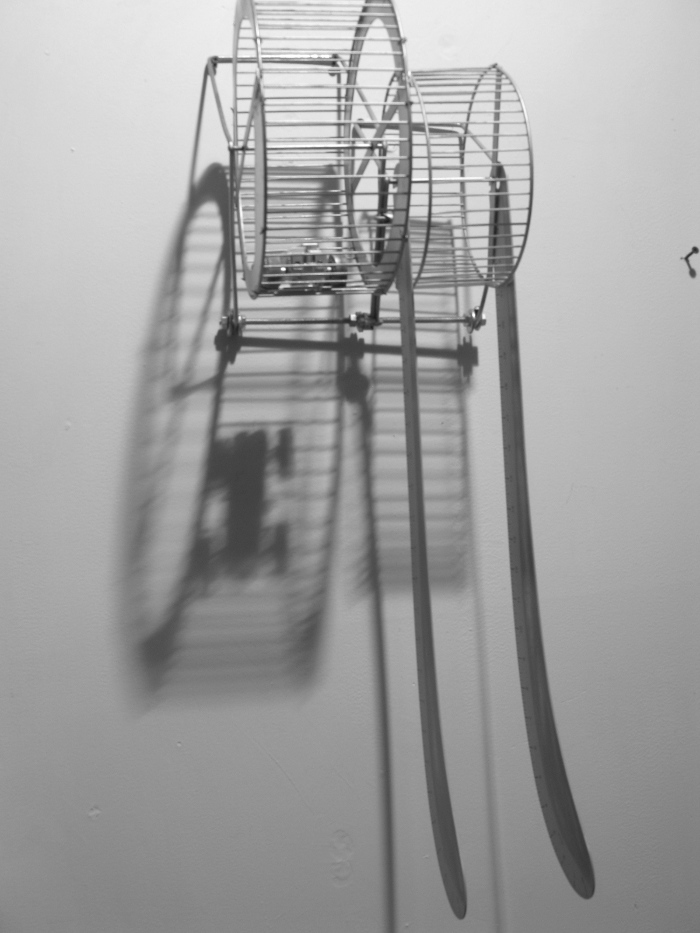 Ta-Rae (AWID_CSLtar)
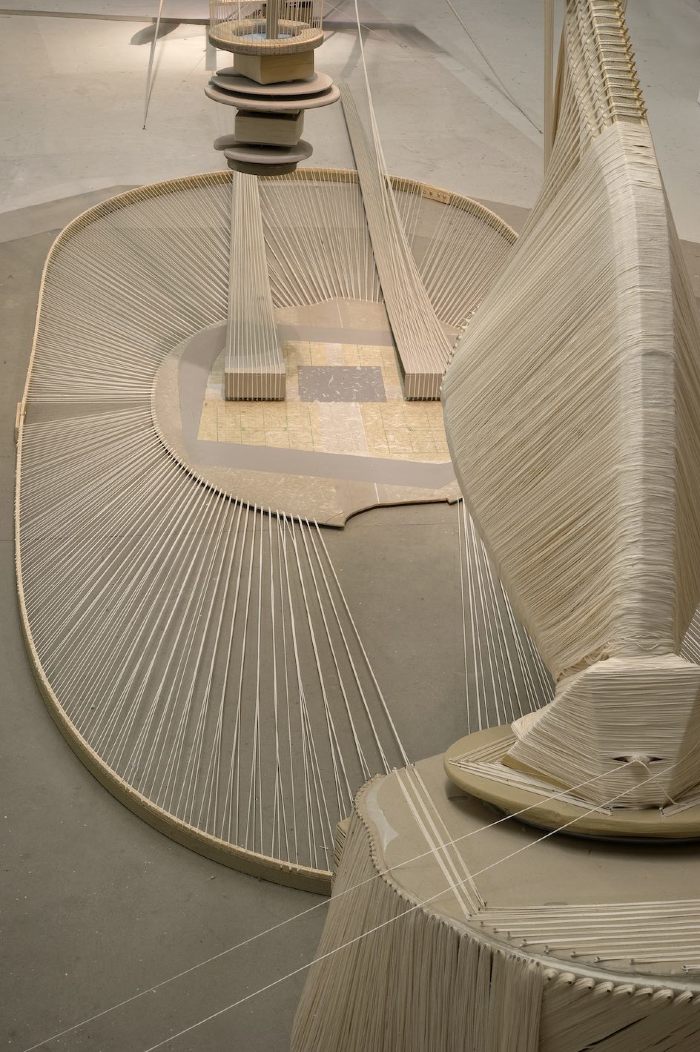 1500 Yards  Korean Cotton  threads
Ta-Rae  (AWID_CSLtar95	)
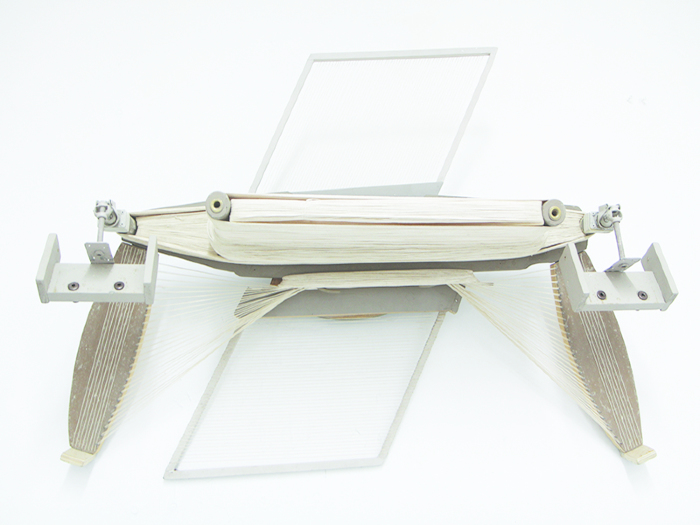 Materials include: acrylic, wood, paper, rice paper, thread, U.V.L.S gel
A Flask of Dews (awID_DJHKafl14)
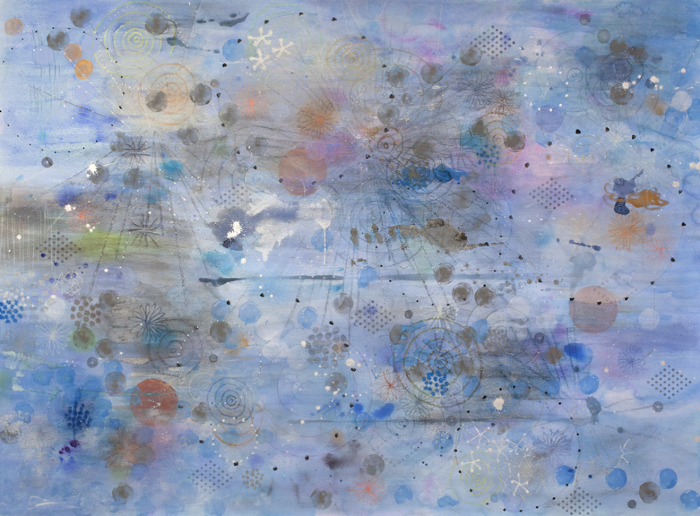 Mixed media on arches paper
Autumn Colors (AWID_DJHKaut14)
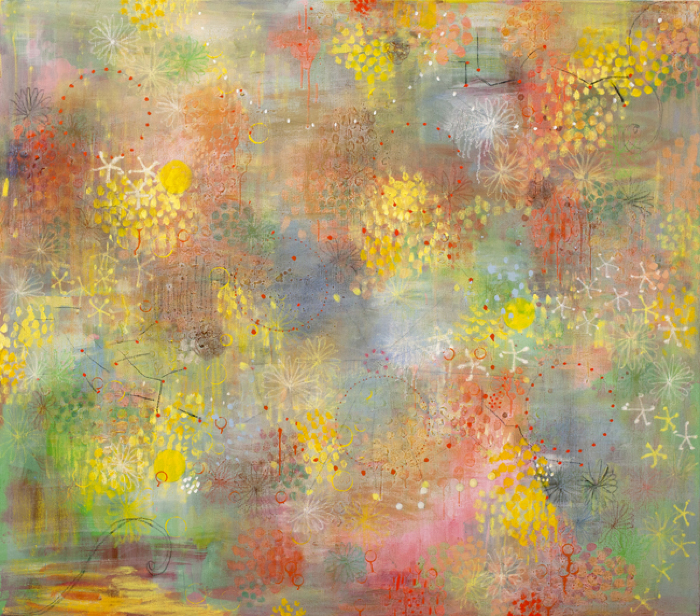 oil on canvas
Hope Cloud (awid_DJHKhop11)
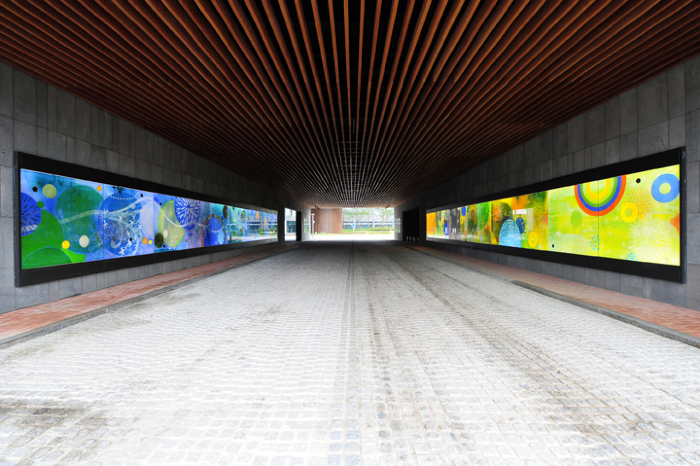 Original glass paint with backlit LED panel. Public artwork
Lotus (AWID_DJHKlot95)
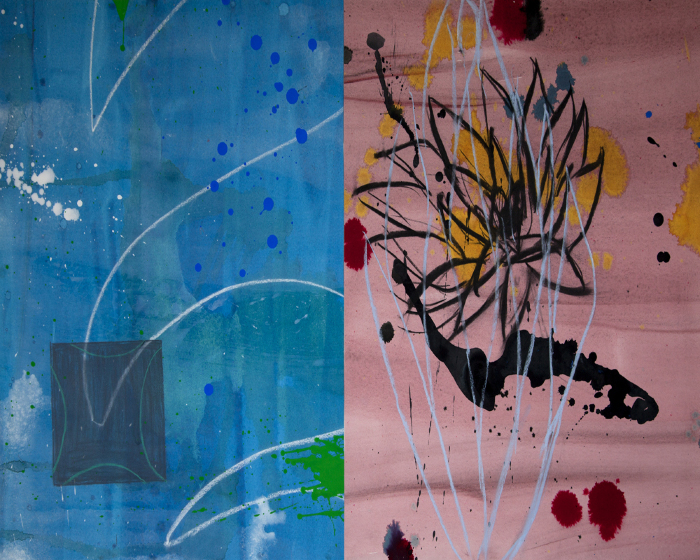 Paper, mixed media
Pomerol (AWID_DJHKpom14)
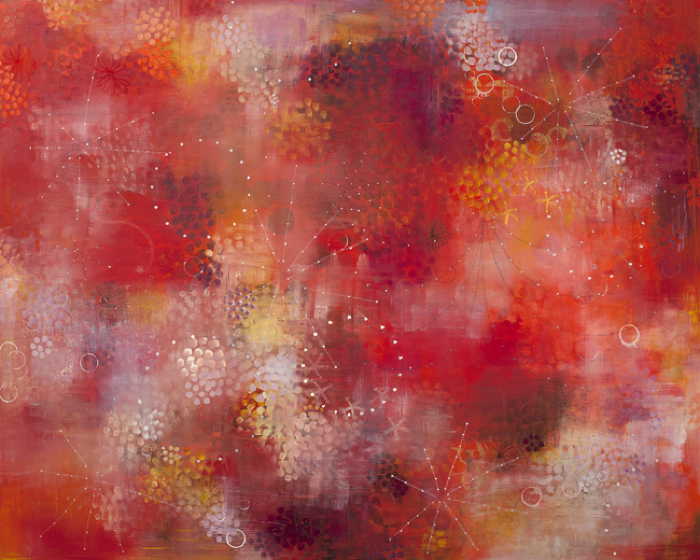 Oil on cavas
Whimsical Rays  (awid_DJHKwhi13)
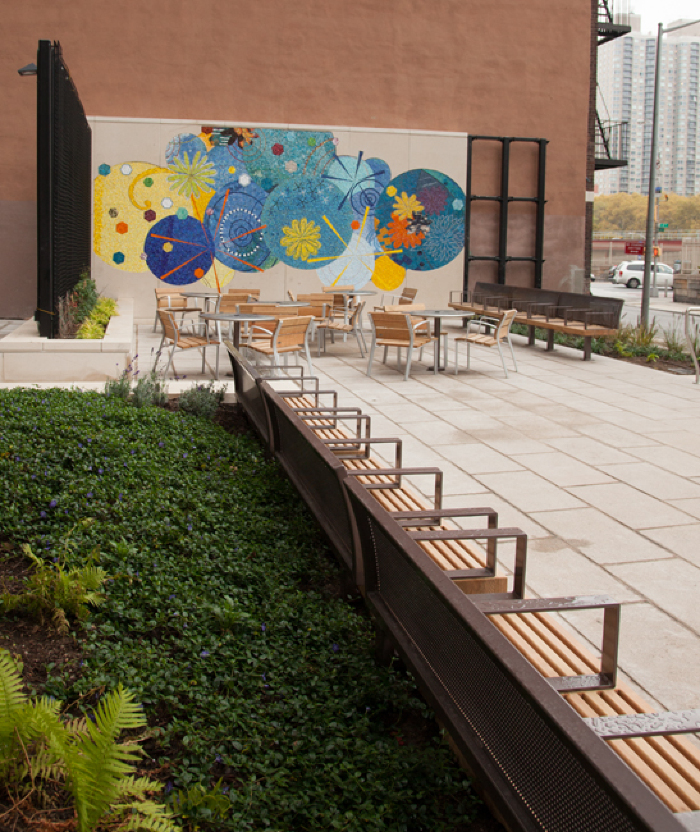 (Needs location information)
Designing Egos, Wall painting, animation & table installation (AWID_EKdes2010)
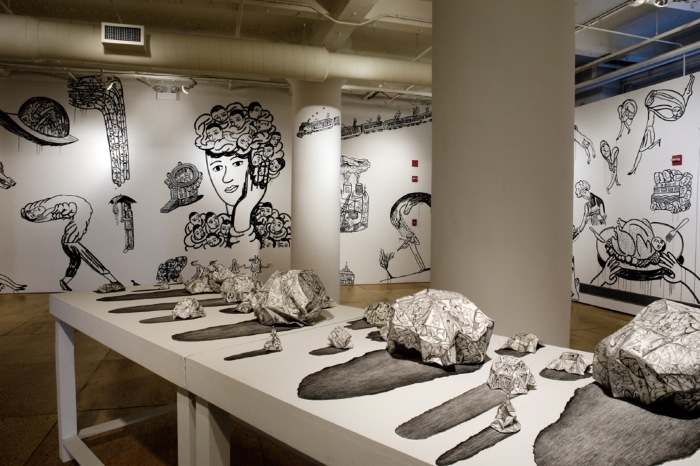 No. 2 "Il vecchio castello" (AWID_EK_no22012)
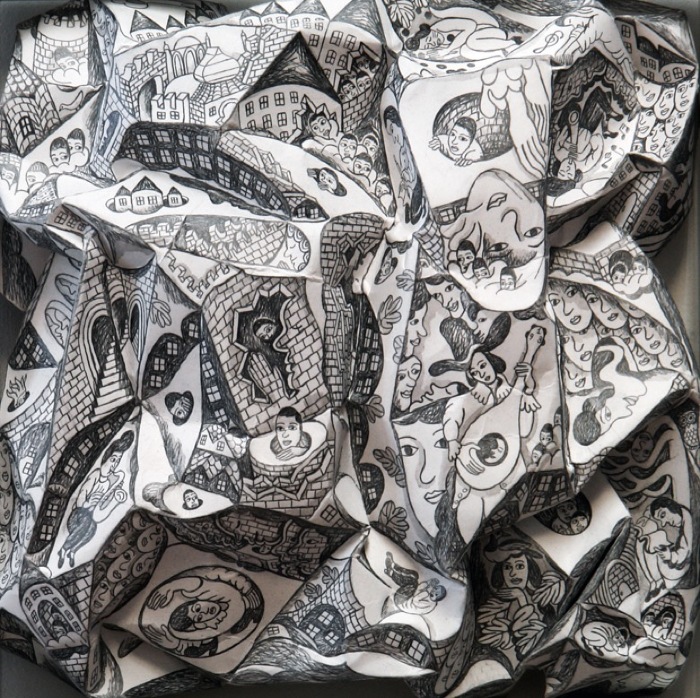 Graphite, ink on structured paper
Game of Artifice (AWID_gam14)
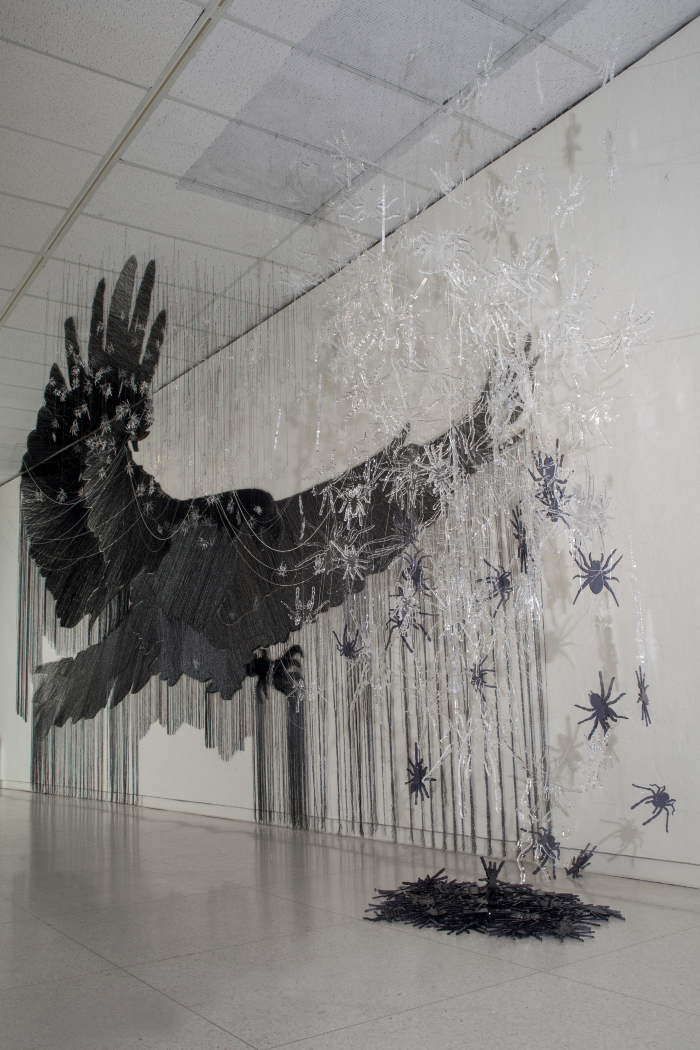 Threads and Pins on wall

IMAS (Internation Museum of Art and Science) Solo Show 2015
Spring Time in Brooklyn  (AWID_HNAspr09)
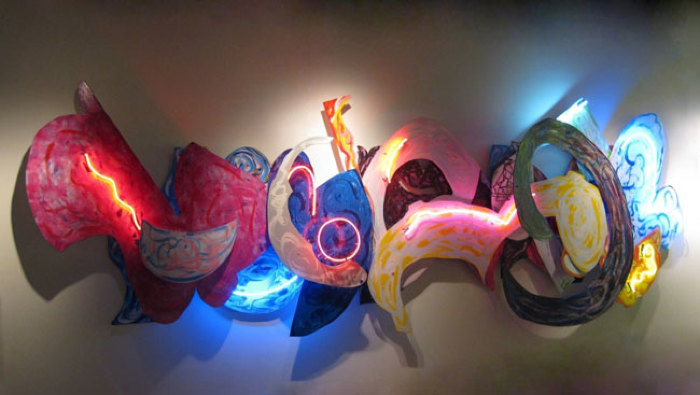 Another Freedom
 (AWID_HRano15)
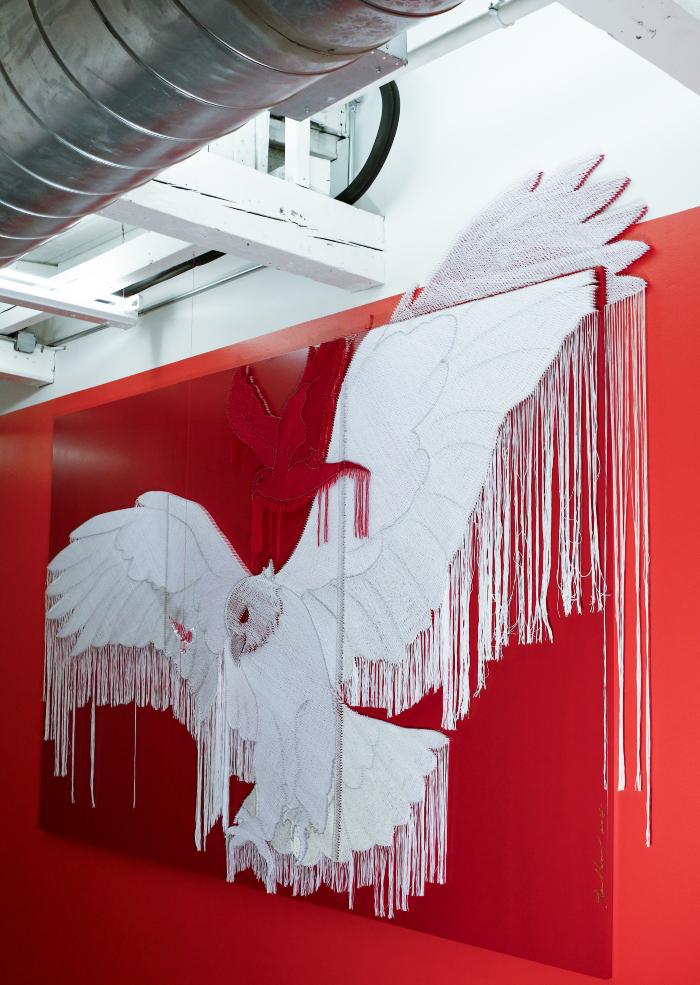 MASS MoCA - Solo Show 2015

Pins, Threads on Wooden Panel
Becoming Again (AWID_HRbec14)
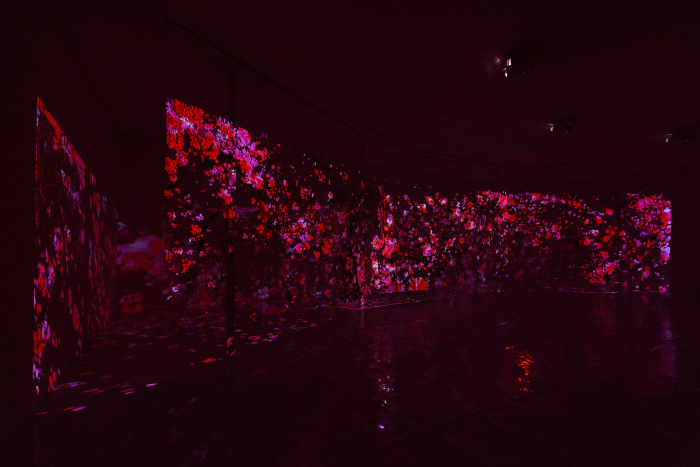 Paper Buttons, Beads, Crystals, and Pins on Plexiglas
Contemplation Time (AWID_HRcon14)
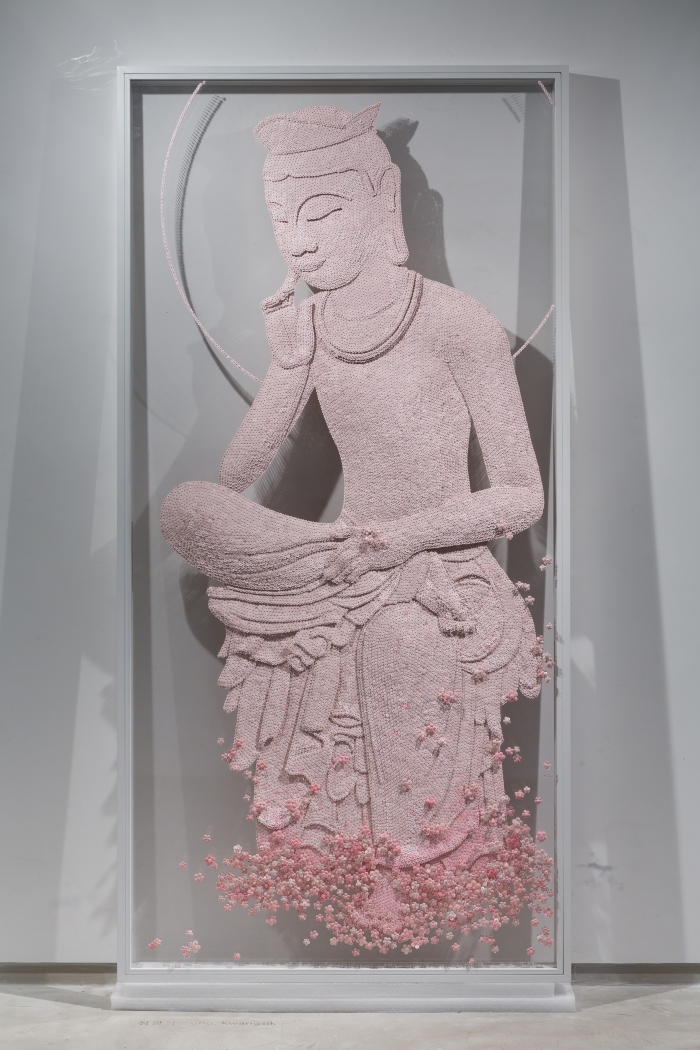 Paper Buttons, Beads, and Pins on Plexiglas

Leila Heller Gallery - Solo Show 2014 -> Asian Art Week 2016 (Gallery Korea)
East Wind from old Palace (AWID_HReas12)
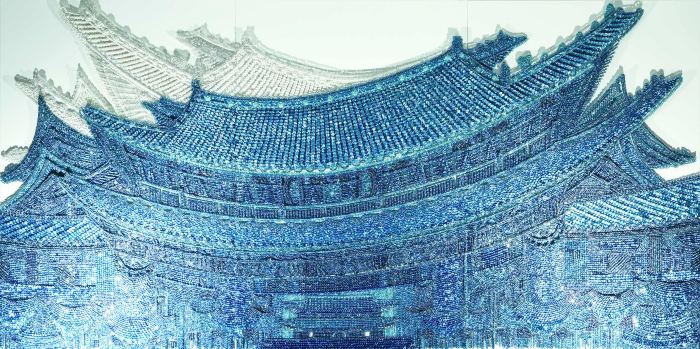 Buttons, Pins, Bead, and Wooden Panel
East Wind_K(LT) (AWID_HReas15)
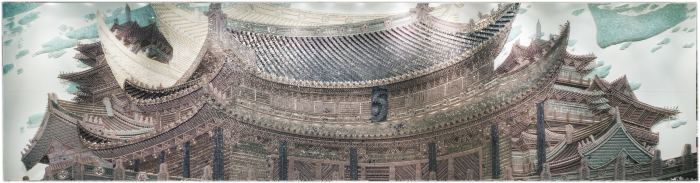 Buttons, Beads, and Pins on Wooden Panel

Installed at Pullman Kaifeng Hotel
50 Bulbs (AWID_HRL50b17)
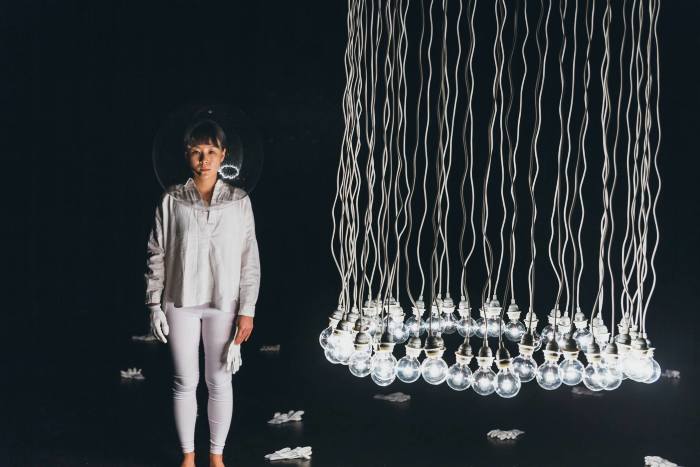 Blow It!!! (AWID_HRLBi12)
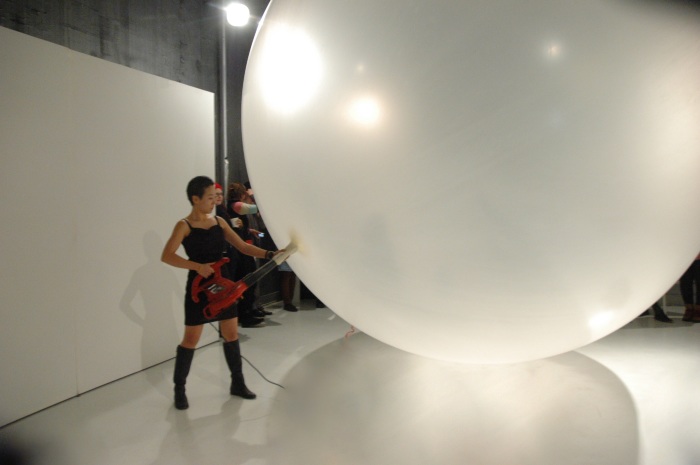 In Braids (AWID_HRLIB11)
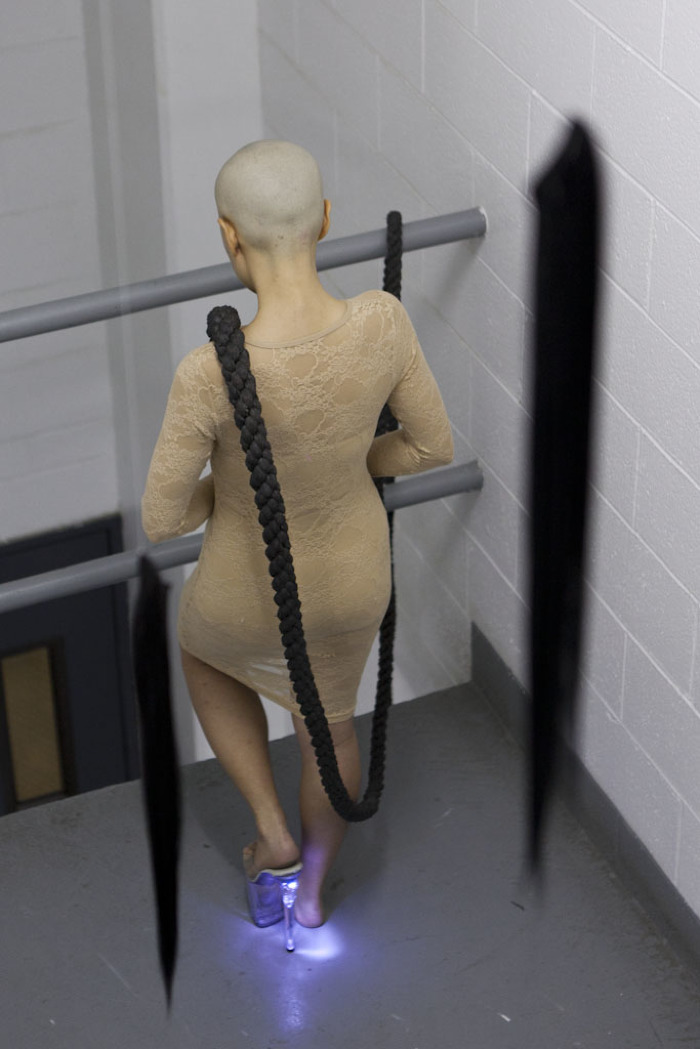 In Sook (AWID_HRLIS12)
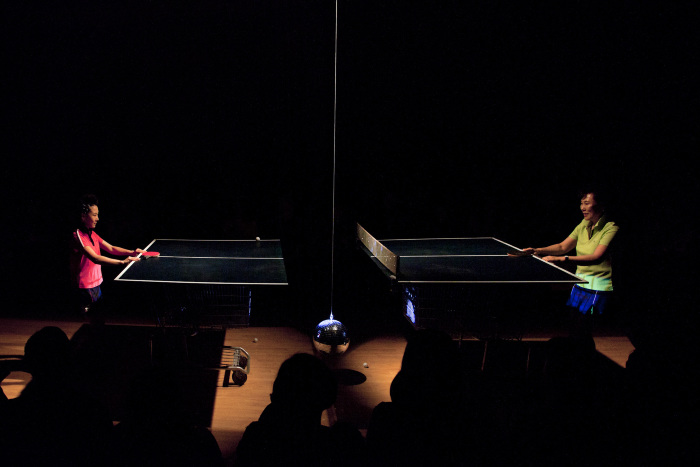 In Sook (AWID_HRLIS15)
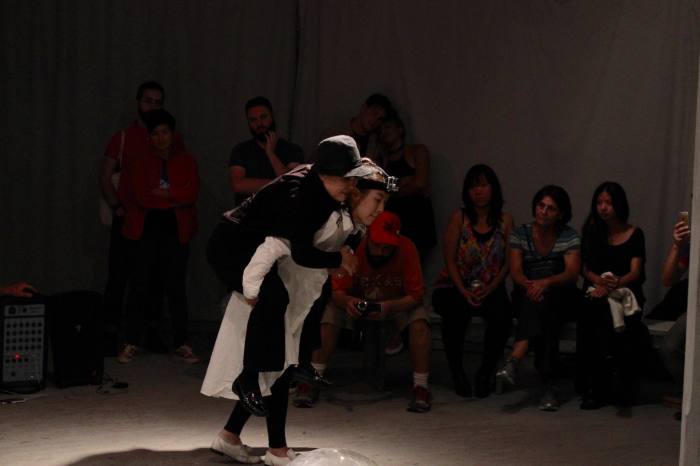 I Have Been Told Not to Move (AWID_HRLIWT11)
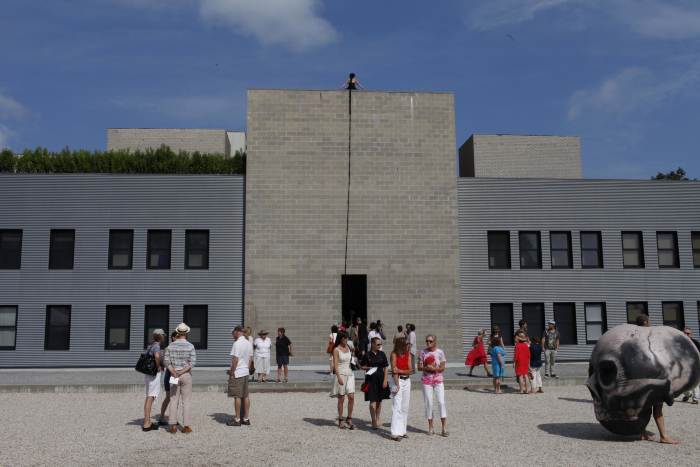 They See Us We Hear Them (AWID_HRLYSU17)
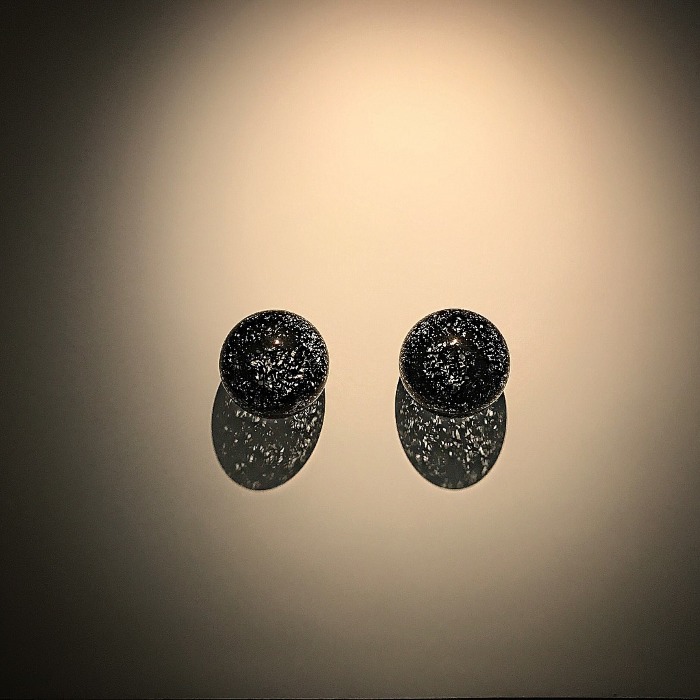 Community (AWID_HSJ)
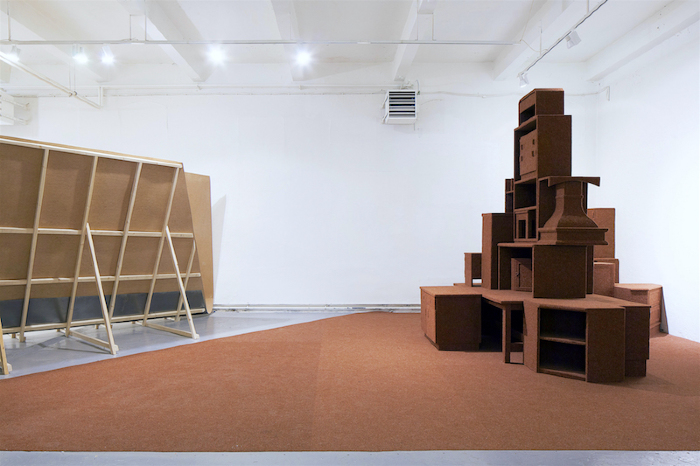 Household furniture, carpe

Dimensions variable
Bunker (AWID_HSJbuk13)
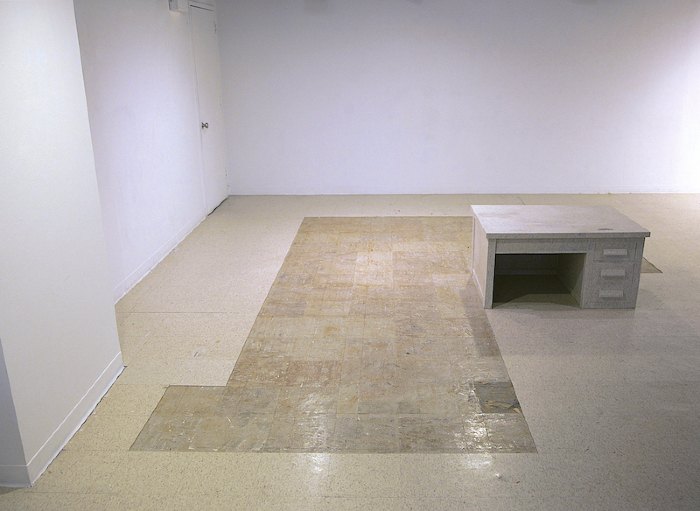 Ddesk, linoleum tiles

Dimensions variable
Chair (AWID_HSJcha14)
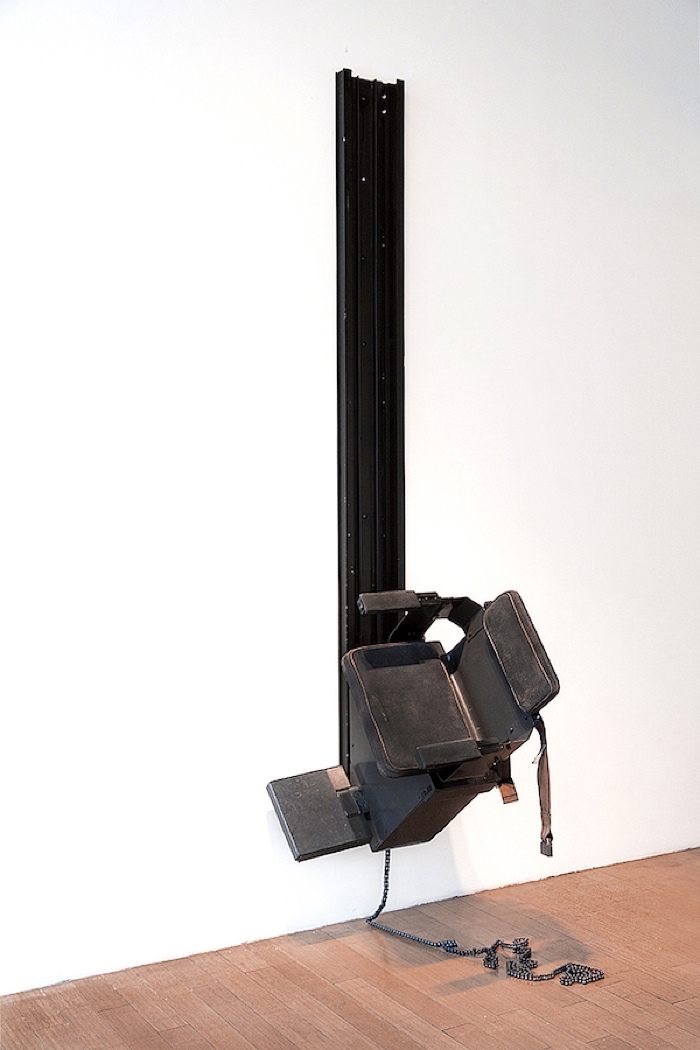 The stair lift that had been used for 30 years and found from a local craigslist in Denver was installed on the gallery wall vertically. I attempted to highlight the vertical sculptural aspect of the object rather than its original functionality.
Instrument (AWID_HSJins14)
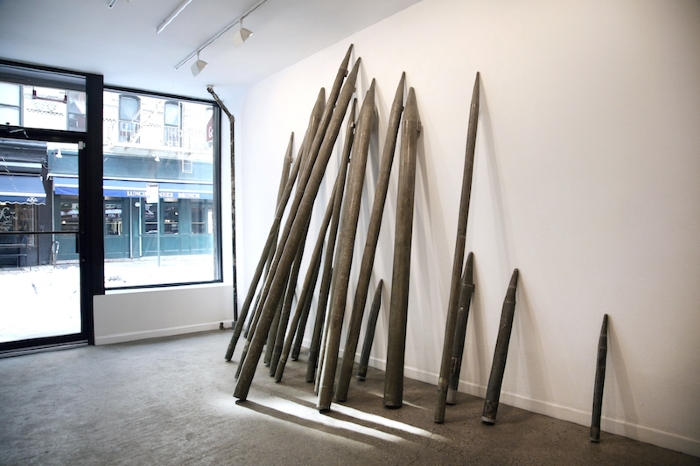 Upside down musical instrument “Pipe organ” resembles military instrument "missile”. This work explores to form new meanings and perceptions towards objects by removing them from its original setting and combining it in something unexpected.organ pipes, Dimensions Variable
Marbleous  (AWID_HSJmar11)
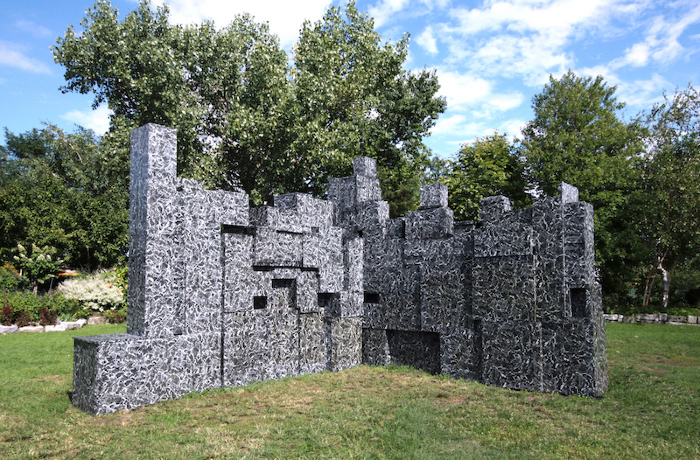 Found household furniture, faux marble tiles
Pied Piper  (AWID_HSJoie16)
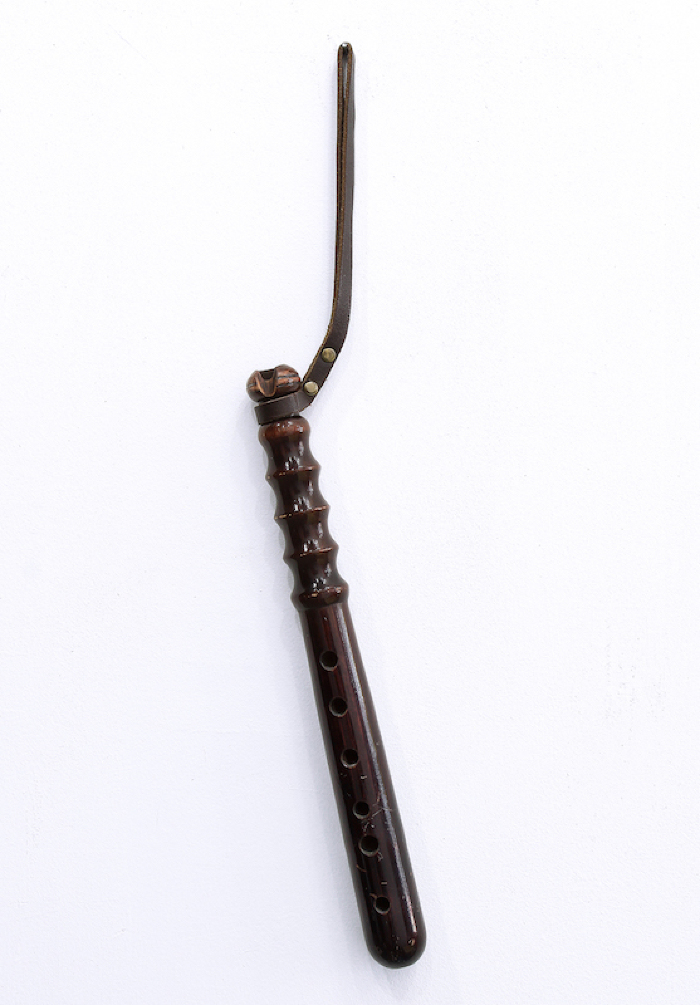 British police baton
Prayer Rug  (AWID_HSJpra14)
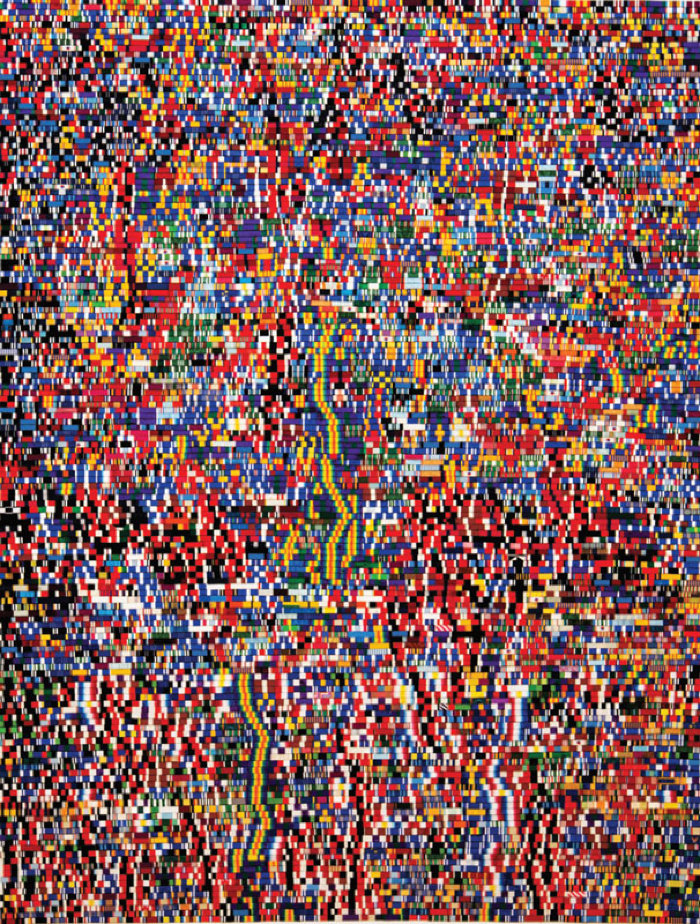 Military ribbons (found) mounted on fabric.
Union (AWID_HSJuni16)
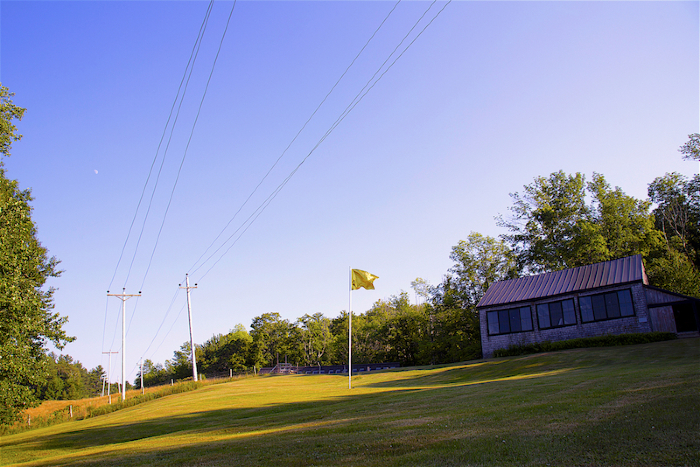 Eemergency survival blanket, flag pole

Dimensions variable
Wishing well (AWID_HSJwish16)
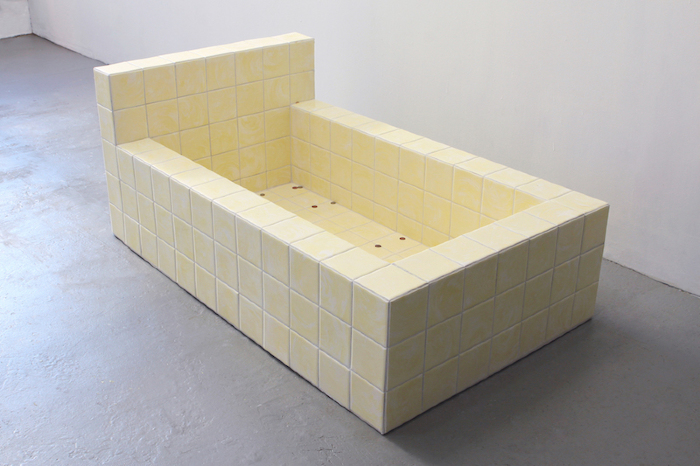 found old plastic tiles, foam board, grout, coins
Atom's Rib (awid_JPato10)
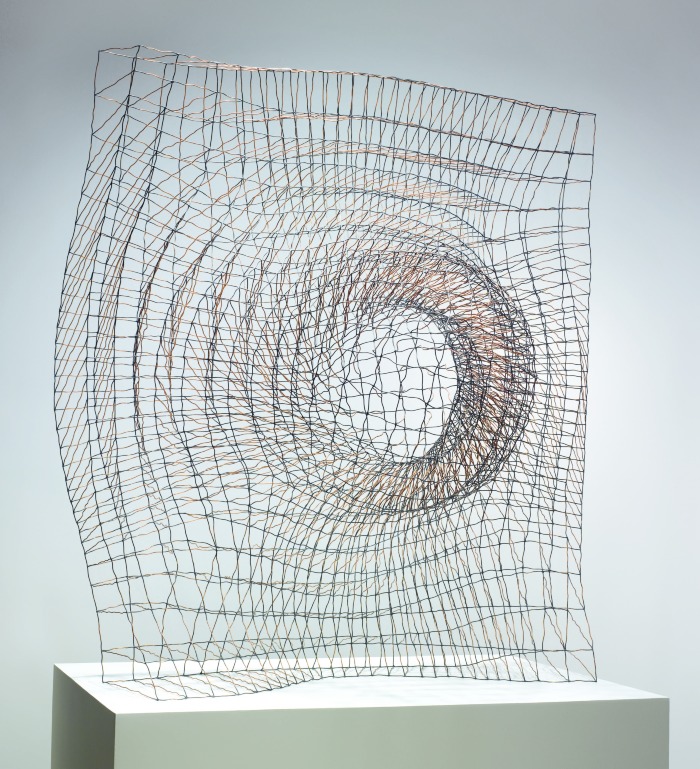 Welded steel
Dark Star (AWID_JPdar08)
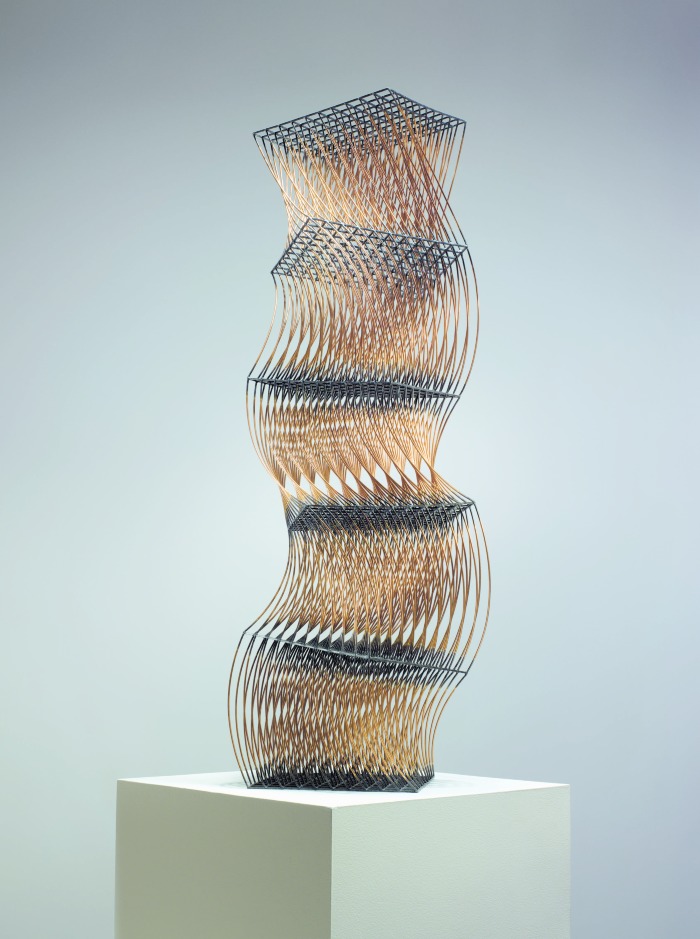 welded steel
Eternal Moment (awID_JPete11)
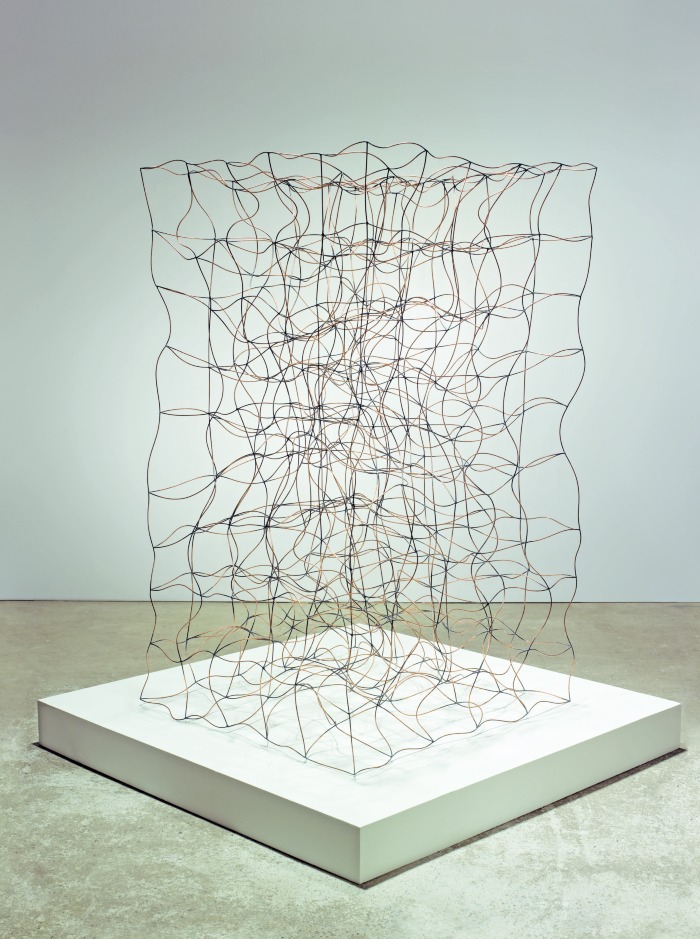 Welded steel
Eternal Moment (AWID_JPete11)
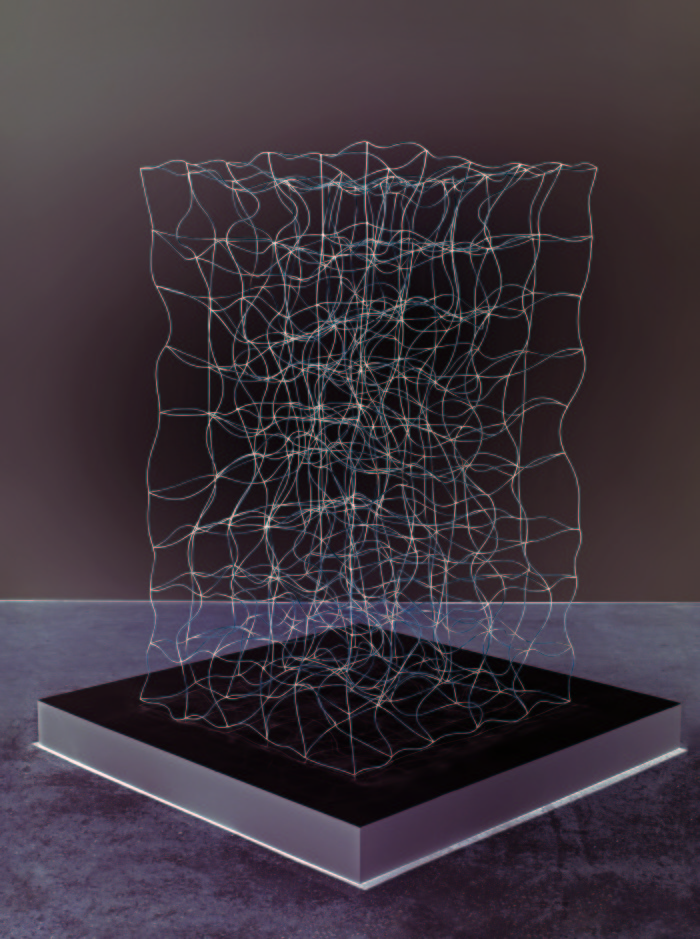 Welded steel
In Memory's Lair (AWID_JPinm10)
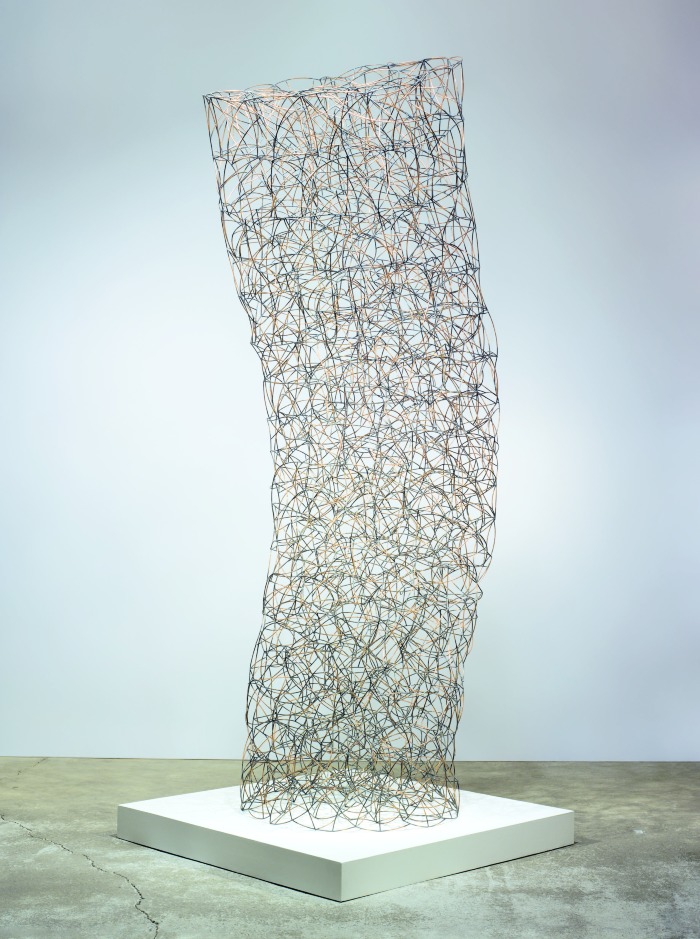 welded steel
In Stillness They Dance (AWID_JPins09)
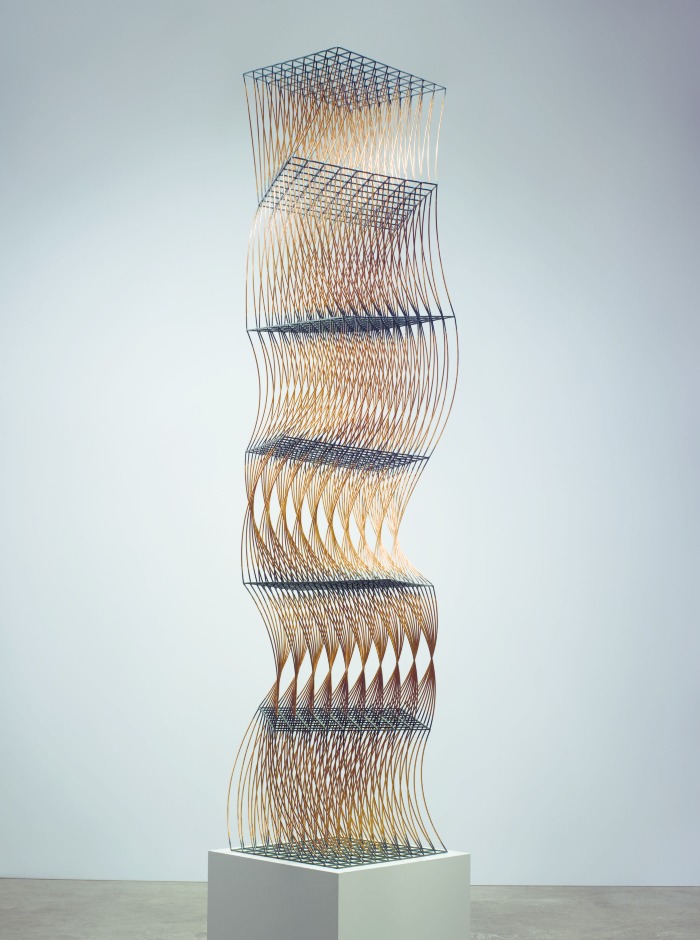 welded steel
Lost in a Finite Space (AWID_JPlos11)
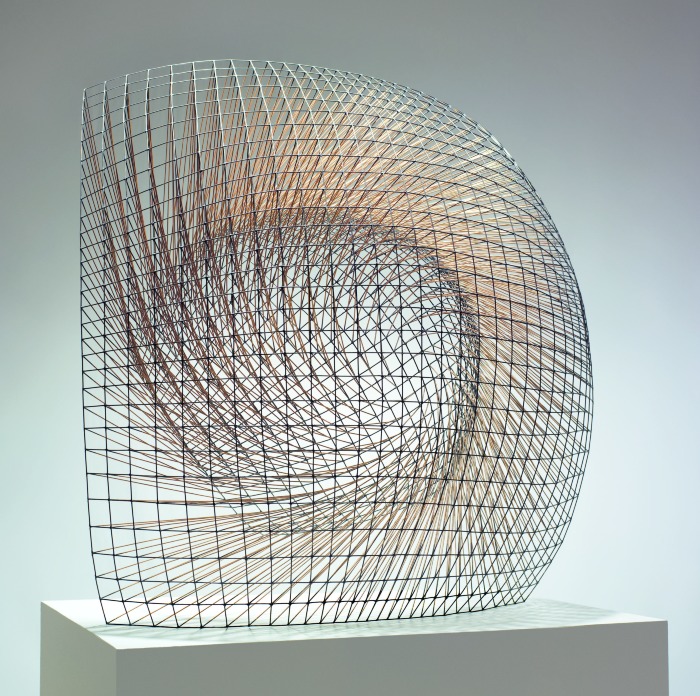 welded steel
Myth's Sway (AWID_JPmyt09)
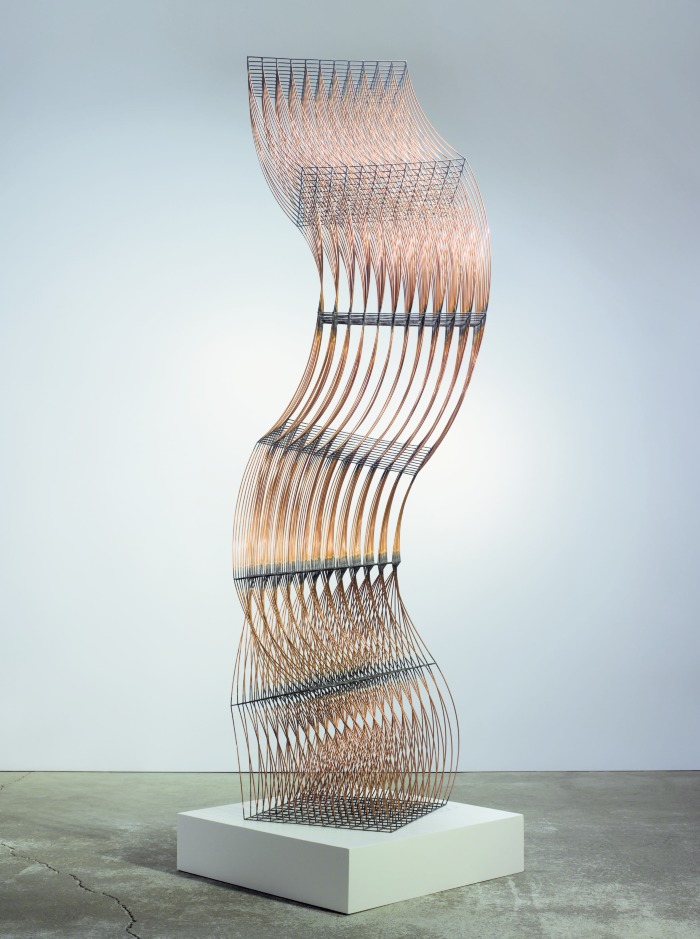 welded steel
Myth's Sway (AWID_JPmyt09)
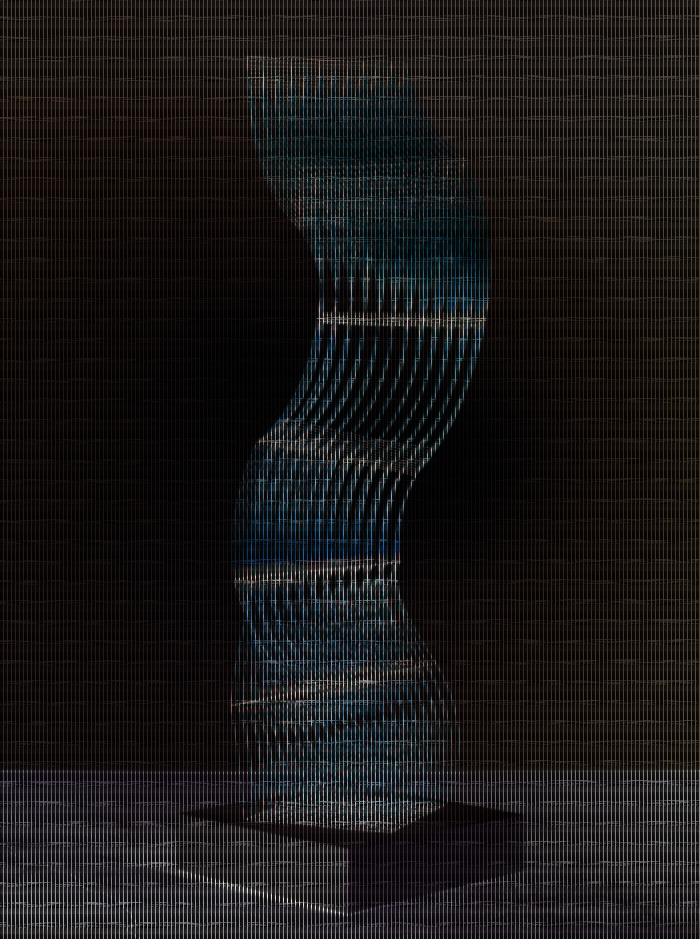 welded steel
Notes from the Stars  (AWID_JPnot07)
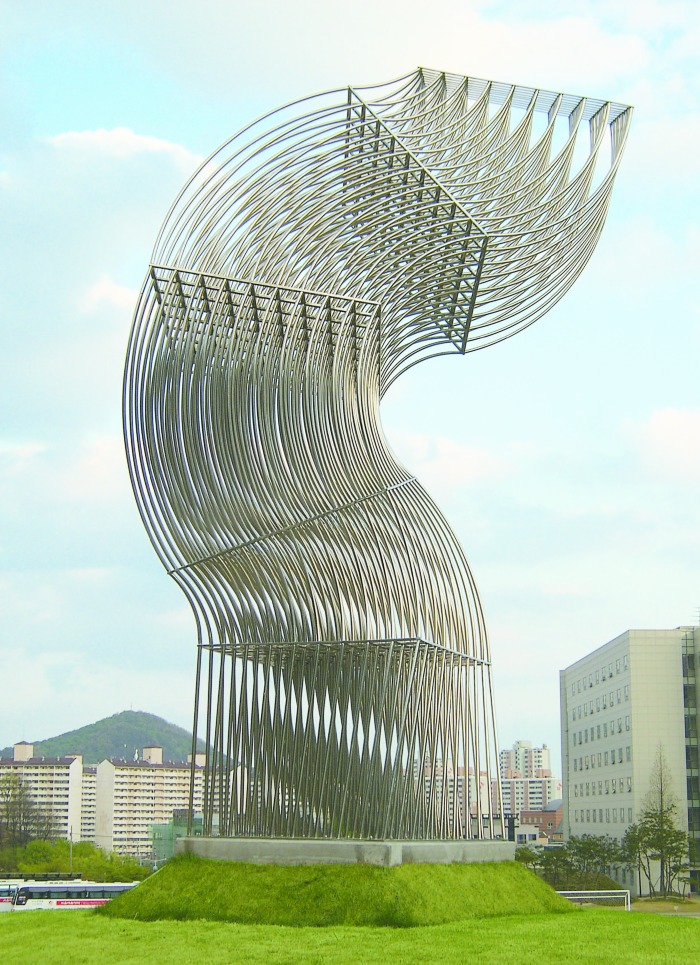 Public sculpture located at Seoul Institute of the Arts in Ansan, South Korea. Made of stainless steel.
Shared Destinies (AWID_JPsha15)
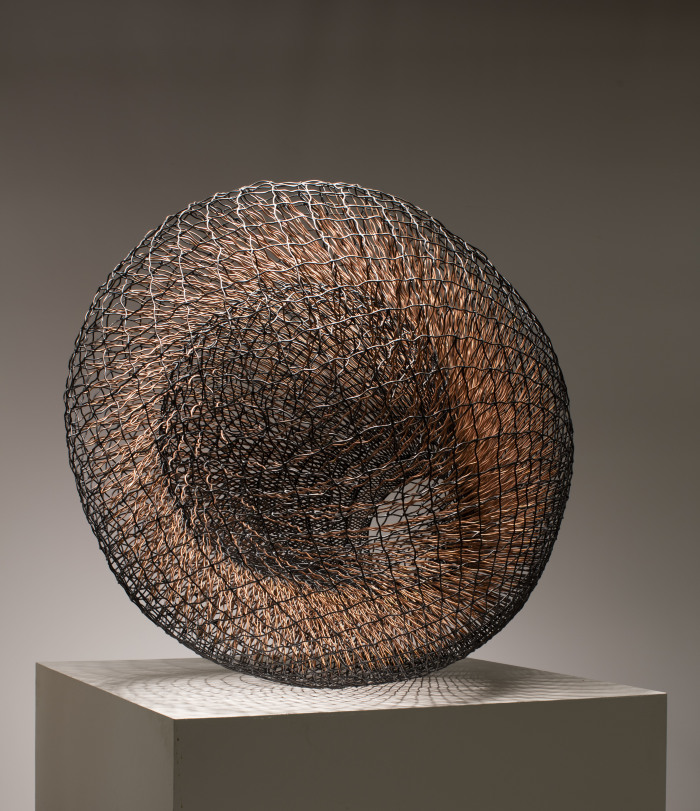 welded steel
"Simple Ties" (AWID_JPsim12)
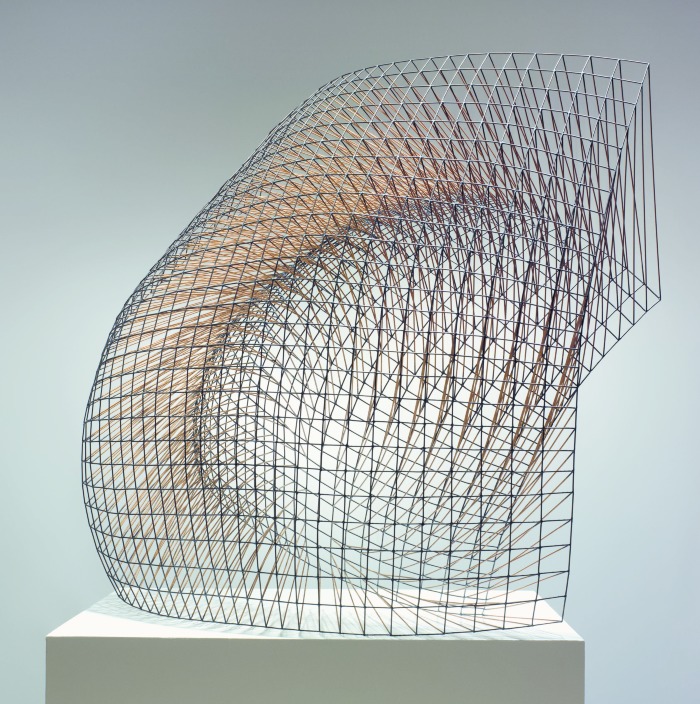 welded steel
Unintended Consequences (AWID_JPuni2010)
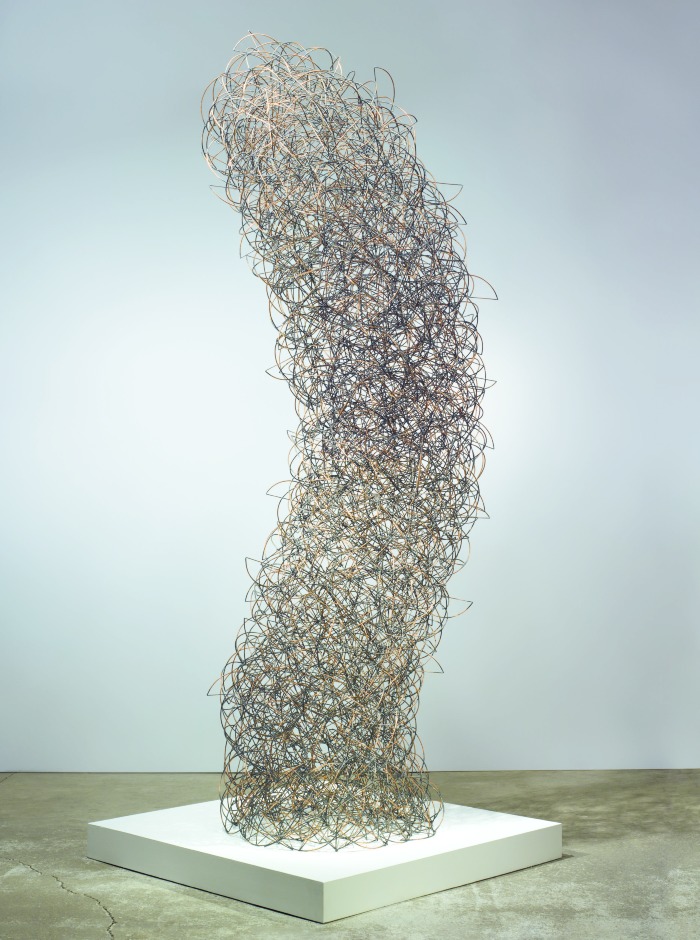 welded steel
Cherry Blossoms  (AWID_JRche12)
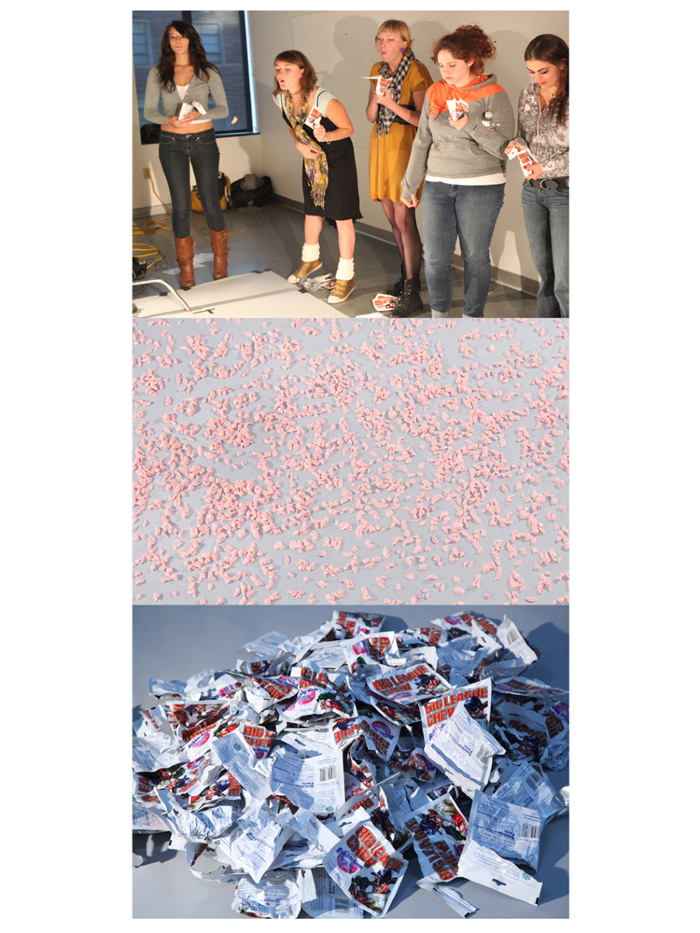 The Flesh and the Book  (AWID_JRfle13)
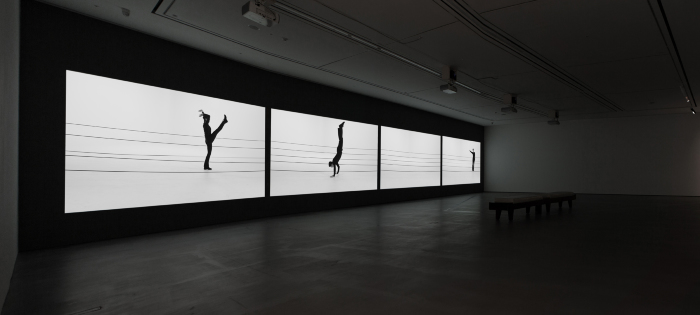 Niagara  (AWID_JRnia08)
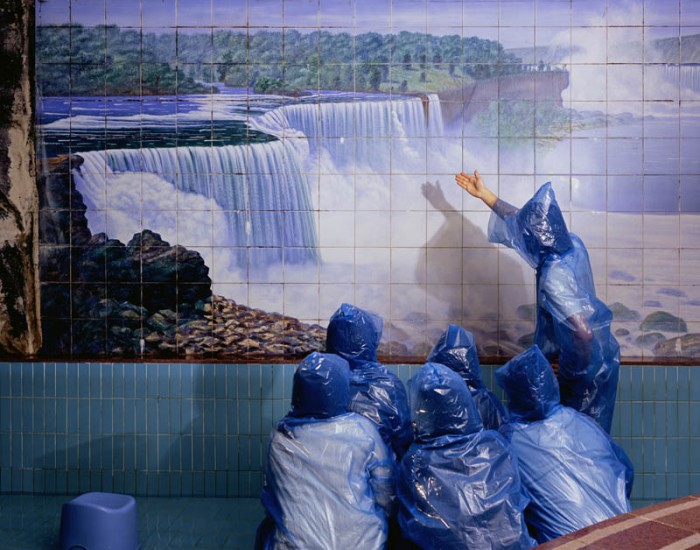 single channel video, TRT 1'45"
Notes (AWID_JRnot07)
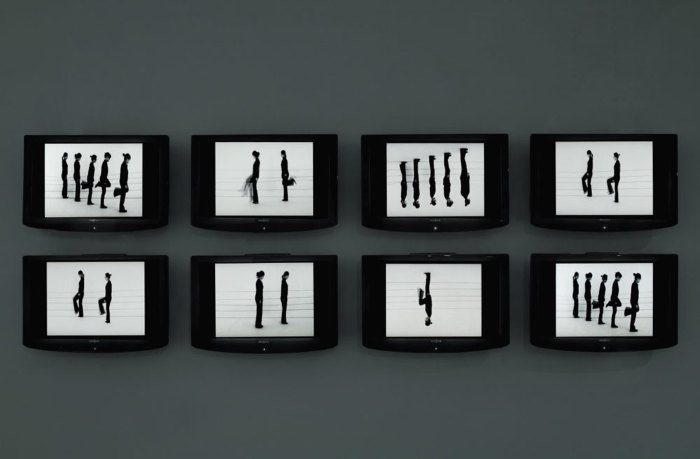 Eight-Channel Video installation with sound. 2 min 17 sec 

Sound composed by Elliott Sharp.
The Perfect Moment  (AWID_JRthe15)
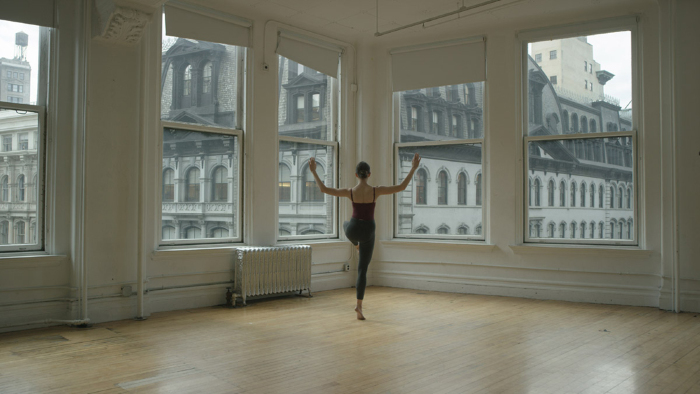 The two-channel video depicts an old veteran dancer talking about her experiences. Her story has three parts: First, she talks about her experience as an only-audience of a famous modern dancer's solo piece. Second, she describes her first debut performance. She tries to describe the movements orally in detail while a young dancer simultaneously re-enacts the story in a bright empty studio. At last, the old veteran dancer recalls the perfect moment that she has experienced in her first solo performance. And again, she tries to describe the moment as detailed as possible while the young dancer still re-enact the moment and the movements that she describes.

The story and the dance however do not perfectly match throughout the piece. There are discrepancies: first, between the older dancer's story and the actual dance she performed long ago; secondly, between the younger dancer's rendition on the perfect moment and the older dancer's recollection of the moment and so on. While younger dancer does not replicate the original moment precisely, it still becomes her own perfect moment.

Memory cannot be perfectly re-presented or re-enacted. The story of a person cannot be perfectly re-presented, nobody can re-enact the moment that a person experienced either. It is impossible; however, the perfect moment exists. It is impossible to re-create, re-enact, re-present but such a moment exists with everyone's experience.
Celadon Remnants (AWID_JScel08)
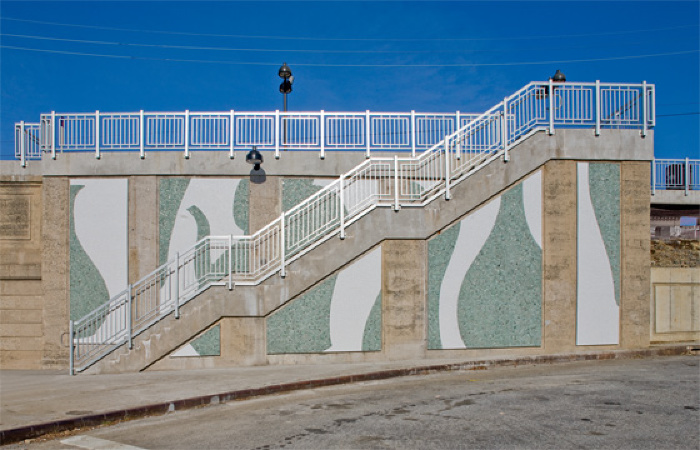 Chemical Balance III  (AWID_JSche09)
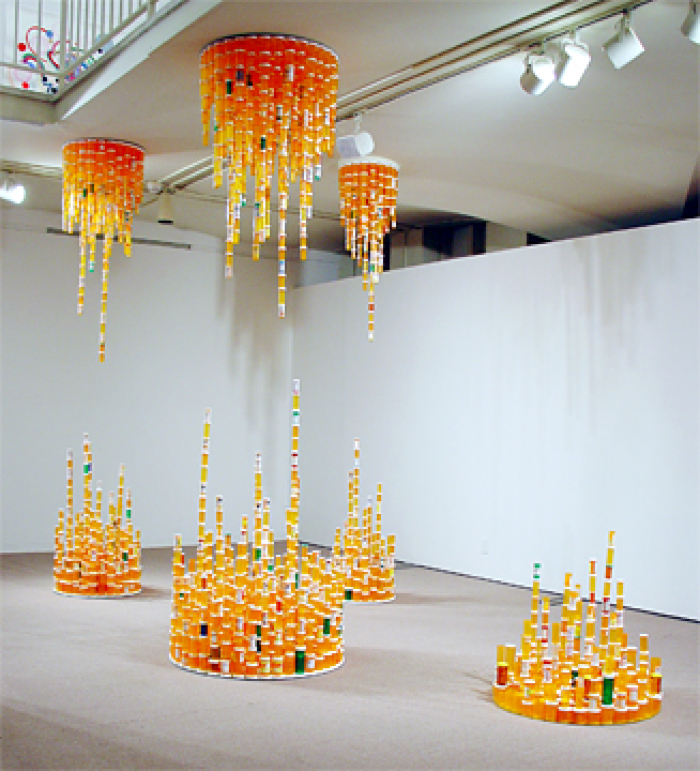 Prescription bottles, mirror and epoxy, fluorescent lights

5 units, from 18 to 40 inches in diameter
Cut Outs and Suspended Seams (AWID_JScut04)
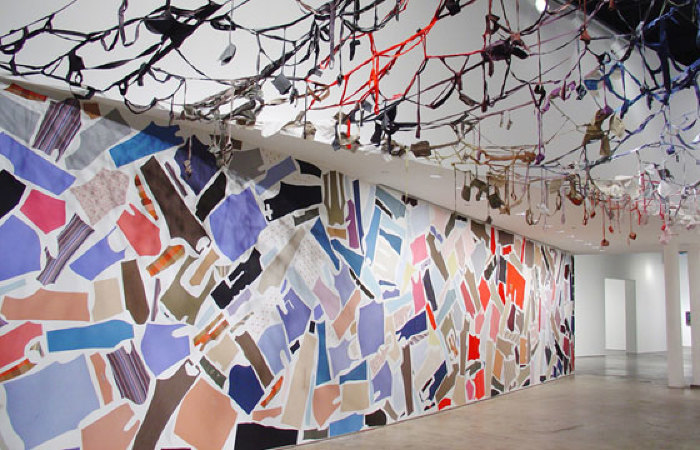 Commissioned by the Museum of Modern Art, New York for the exhibition Projects 81: Jean Shin
Dress Code  (AWID_JSdre08)
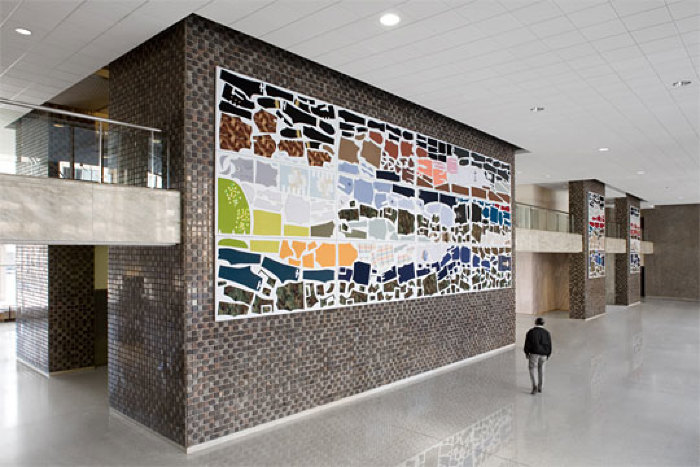 Cut fabric (military uniforms and citizens’ clothes), Beva adhesive on 18 painted aluminum composite panels
Elevated (AWID_JSela17)
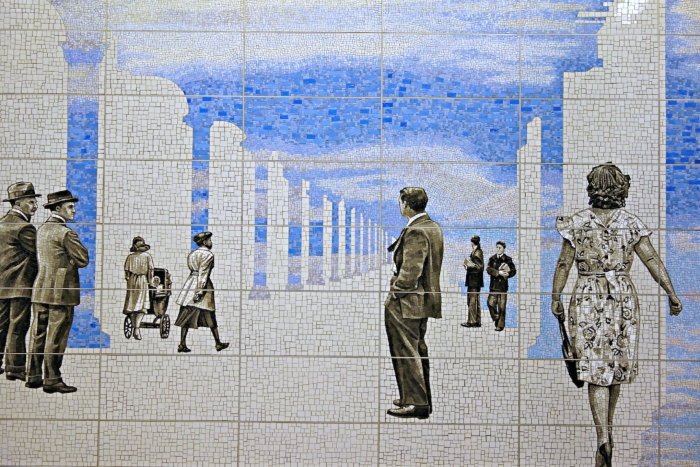 Installed at the Lexington Avenue–63rd Street station.

Material:  laminated glass, glass mosaic, and ceramic tile.
Everyday Monuments (AWID_JSeve09)
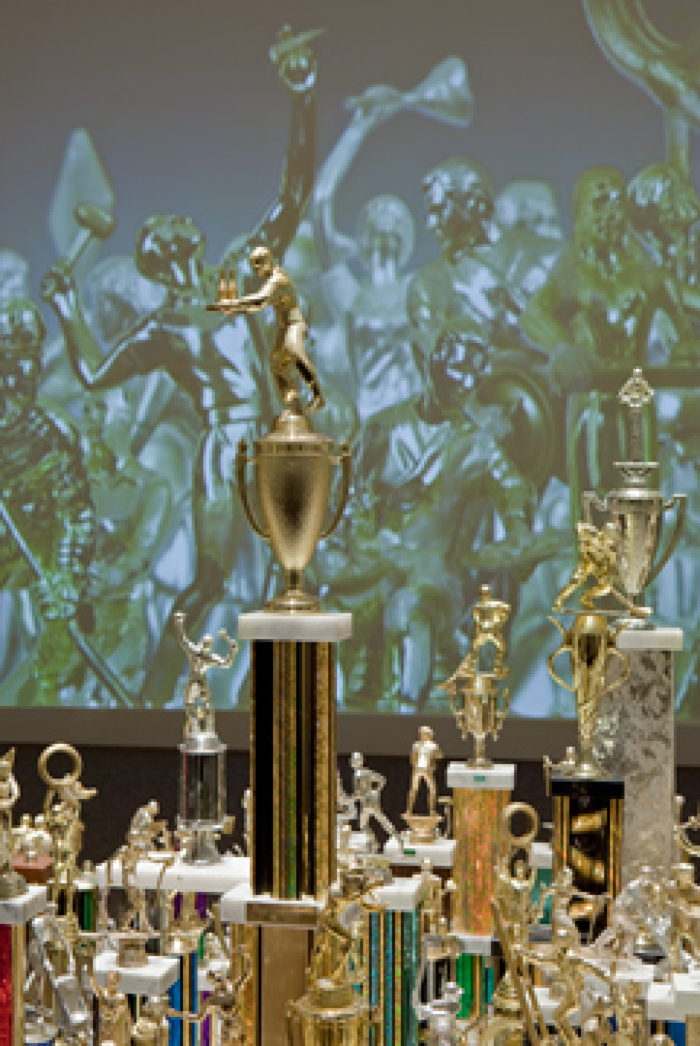 Sports trophies, painted cast and sculpted resins, projections

Commissioned by the Smithsonian American Art Museum, Washington, D.C. for the exhibition,
Jean Shin: Common Threads
Found Installation Series (AWID_JSfou02)
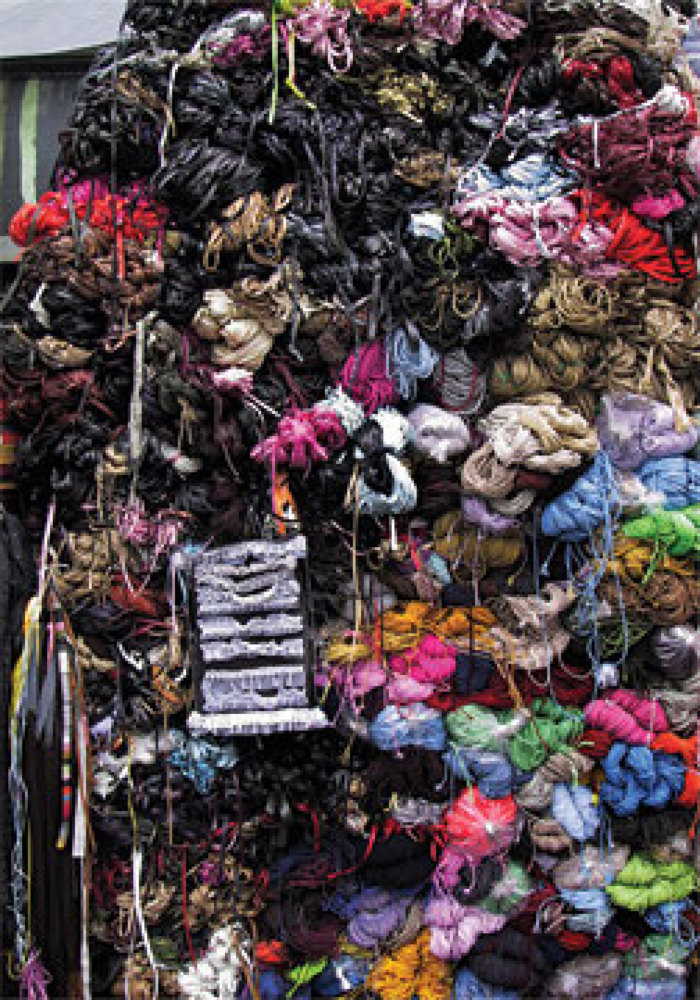 Digital c-print

20 in h x 16 in w; 16 in h x 20 in w

Edition of 6
Found Installation (Seams, Tapes and Chords)
Found Installation (Ribbons)
Found Installation (Vinyl Rolls)
Found Installation (Steel Rods)
Settings (AWID_JSset10)
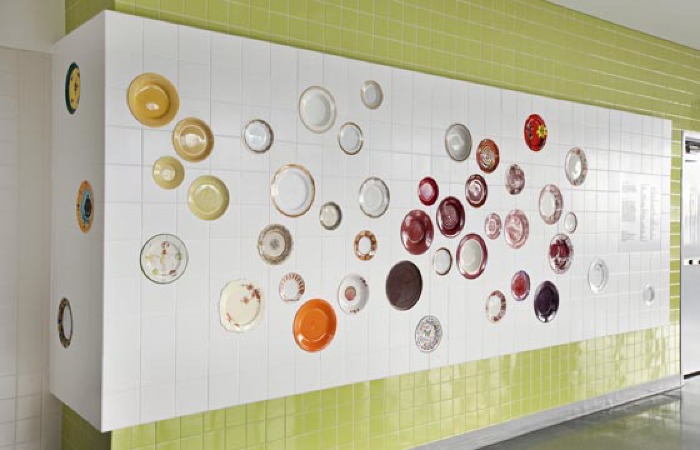 Ceramic plates and tiles
Sound Wave (AWID_JSsou07)
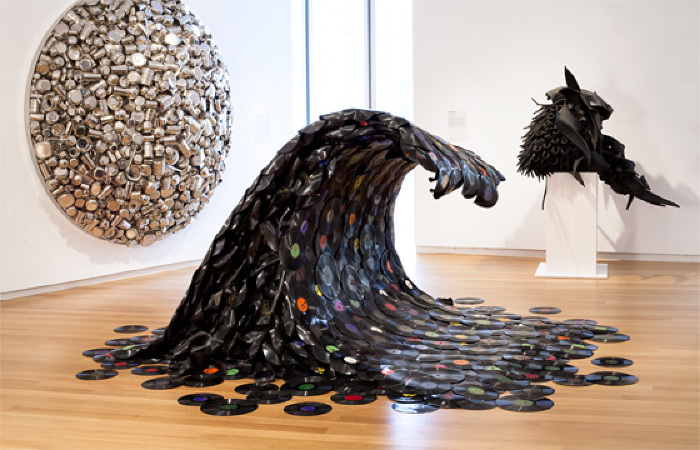 Melted 78 rpm records on

wooden armature
TEXTile (AWID_JStex06)
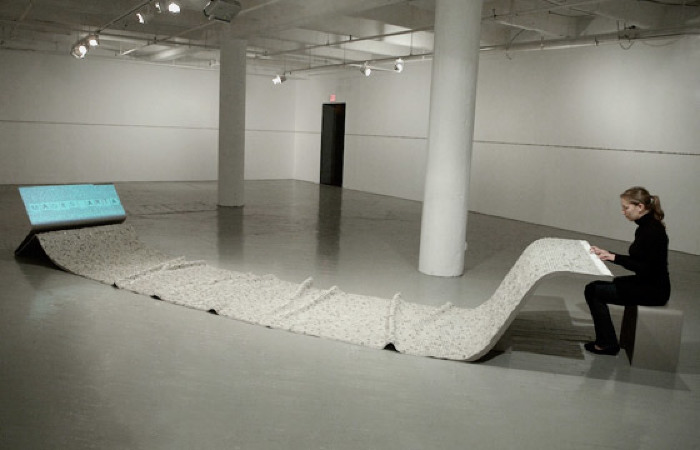 In collaboration with The Fabric Workshop and Museum, Philadelphia

22,528 recycled computer keycaps and 192 custom keycaps, fabric, customized active keyboard and interactive software, video projection and painted aluminum armatures
Days in New York – F Train (AWID_KLday_10-14)
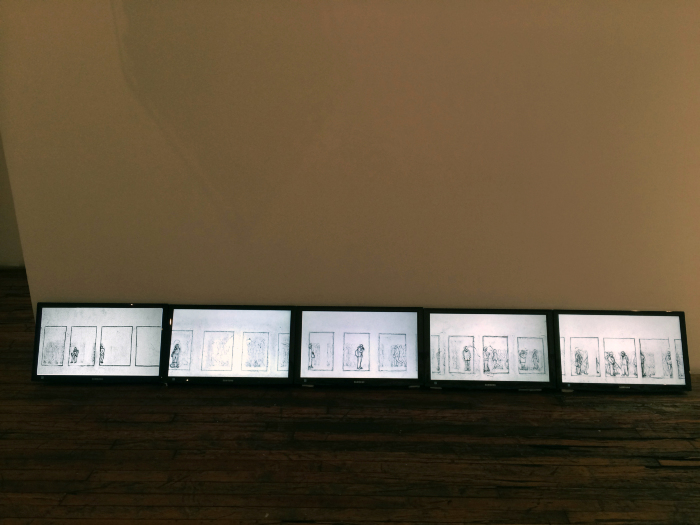 Title: Days in New York – F Train

Year of Production: 2011--‐2014,

Type: 5--‐sync HD channel video installation, B/W, Sound

Digital Dimension: 1min. 40sec. loop
Family Portrait (AWID_KLfam09)
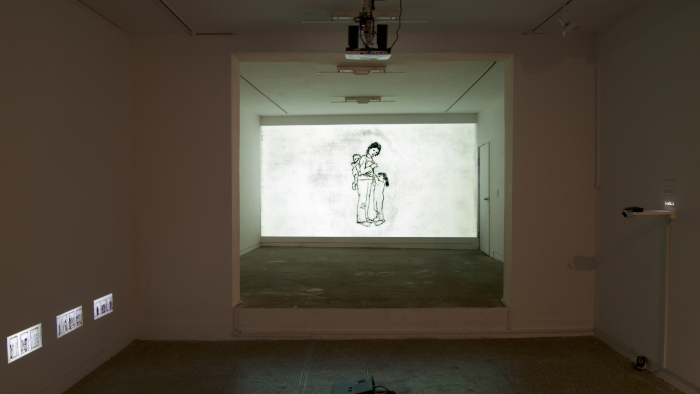 Installation View at Brain Factory, Seoul, Korea, 2012
Type: HD Moving Image
Medium: 4 prints from a master 157 Prints, Drypoint on Hahnemühle Copperplate bright white paper, B/W, Sound
Digital Dimension: 44sec.
Fresh Pink (AWID_KLfre15)
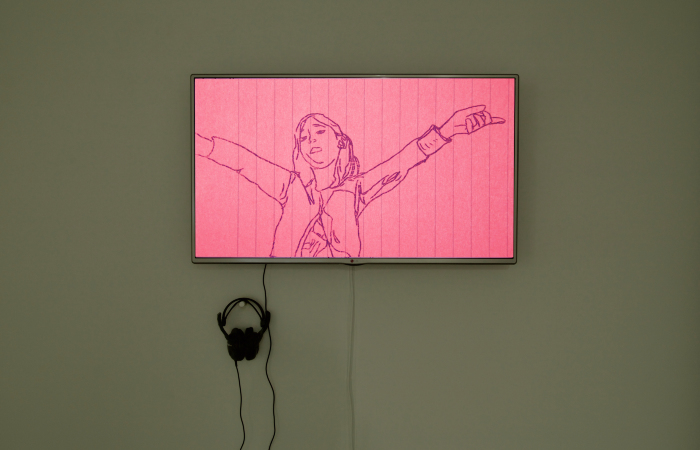 Title: Fresh Pink

Year of Production: 2015

Type: HD Moving Image, 520 Monoprint on Pink Post--‐it, Color, Sound

Digital Dimension: 1min
Untitled – Grand Army Plaza. Brooklyn. NY. 03.09. (AWID_KLgra09)
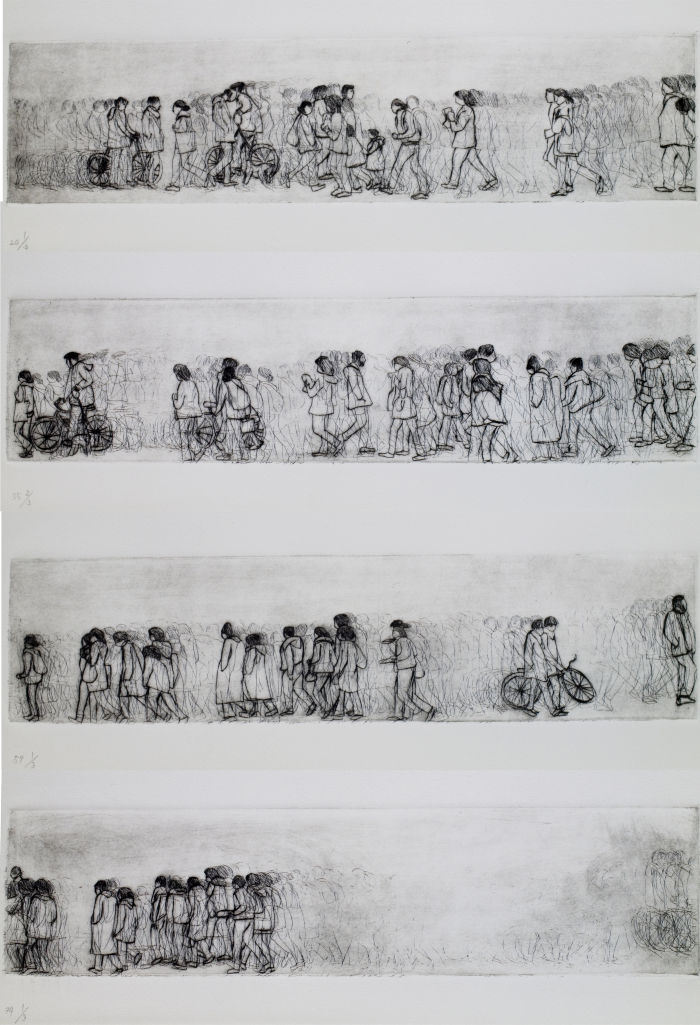 HD Moving Image, 156 Prints, Drypoint on Hahnemühle Copperplate bright white paper 

Each print: 7 3⁄4 x 22 1⁄2 inches, B/W, Sound, 37sec. loop
Hana's Ride (AWID_KLhan14)
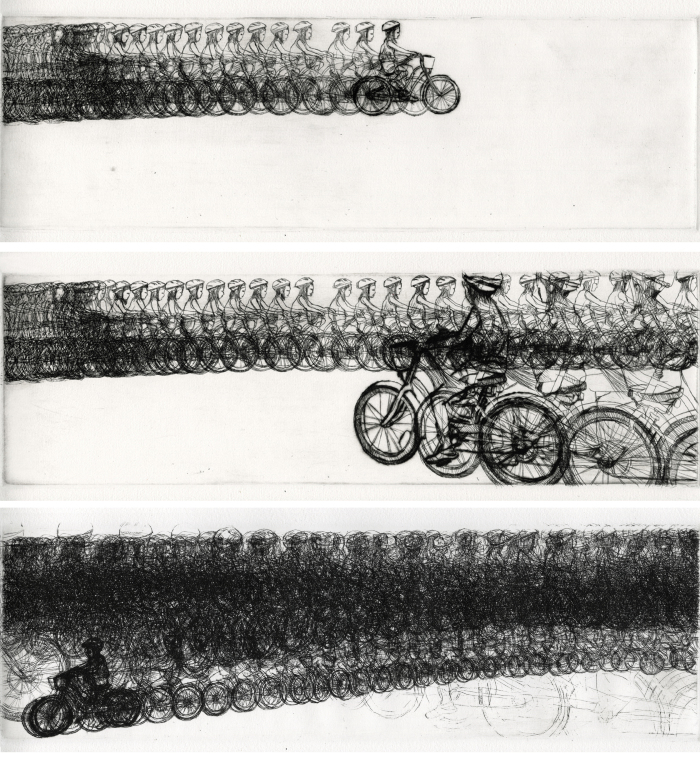 Title: Hana's Ride
Year of Production: 2014
Type: HD Moving Image, 327 Drypoint print, B/W, Sound
Digital dimension: 2min
Palgongsan Series (AWID_KLpal14)
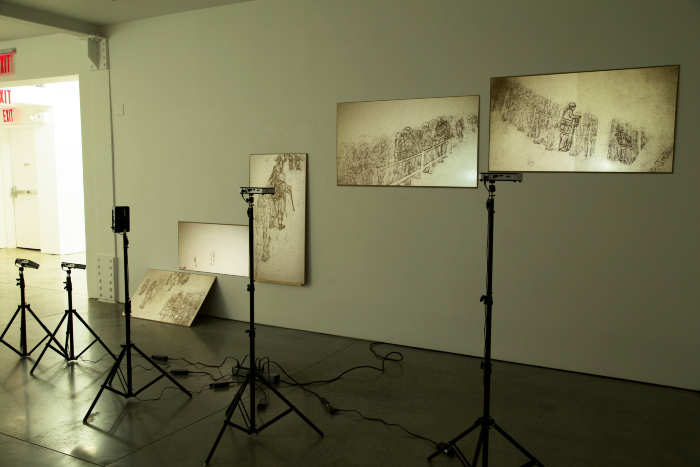 2014, Five Channel Video Installation

Five mini projectors, MDF boards, Dimensions Vary, B/W, Sound.
Walk (AWID_KLwal10)
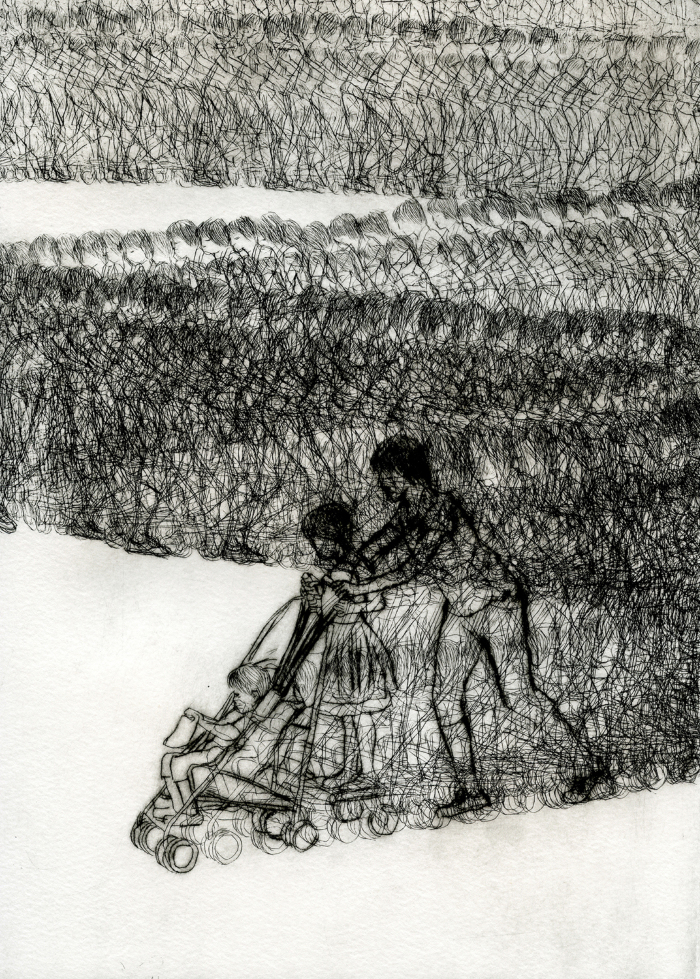 Title: Walk – 2010

Year of Production: 2010,

Type: HD Moving Image

Medium: 198 prints, Drypoint on Hahnemühle Copperplate bright white paper, B/W, Sound,

Digital Dimension: 1min.
Barbara at Café Folies-Bergère (AWID_KNGBCF18)
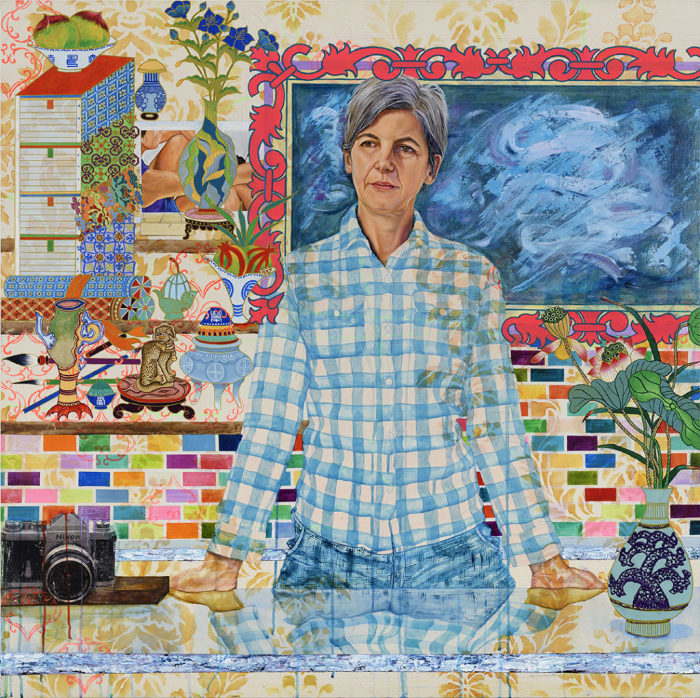 Oil, flashe, acrylic and xerox transfer on canvas
Dreamland II (AWID_KNGDII03)
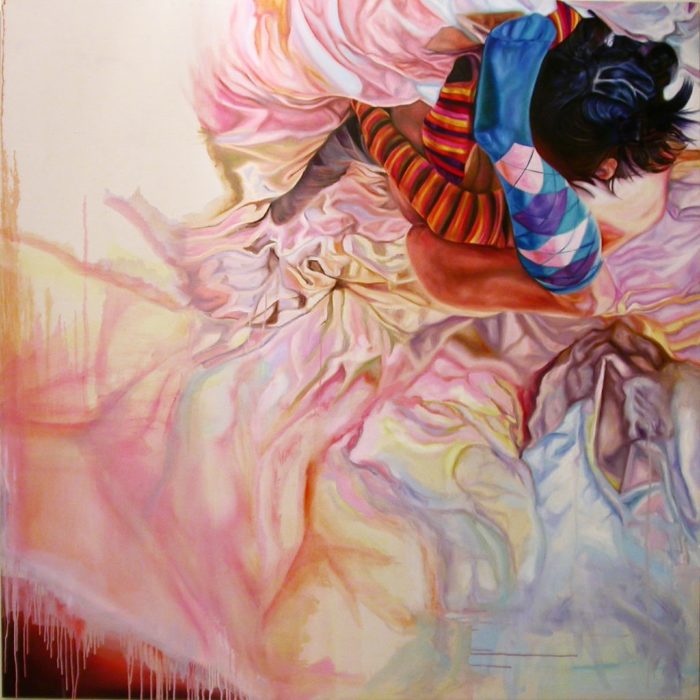 Oil on linen
Grab It By the Papaya (AWID_KNGGib16)
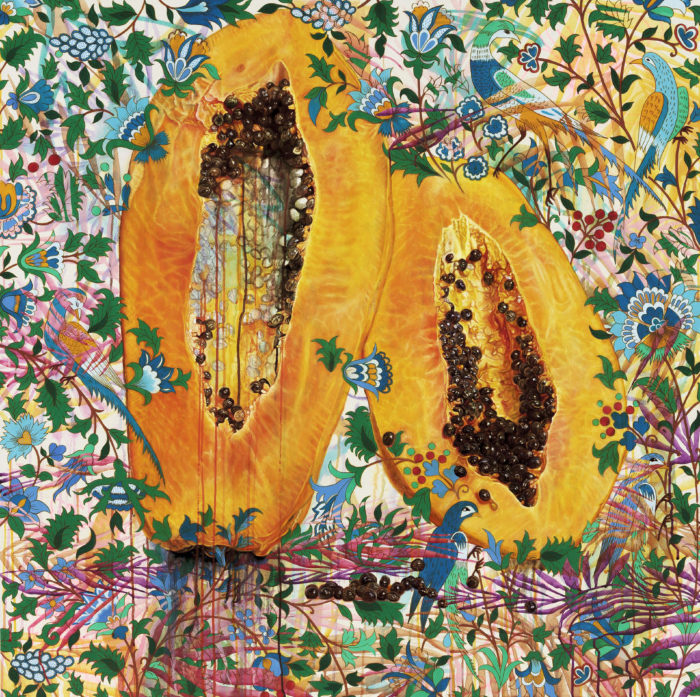 Oil, flashe and acrylic ink on canvas
Morning Routine (AWID_KNGMR12)
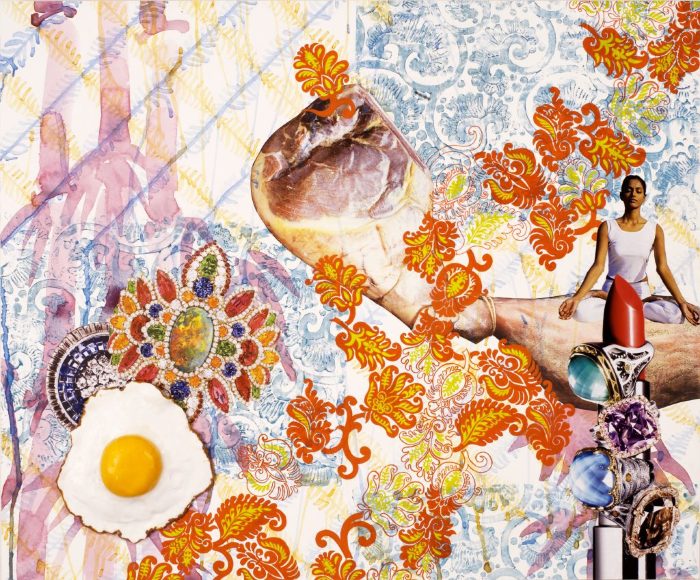 Watercolor, gouache, linocut, collage and modeling clay on paper mounted on panel
Nebraska Suite No. 1: Half a Fig (AWID_KNGNS114)
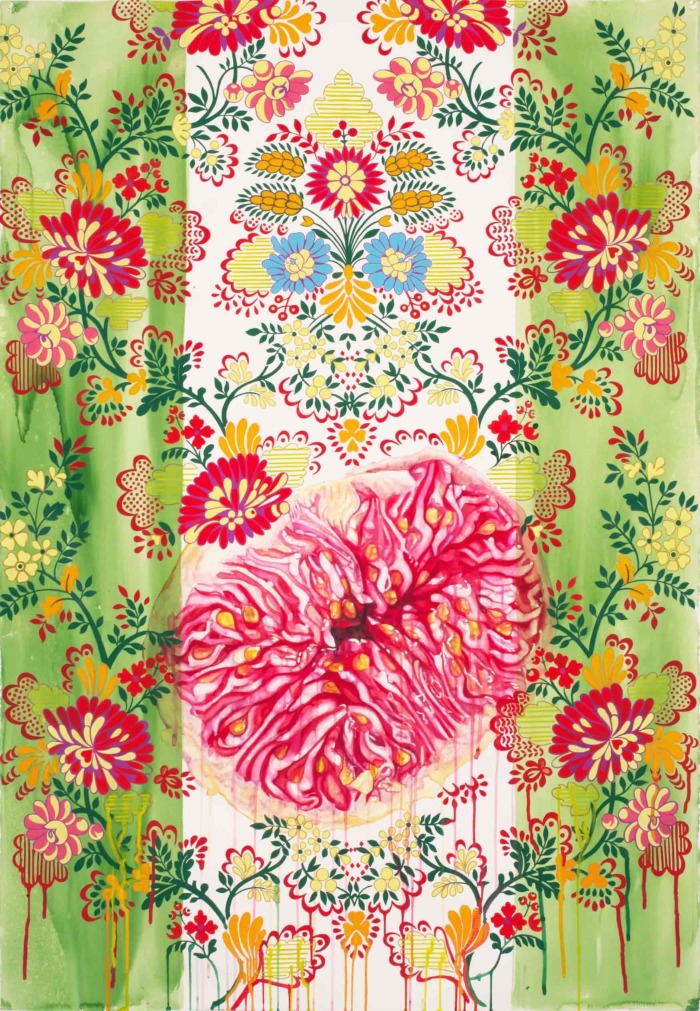 Watercolor and gouache on paper
Nebraska Suite No.2: Bubbly Eggplant (AWID_KNGNS214)
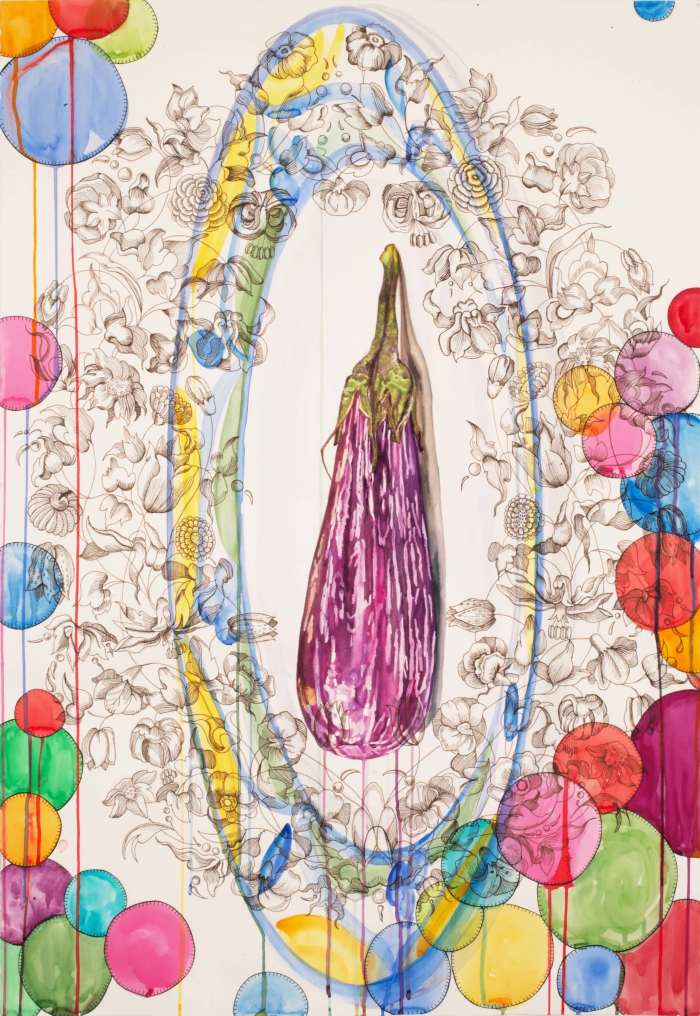 Watercolor and pigment pen on paper
Nebraska Suite No.3: Cornhusker State (AWID_KNGNS315)
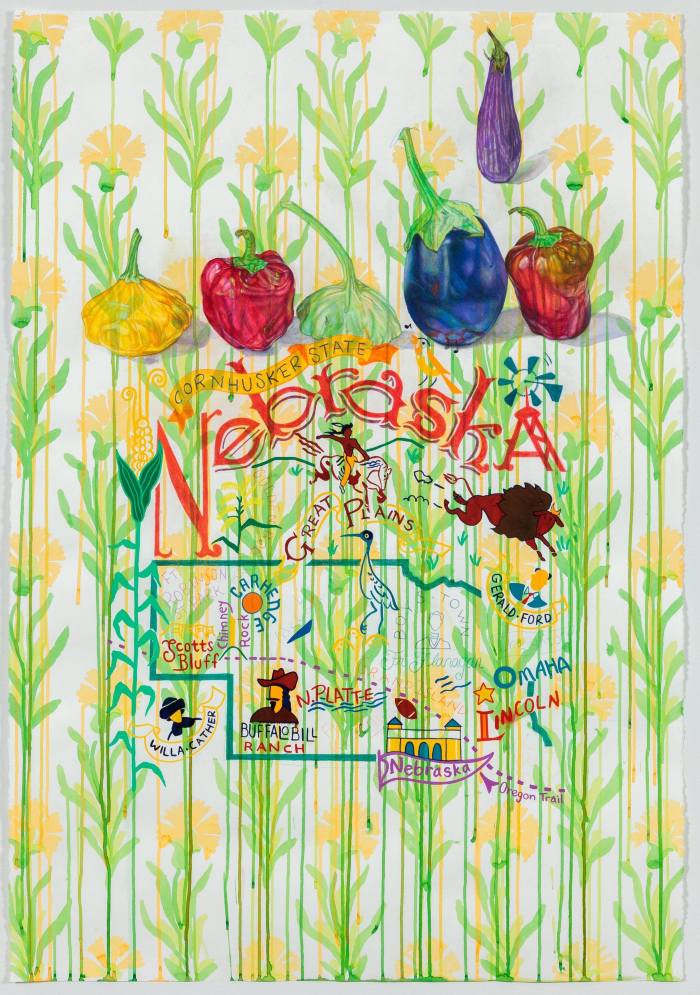 Colored pencil, acrylic ink and gouache on paper
Self Portrait with Ermine (AWID_KNGSPE18)
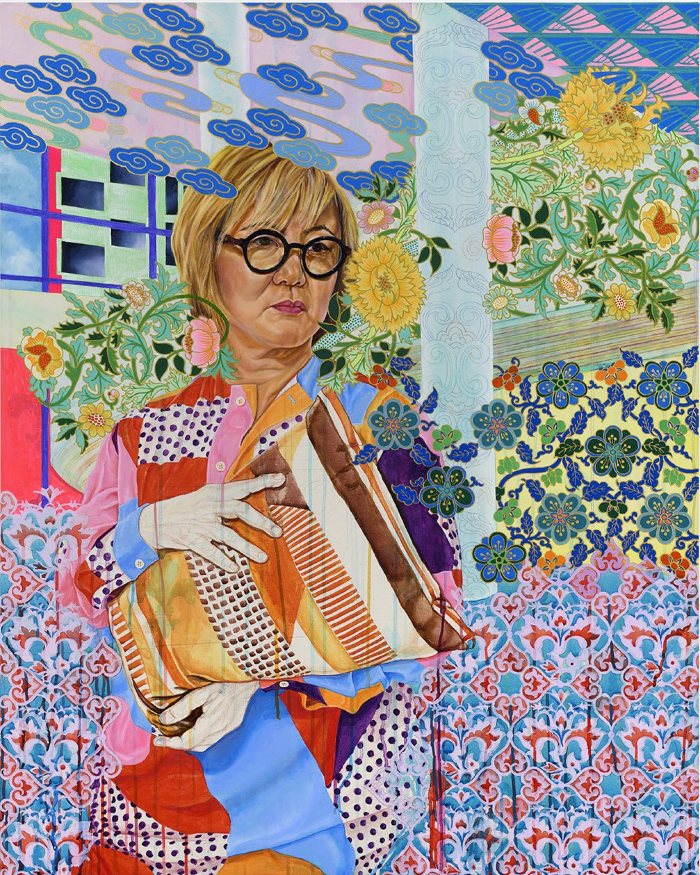 Wave of Mutilation (AWID_KNGWM12)
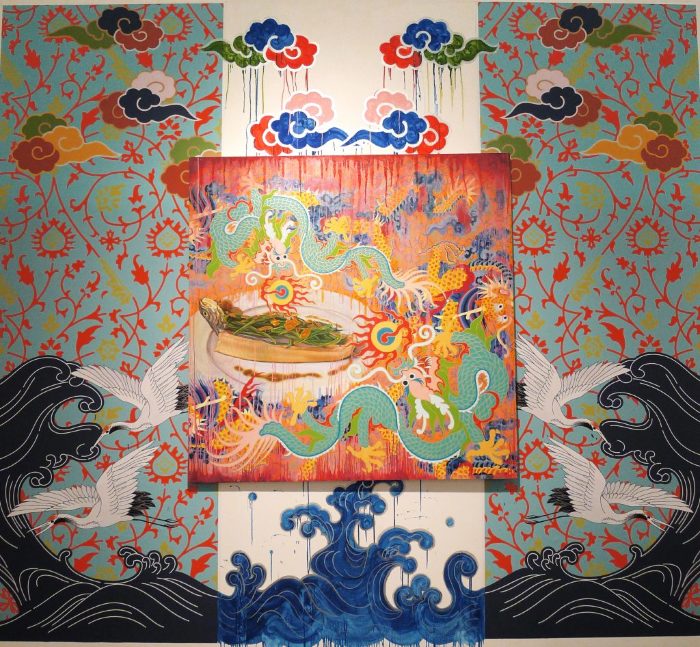 Custom wallpaper, oil on canvas and tempera on drywall
Luna & Thousand River (AWID_LCSlun14)
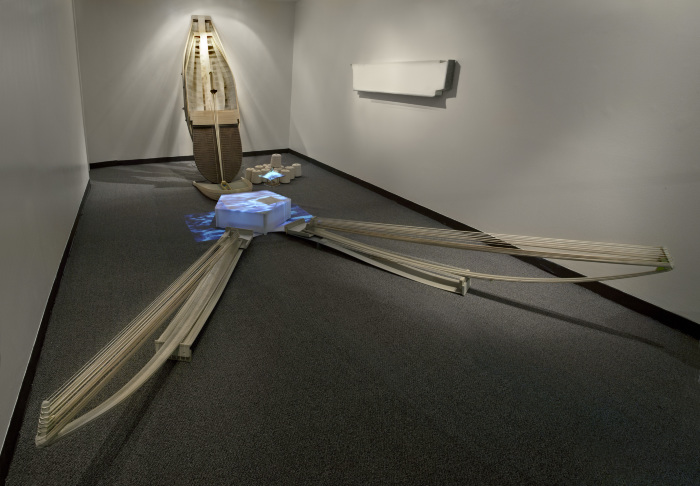 Kinetic, Video, 1000Yard Korean Cotton Threads
Golden Peaches of Samarakand (AWID_MHKgol99)
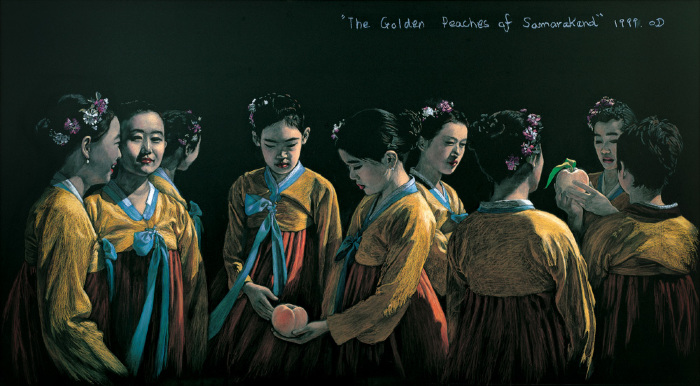 Oil pastel on chalkboard


Courtesy of the artist and Art Projects International, New York.
Postman (AWID_MHKpos)
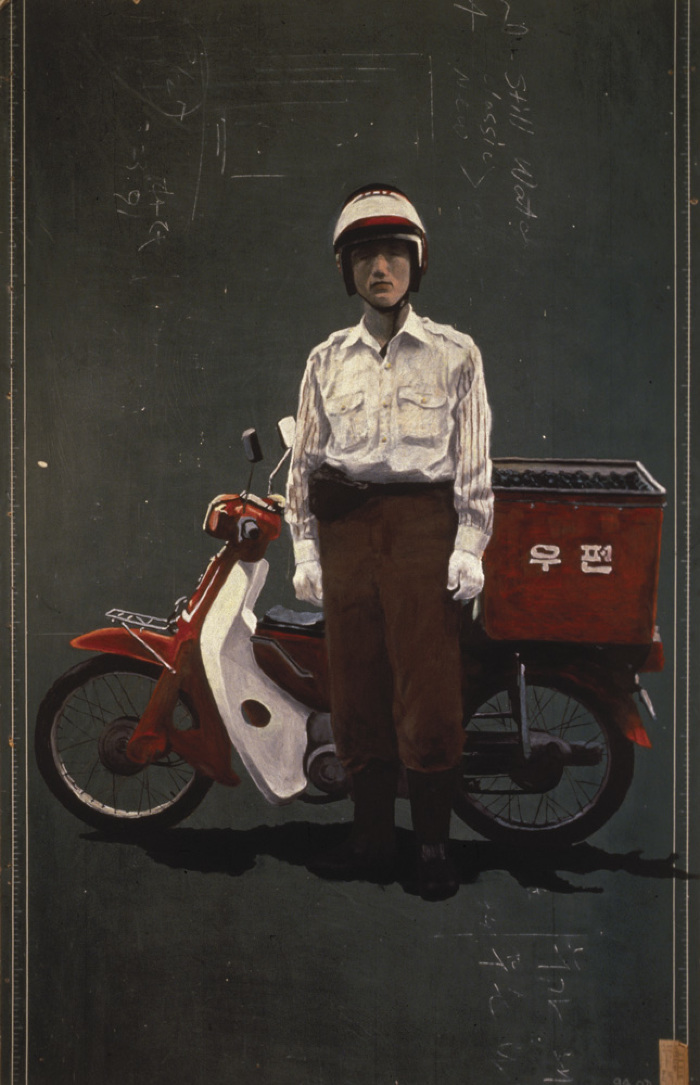 Oil pastel on chalkboard


Courtesy of the artist and Art Projects International, New York.
Preparing Kimchi (AWID_MHKpre00 )
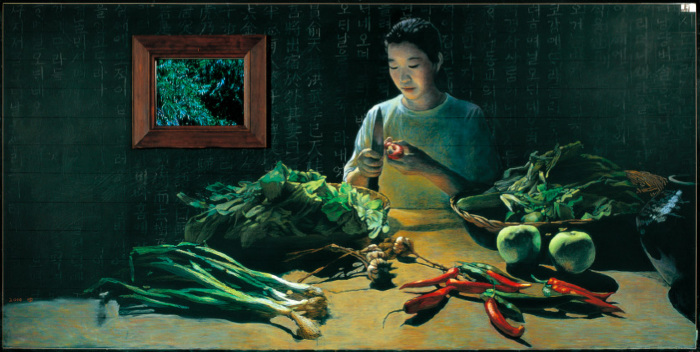 Oil pastel on chalkboard, LCD monitor.


Courtesy of the artist and Art Projects International, New York.
Spring, Summer, Fall, and Winter (AWID_MHKspr14)
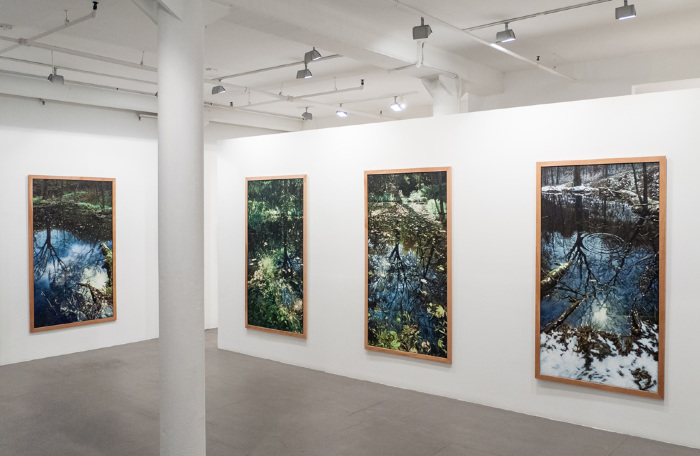 Oil pastel on chalkboard.

Installation view, MYONG HI KIM: The New Four Seasons 

at Art Projects International, New York, 2015.


Courtesy of Art Projects International, New York.
Arirang Mass Games (2018) (AWID_MNC_amg18)
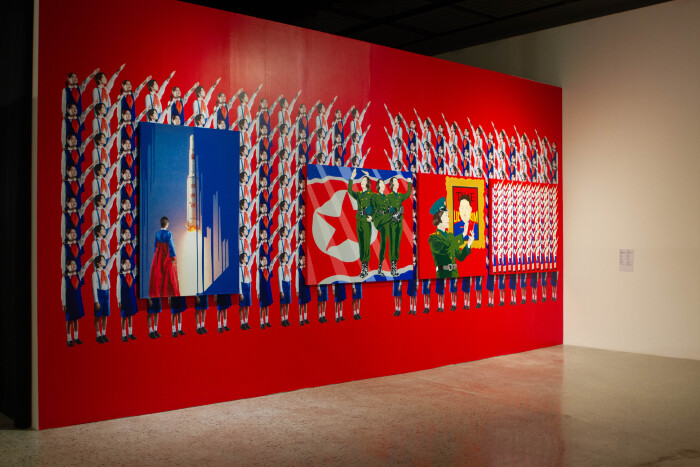 An installation of paintings, digital prints, and new media, with a photographic print as a vinyl wall, Museum of Contemporary Art (MoCA) Busan, Korea



Photo by: Lee Sang Uk
Dreaming Unification: Oori (우리) Protest for Peace (AWID_MNC_du1920)
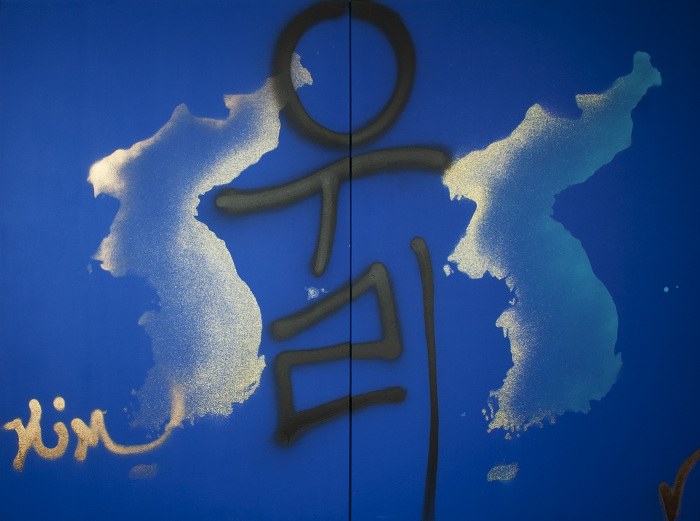 Custom-made IKB paint, stencil, spray paint, sumi ink in canvas



Photo by: Cyrus Feldman
Eat Chocopie Together (AWID_MNC_ect18)
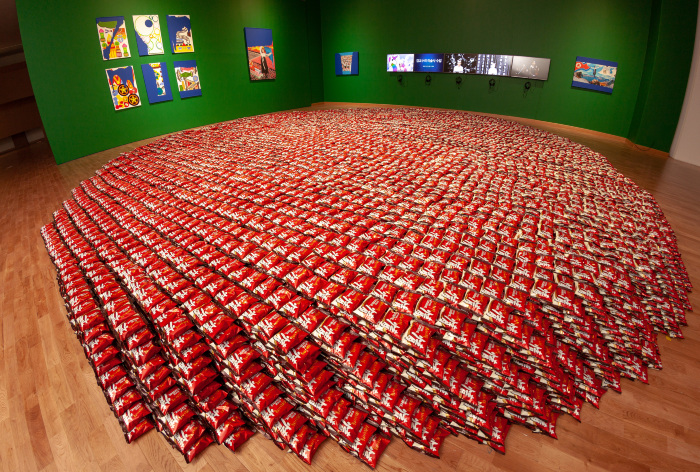 100,000 Chocopie art installation for the audience to eat at the Busan Biennale 2018, sponsored by the Orion Co., Museum of Contemporary Art (MoCA) Busan, Korea



Photo by: Lee Sang Uk
The 28 Days (AWID_RH28d15)
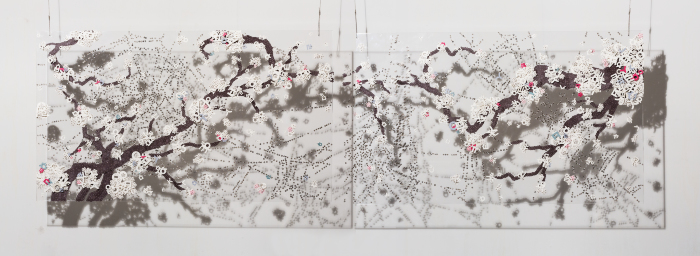 Paper Hangul buttons, Pins, Crystal, Beads on Plexiglas + Video on Monitor

UNESCO Paris - Solo show 2015 -> Aisa Art Week 2015(Gallery Korea)
After Empty Me (AWID_RHaft13)
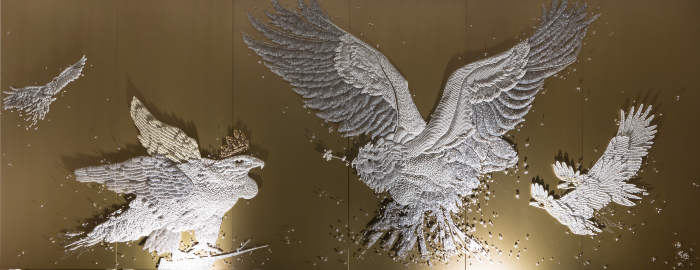 Abu Dhabi RoseWood Hotel

Buttons, Pins, Beads on Wooden Panel
Rest II (AWID_RHres09)
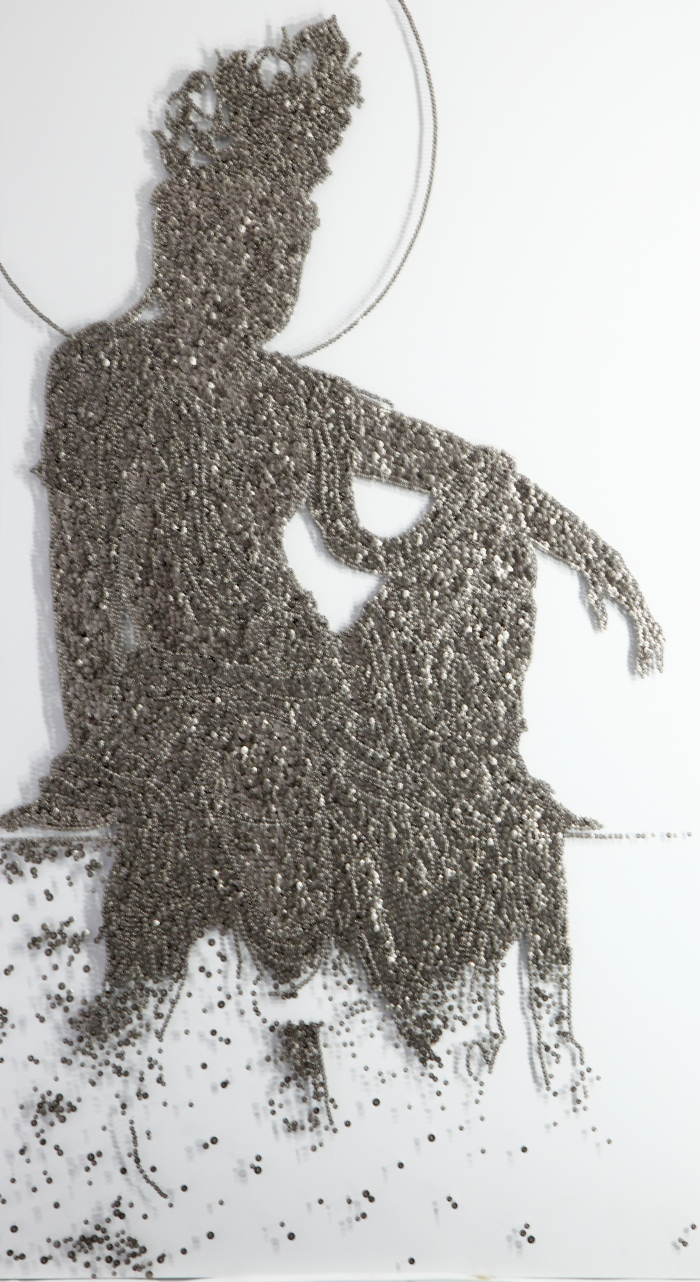 Metal Buttons, Pins, Wooden Panel
The Beginning of The Bright (AWID_RHthe15)
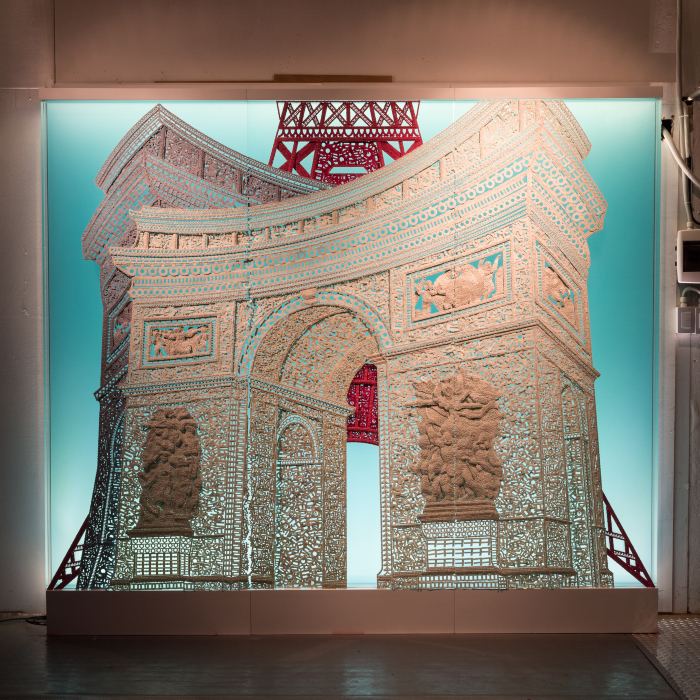 UNESCO Paris - Solo show 2015 -> Aisa Art Week 2015(Gallery Korea)

Paper Hangul Buttons, Pins, Beads on Plexiglas
Buddha Falling in Love
 (AWID_RWbud13)
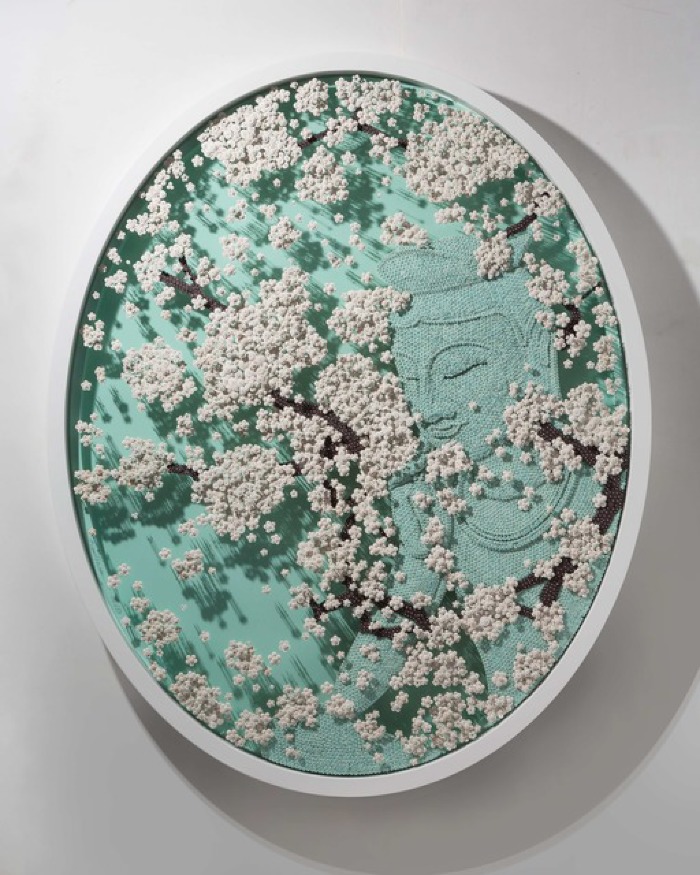 Paper buttons, beads, pins on Plexiglas
Untitled (Pelvic Terrain) (AWID_SHBunt10)
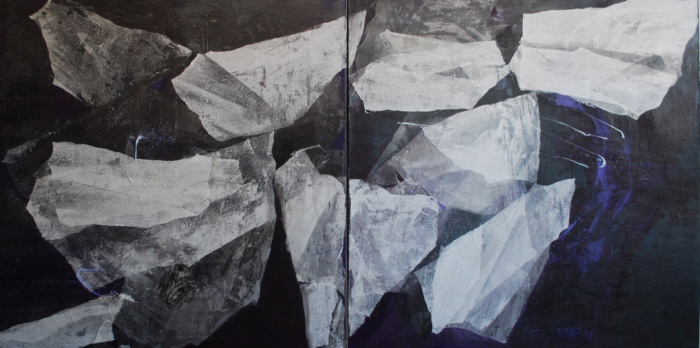 Untitled (J L Wings)  (AWID_SHBunt11)
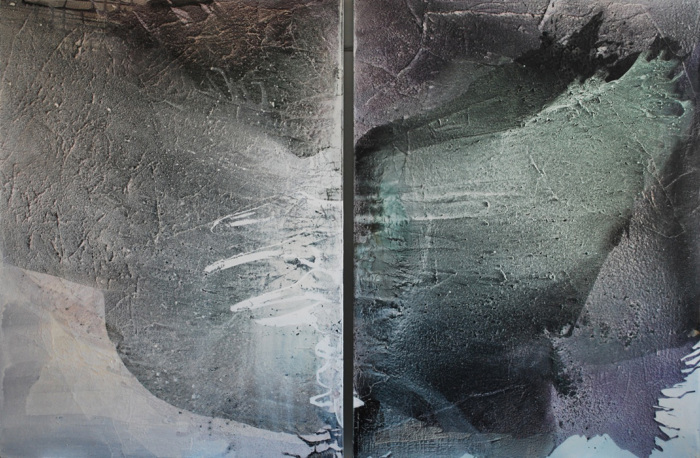 Mountain God (AWID_SHC14)
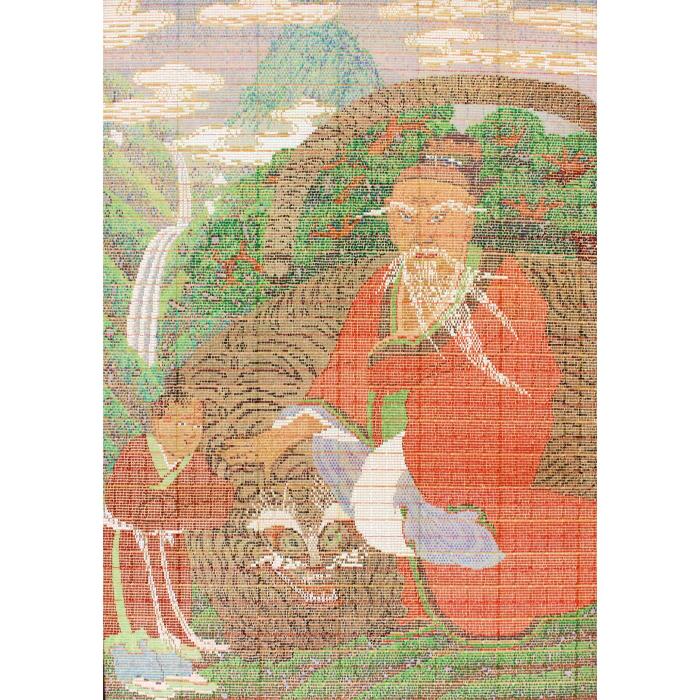 Mixed media on wood panel
A countries (AWID_SHCaco90)
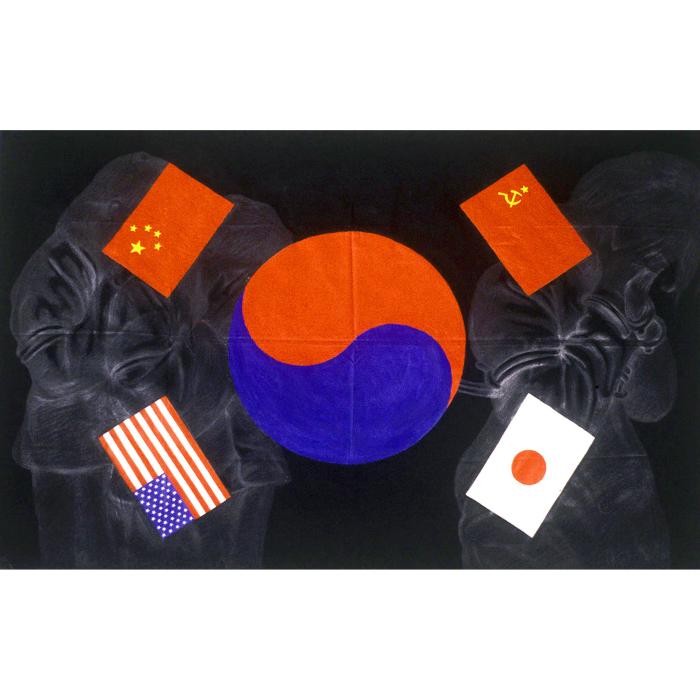 Tempera, graphite, acrylic paint on canvas
American Dream (AWID_SHCame93)
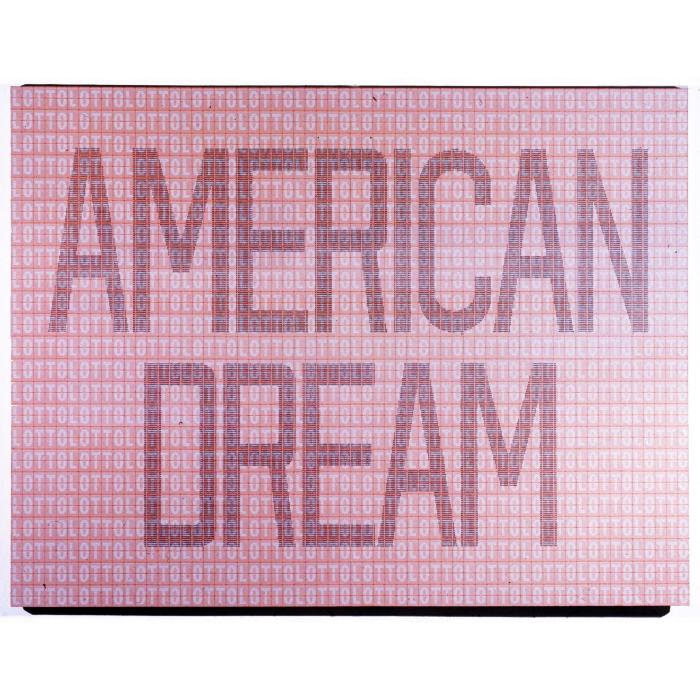 Lotto ticket, ball point pen, wood
American Pie (AWID_SHCame96)
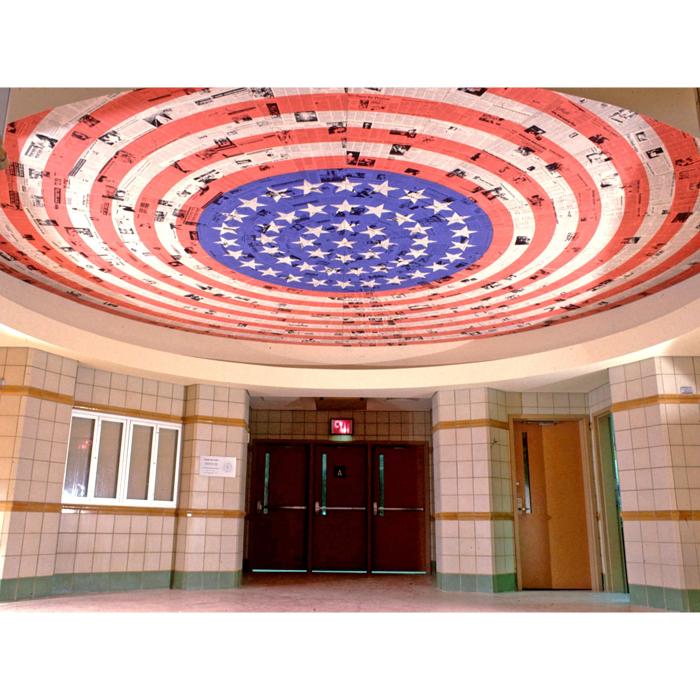 Acrylic paint, silk screen print, wood
American Dream (AWID_SHCamer88)
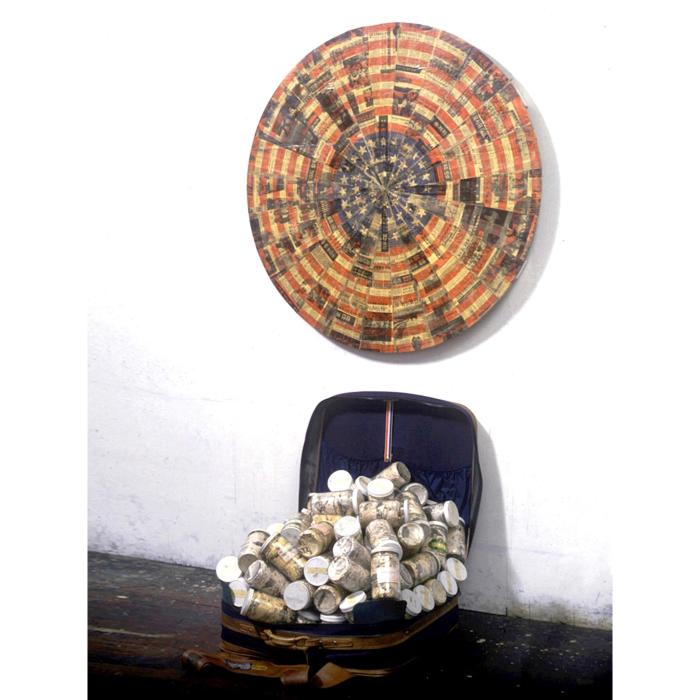 Mixed media installation
Centrifugal (AWID_SHCcen99)
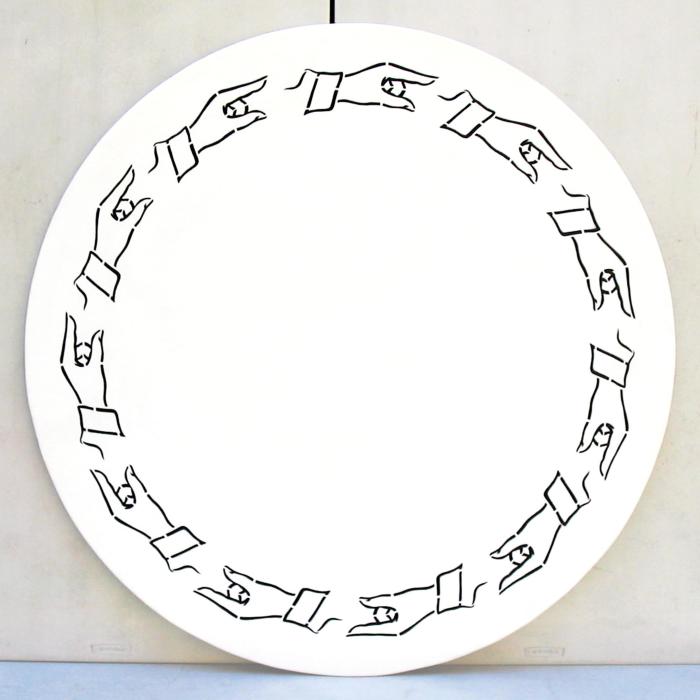 Acrylic paint on wood
Counting Up (AWID_SHCcou2010)
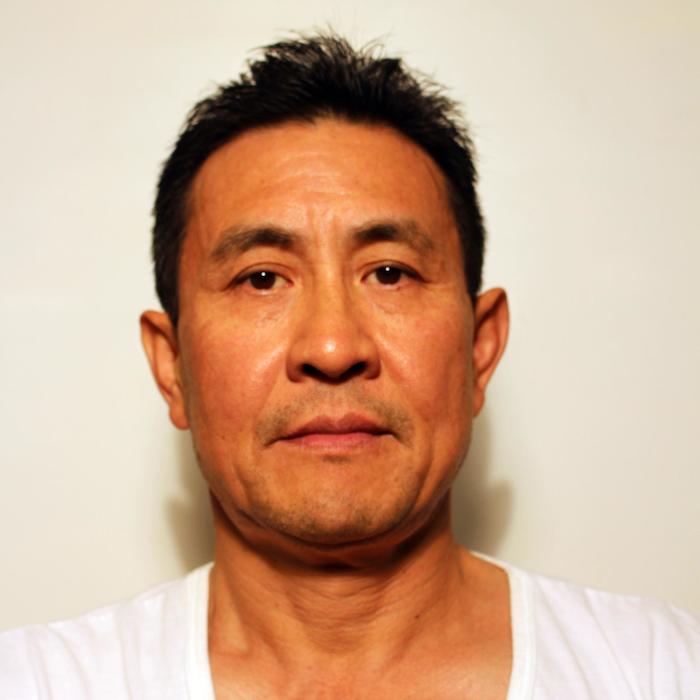 Video (ongoing)
Dreamscape (AWID_SHCdre11)
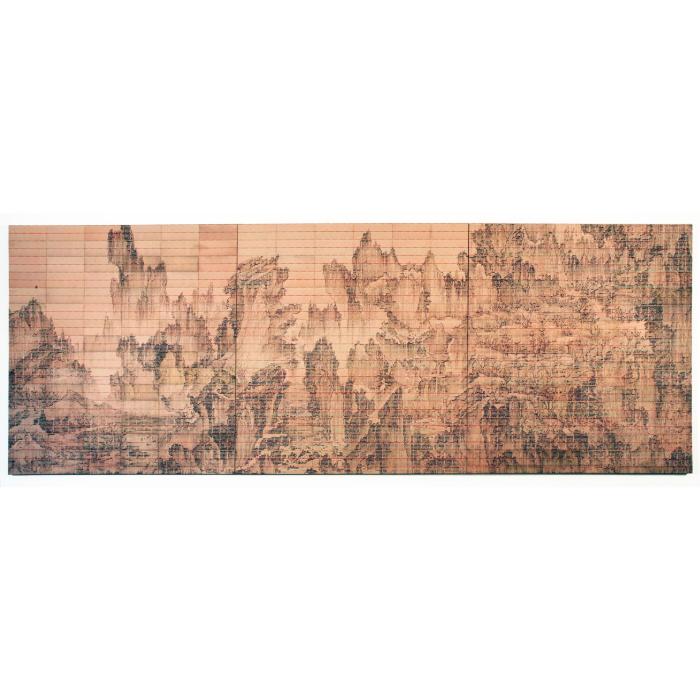 Mixed media on wood
Forever Young (AWID_SHCfor11)
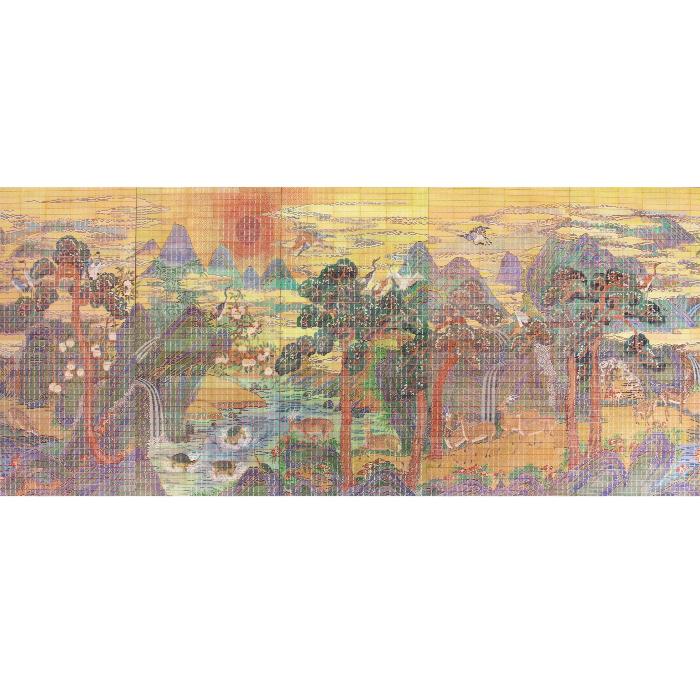 Mixed media on wood panel
Korean Roulette (AWID_SHCkor92)
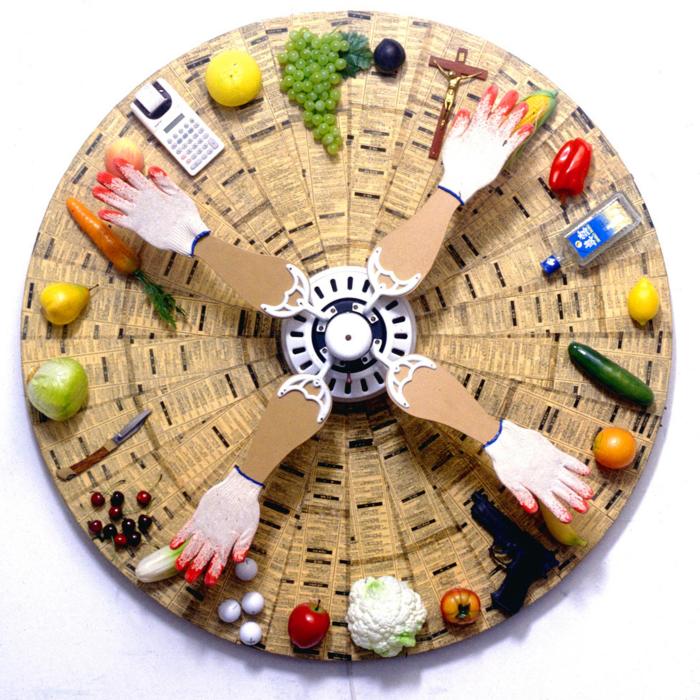 Mixed media on wood
Morning Calm (AWID_SHCmor99)
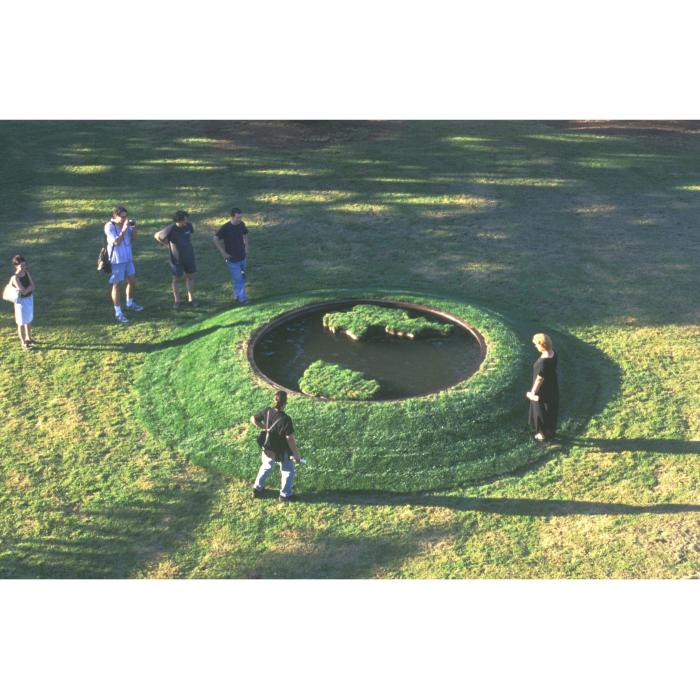 Mixed media outdoor installation
My America (AWID_SHCmya96)
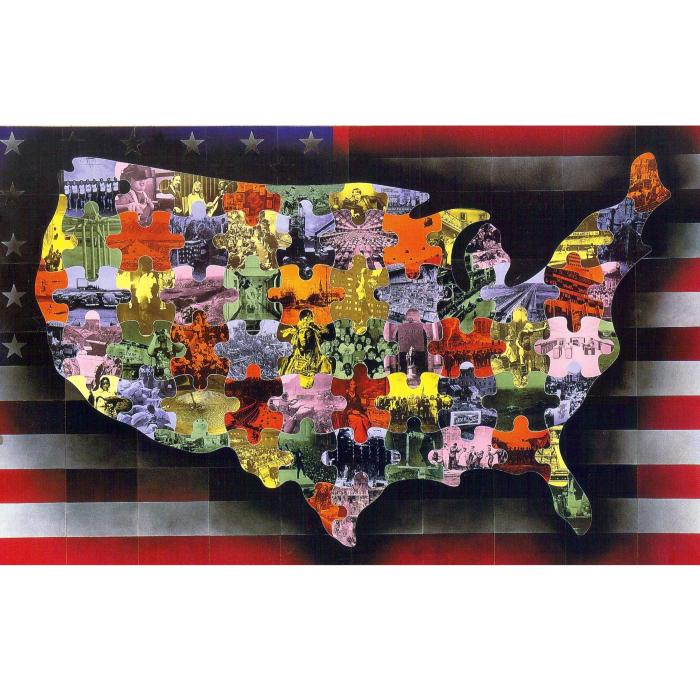 Ceramic tile mural
Period (AWID_SHCper85)
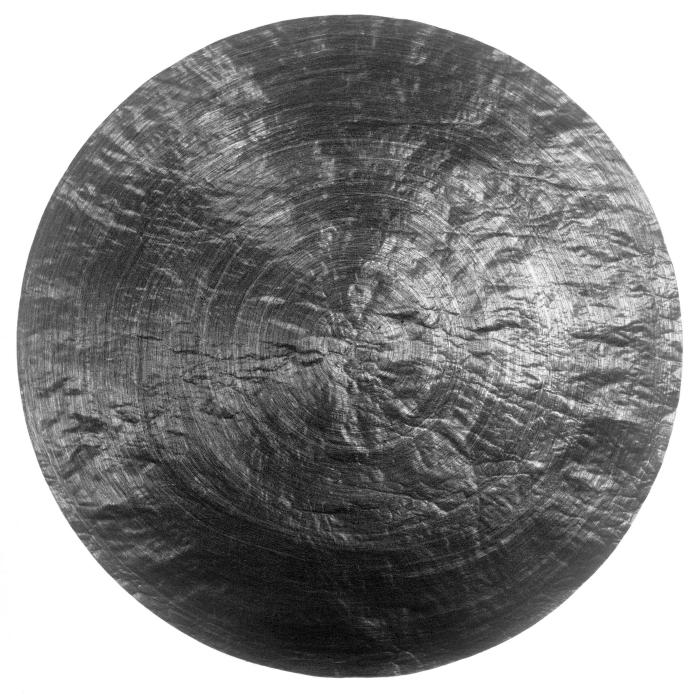 Mixed media on paper
Repose (AWID_SHCrep15)
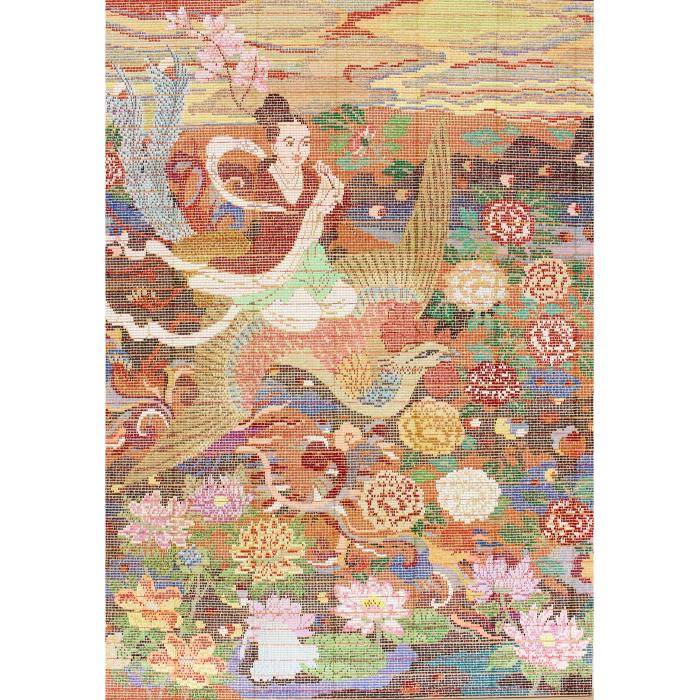 Mixed media on wood panel
RS-1 (AWID_SHCrs115)
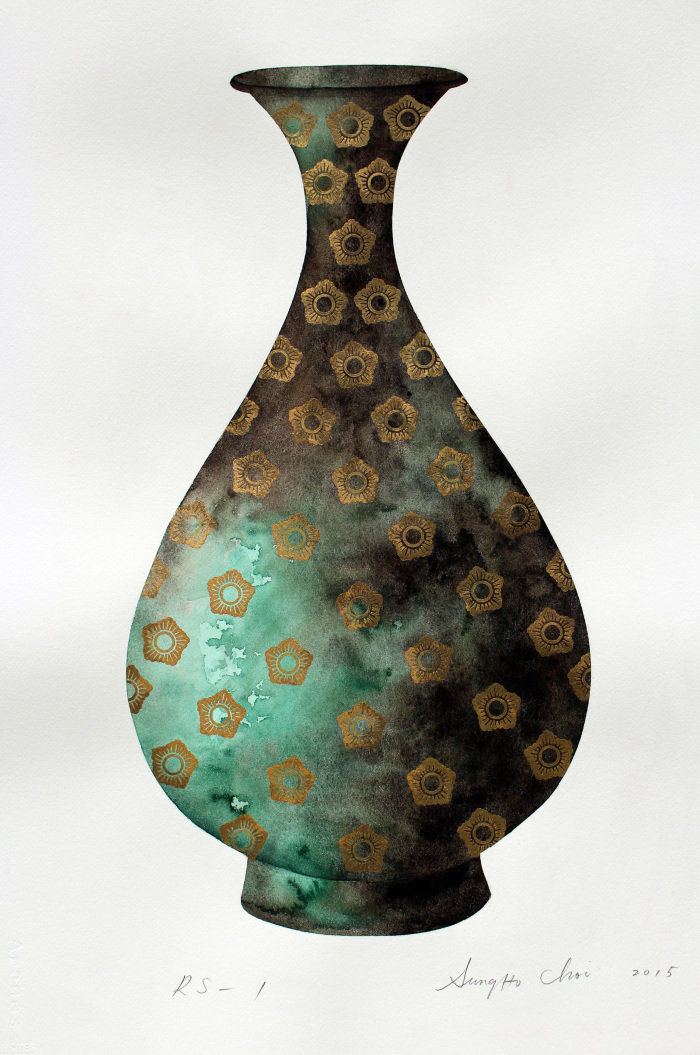 Mixed media on paper
Their Korea (AWID_SHCthei)
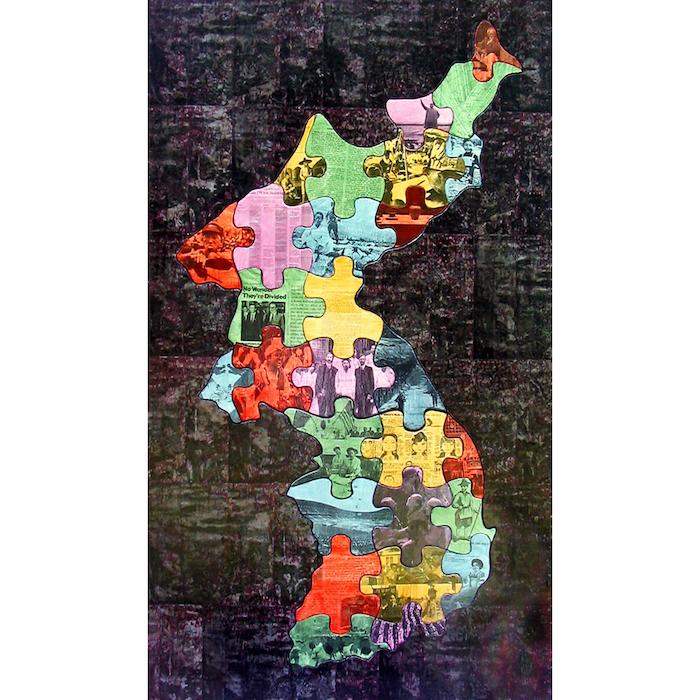 Mixed media on wood
Trophy (AWID_SHCtro17)
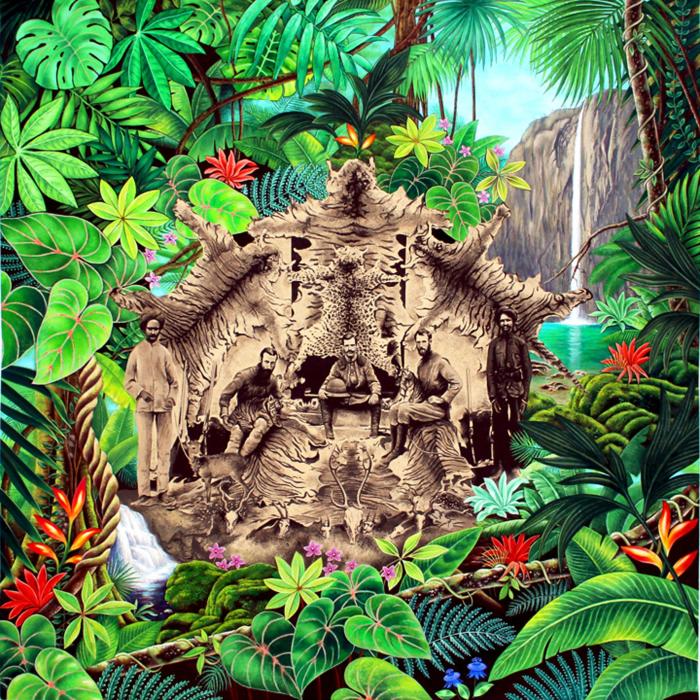 Gouache on paper
Untitled (AWID_SHCunt83)
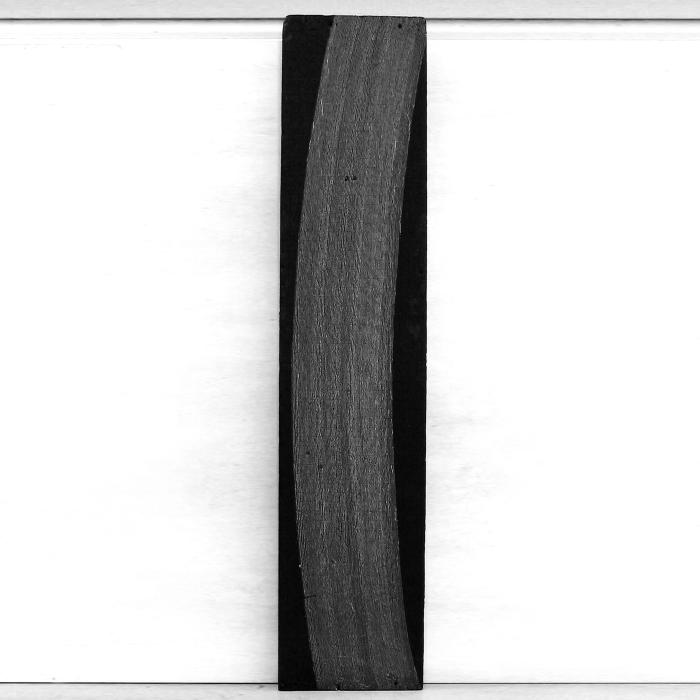 Tempera, graphite, wood
Below (AWID_SJJ)
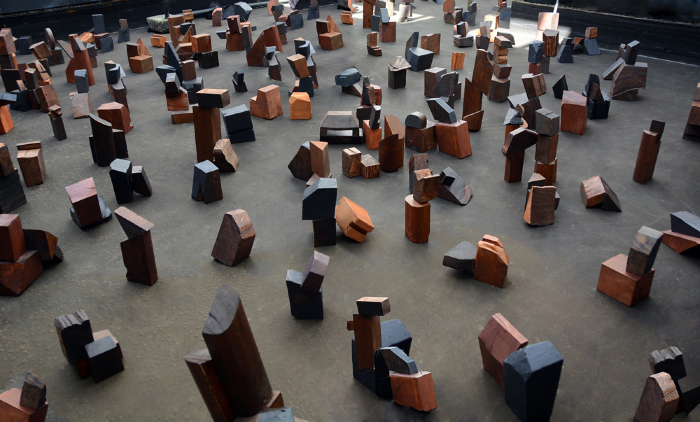 cedar totems and oil

Dimension is variable.
03 (AWID_SJJ0307)
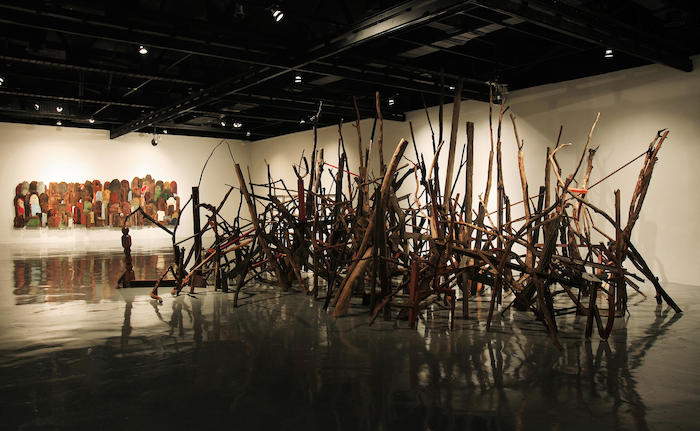 Exhibition View
Chairs (AWID_SJJchair09)
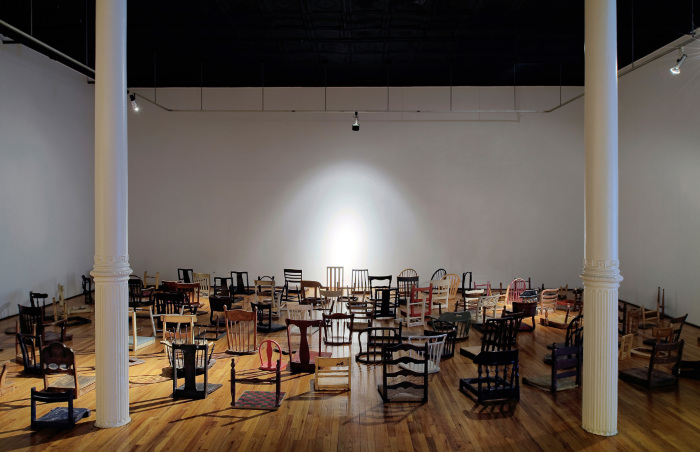 About 120 chairs collected from 2000-2009 and lighting
Crossroads  (AWID_SJJcro08)
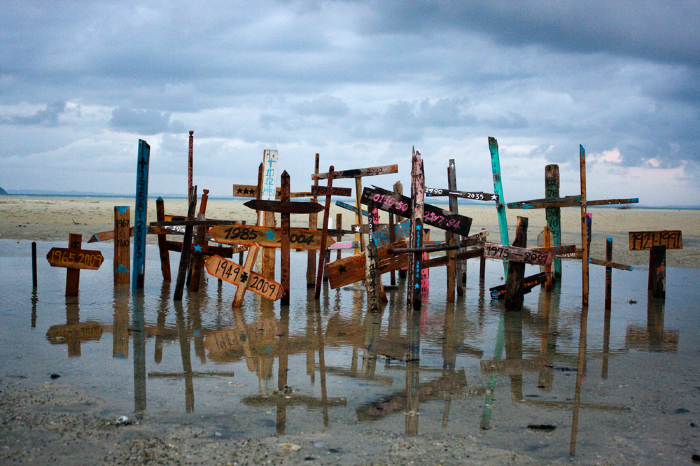 Image from a one-hour installation and performance piece, Itaparica, Brazil

In collaboration with a composer and clarinetist Derek Bermel

Sponsored by SACATAR Foundation, US/Brazil
Nobody  (AWID_SJJnob14)
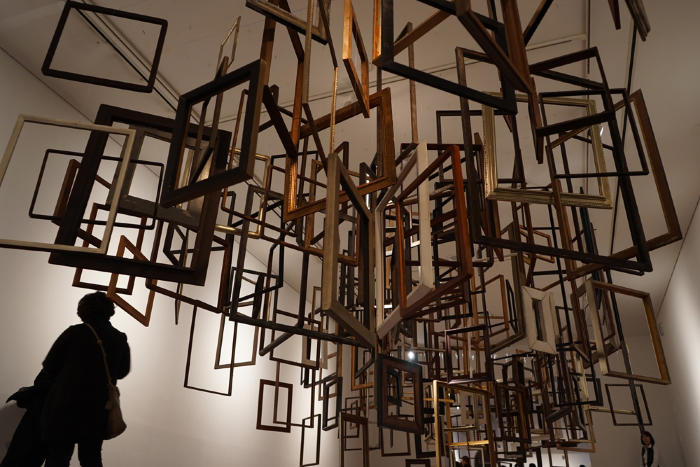 218 frames found in New York and Seoul

oil, acrylic, ink, fishing wire

Collection of the Seoul Museum of Art
The Face of Heaven (AWID_SJJthe16)
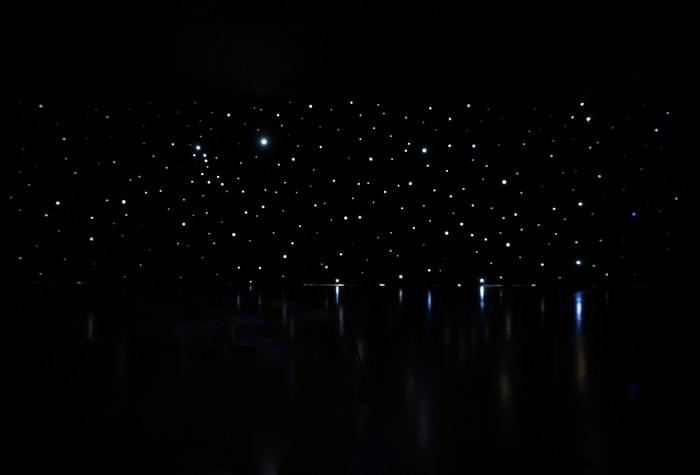 LED lights through 304 holes on panel, 7 LED speed controllers, mixed media, 30 feet long bench, sound

Sound: excerpts from “Elixir,” composer Derek Bermel + Boston Modern Orchestra

Commissioned by Gyeonggi Museum of Art, Ansan, Korea.
To the Unknown God (AWID_SJJtot07)
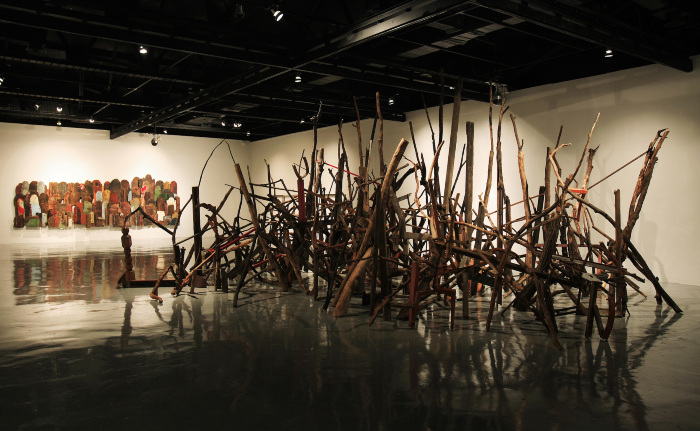 Arko Art Center
Wishing Bells/To Protect & To Serve  (AWID_SJJwis09)
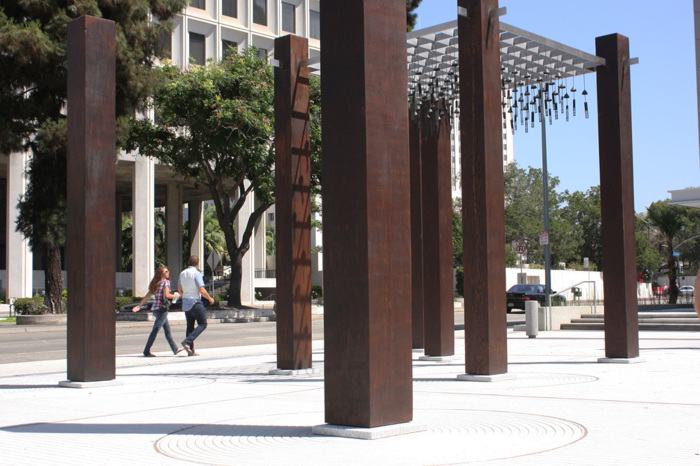 108 bronze bells, 9 cedar columns, stainless trellis, lighting, plaza design at the Public Plaza Entrance of the LA Metro Detention Center, Los Angeles

Commissioned by City of Los Angeles Department of Cultural Affairs, Public Art Division, Los Angeles
Witness (AWID_SJJWit17)
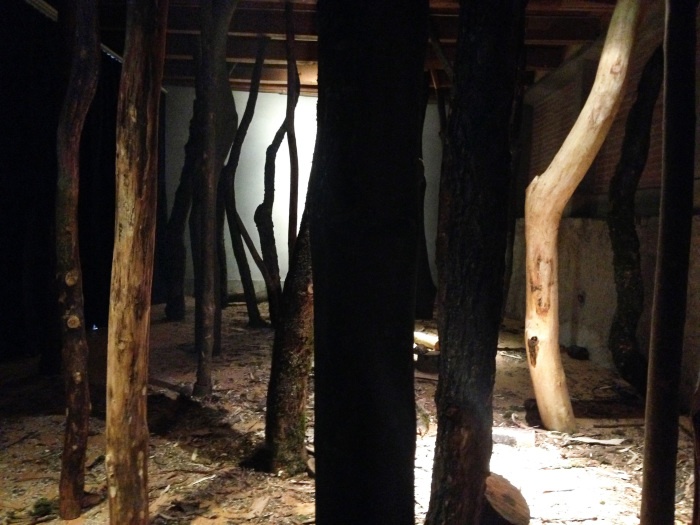 Site-specific installation

wood, mixed media, sound

Commissioned by Forum Schlossplatz, Aarau, Switzerland
Bottari, The Island (AWID_SJKbot11)
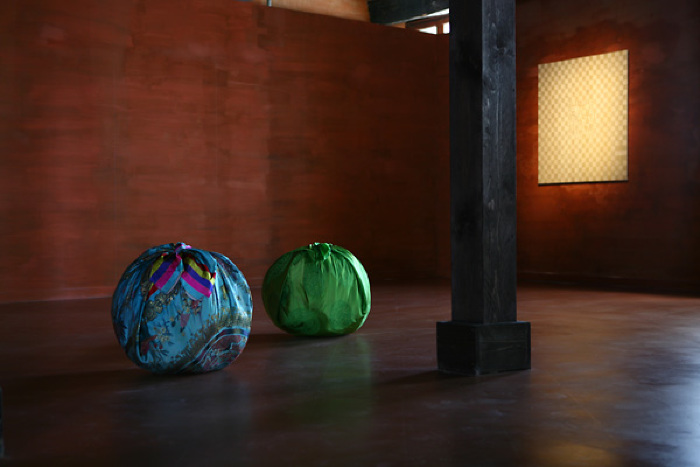 Used Japanese clothes, used Korean bedcovers, Dimensions variable, Site specific 8 Bottari installation at Palazzo Fortuni, Venice, Installation view
Deductive Object (Bottari) (AWID_SJKded07)
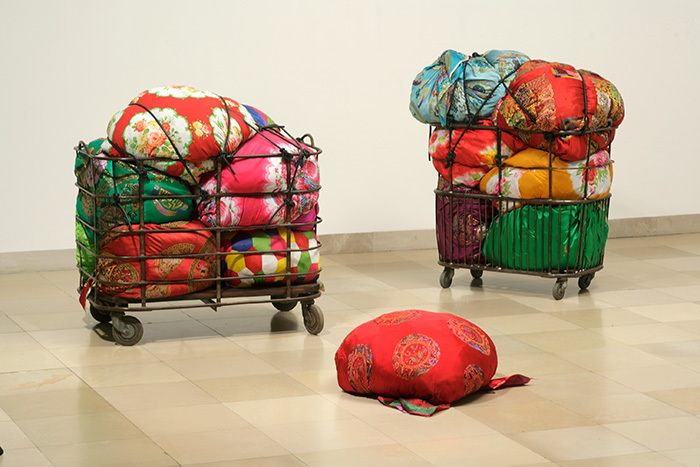 Deductive Object (Bottari cart)

19th C. Baguette Cart (France), 8 bottaris - used bed clothes and used clothes, bungee cords

100cm high x 97cm wide x 73cm deep

2007


Deductive Object (Bottari)

Single bottari - red embroidered used bed clothes, and used clothes

2007


Deductive Object (Bottari cart)

19th C. Baguette Cart (France), 8 bottaris - used bed clothes and used clothes, bungee cords

106cm high x 100cm wide x 63cm deep

2007
Encounter - Looking into Sewing (AWID_SJKenc88)
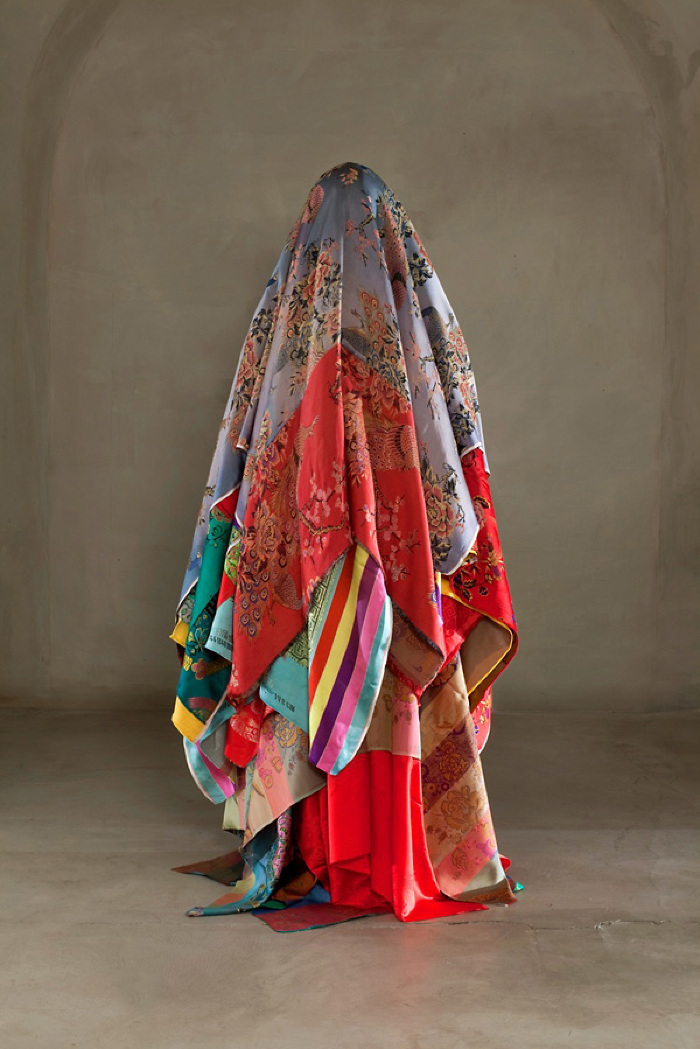 Blue Zone (AWID_SKblu13)
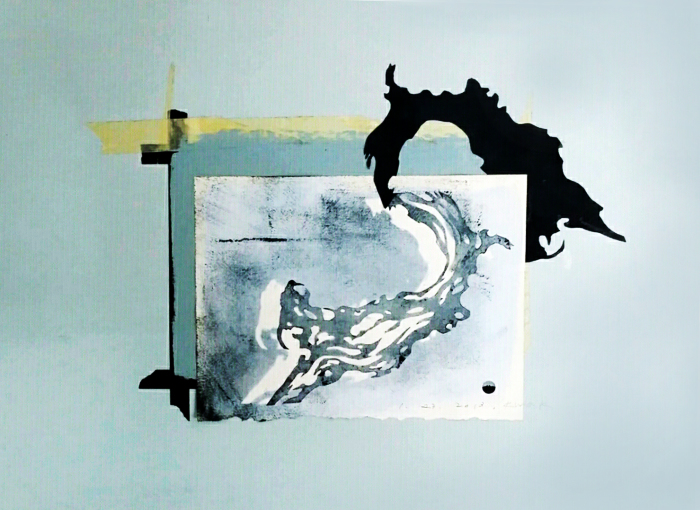 Enfolding 280 Hours (AWID_SKenf09)
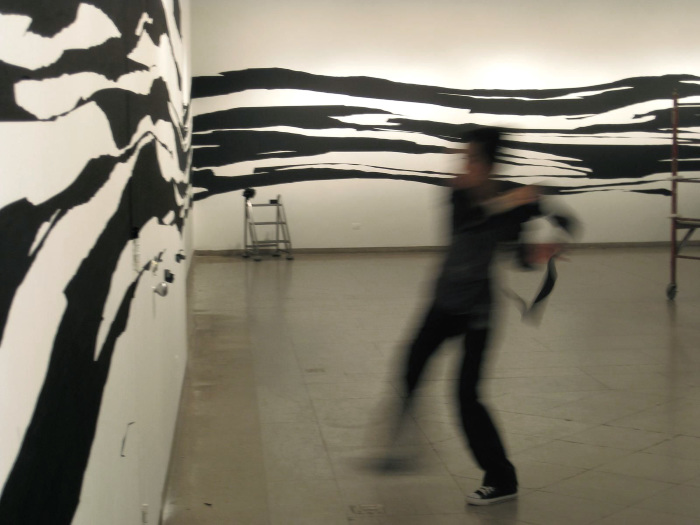 Untying Space, CUAM (AWID_SKK)
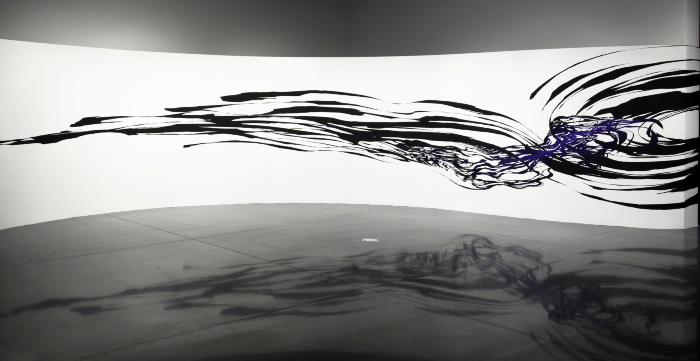 Untying Space, Leeum Samsung Museum (AWID_SKKunt10)
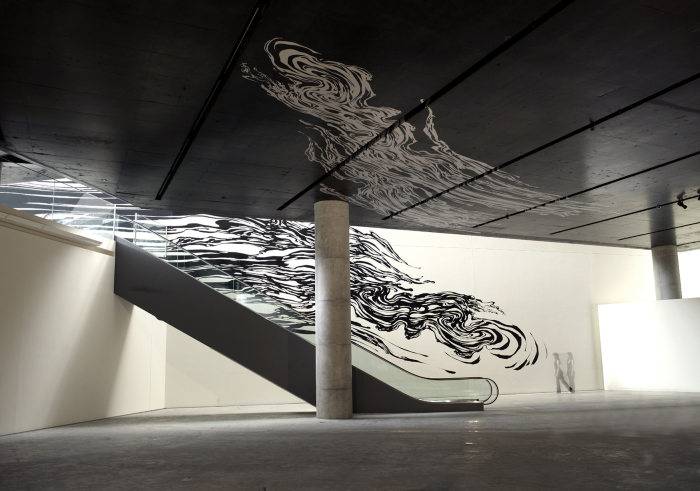 Untying Space
 (AWID_SKKunt12)
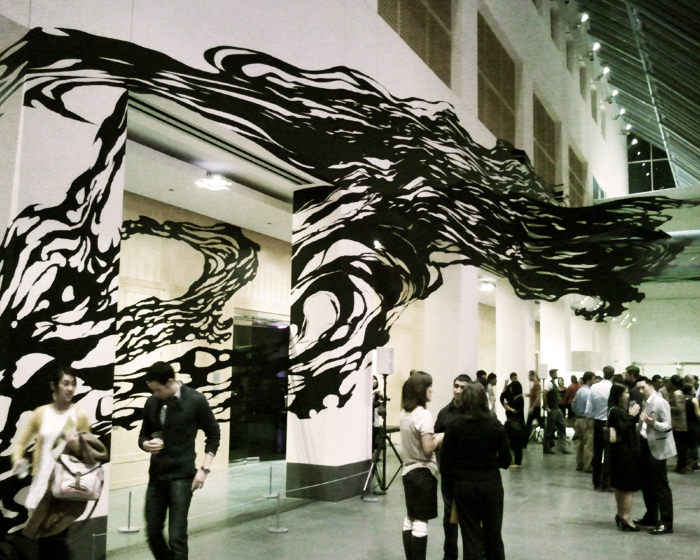 Title: Untying Space
Year of Production: 2012
Dimensions (in): varies
Collaborators & Roles: Curated by Mami Kataoka
Location or Site: Installed for the "Phantom of Asia" international group show at Asian Art Nuseum, San Francisco
Types: Drawings, Installation
Others: Masking tape, adhesive vinyl, metal bar
Style: abstract, Cartoonesque
Subject Matter: Dynamic Energy, Geometric
Peeing Appealing (AWID_SKpee05)
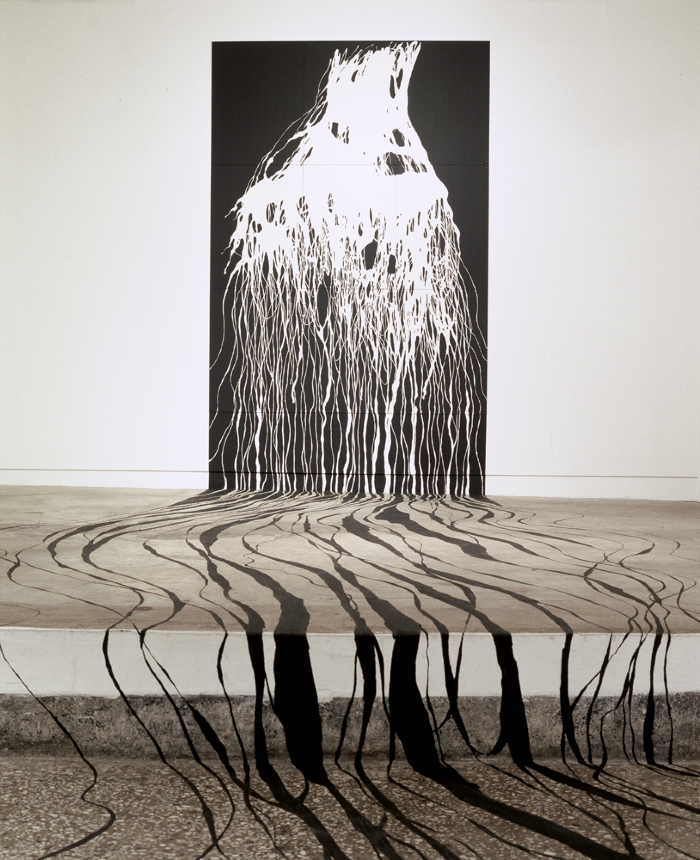 Sewing Space (AWID_SKsew13)
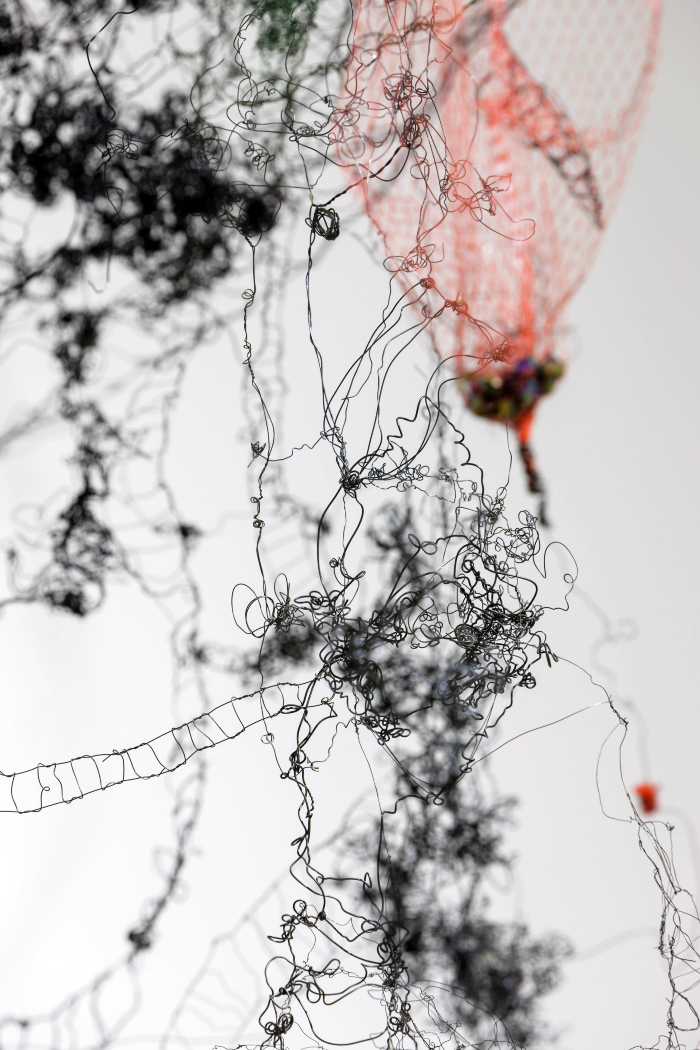 Space Take Out (AWID_SKspa15)
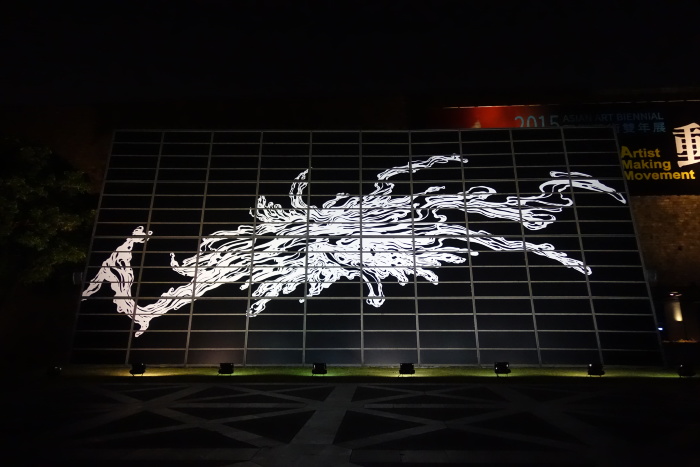 Asian Art Biennale 2015, Night View
Study from Liquid Drawing (AWID_SKstu13)
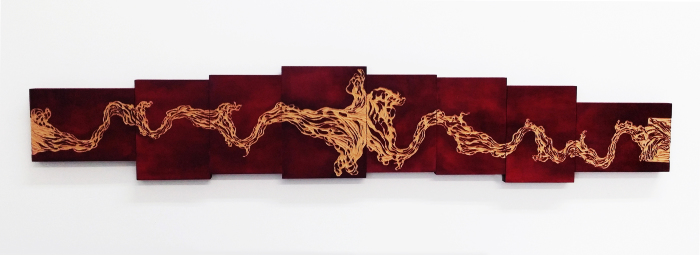 Times Composed III (AWID_SKtim08)
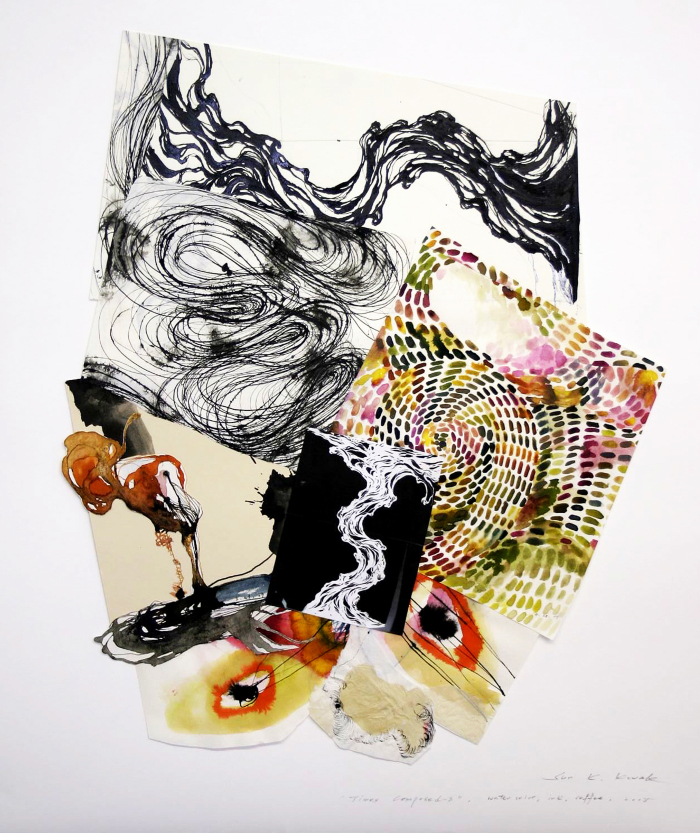 Times Composed (AWID_SKtim11)
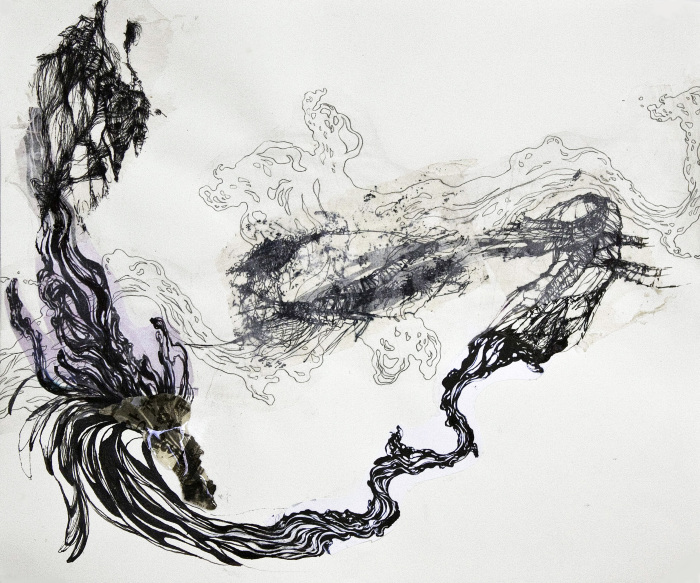 Untying Space, The New Children's Museum, Interaction piece (AWID_SKunt09)
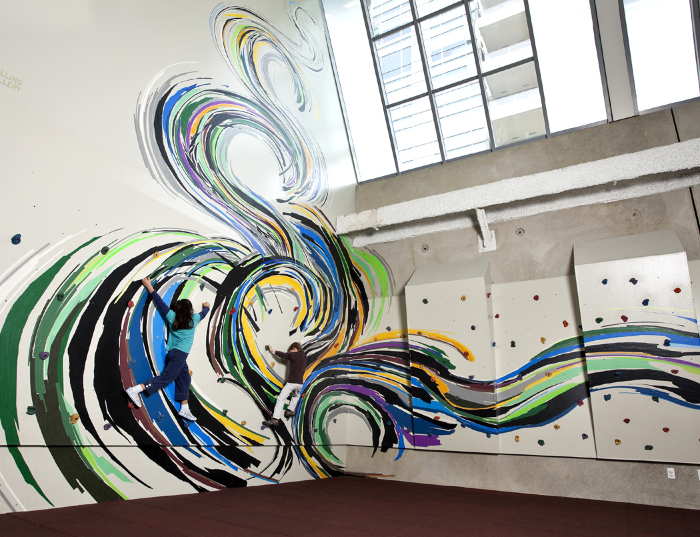 Aphrodisiac_05 (AWID_SMA_A05)
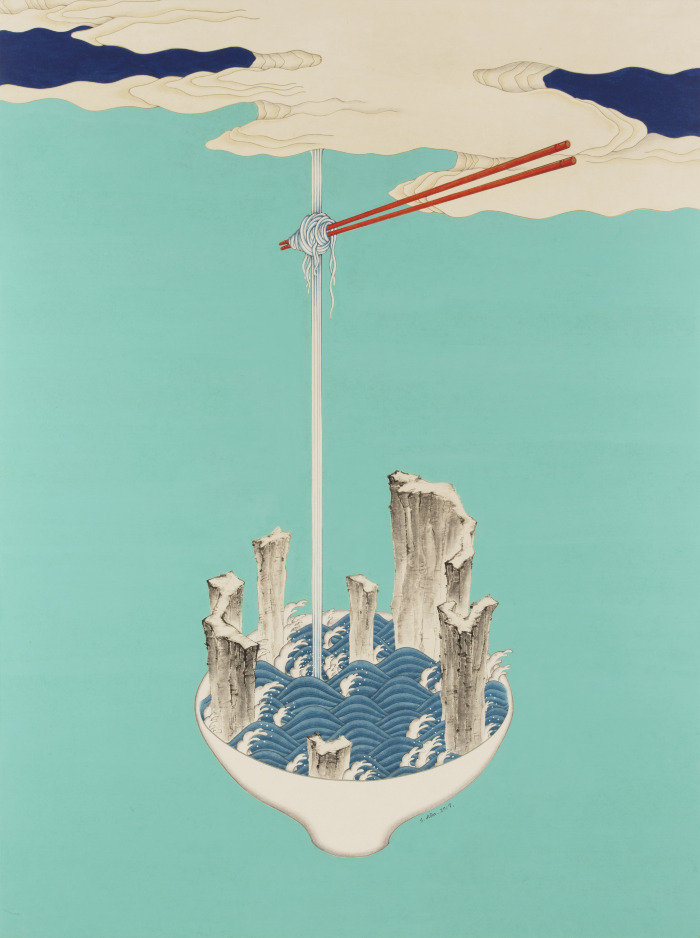 Color on mulberry paper
Aphrodisiac_08 (AWID_SMA_A08)
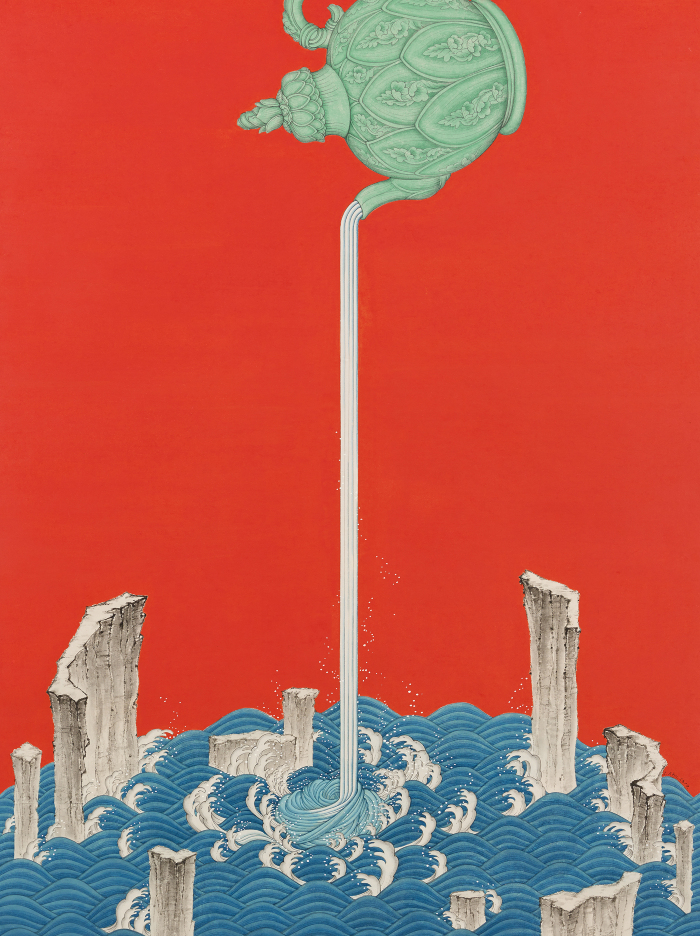 Ink and color on mulberry paper
Coalesced_01 (AWID_SMA_C1)
Ink and color on mulberry paper
Evolutionary Impulse_02 (AWID_SMA_I02)
Ink and color on mulberry paper
Its Inside Is Bigger Than Its Outside (AWID_SMA_IIIBTIO2)
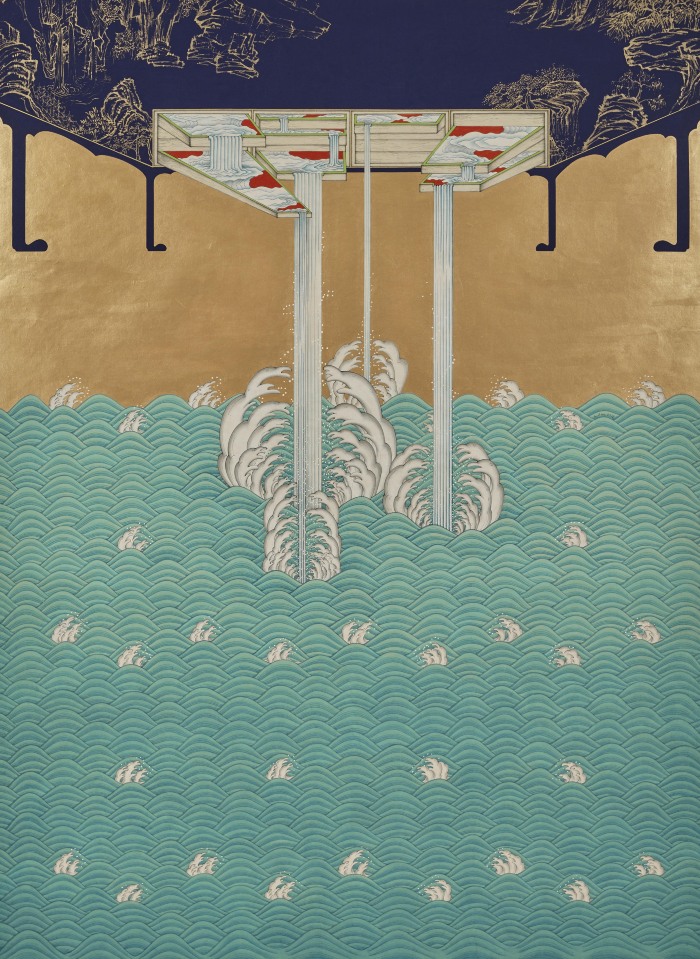 Ink and color on mulberry paper
Its Inside Is Bigger Than Its Outside_butterflies_03 (AWID_SMA_IIIBTIOB)
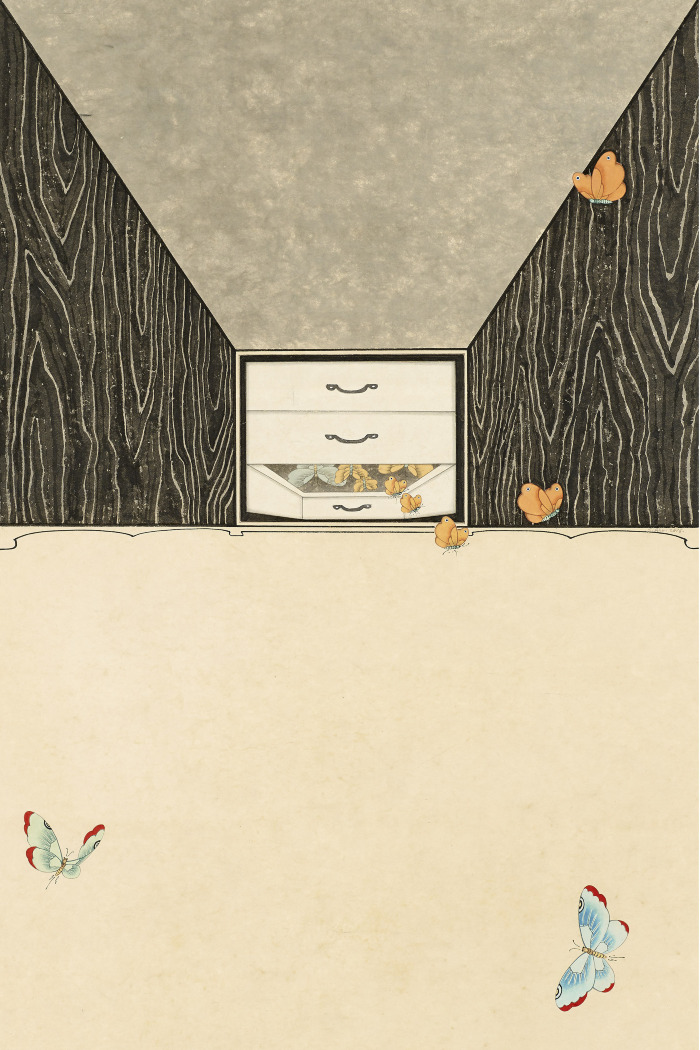 Ink and color on mulberry paper
Portrait of Peony (AWID_SMA_PP)
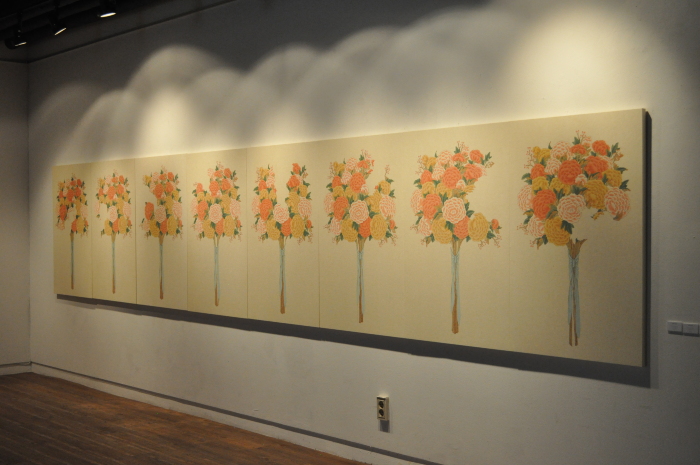 Ink and color on mulberry paper
Portrait of Peony_color (AWID_SMA_PPc)
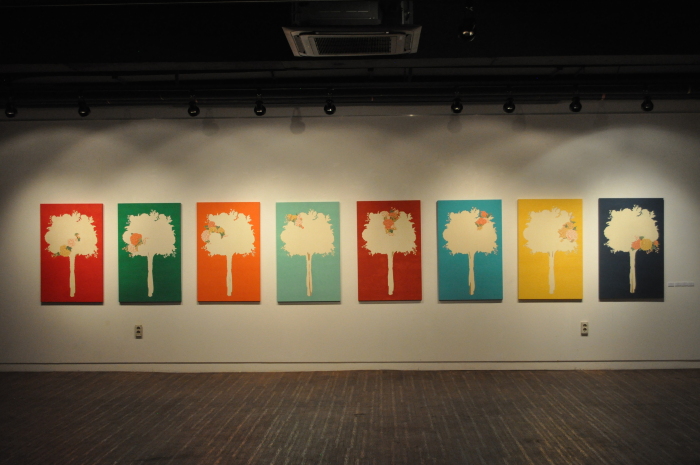 ink and color on mulberry paper
Scar, memory and transcendence_2 (AWID_SMA_SMT)
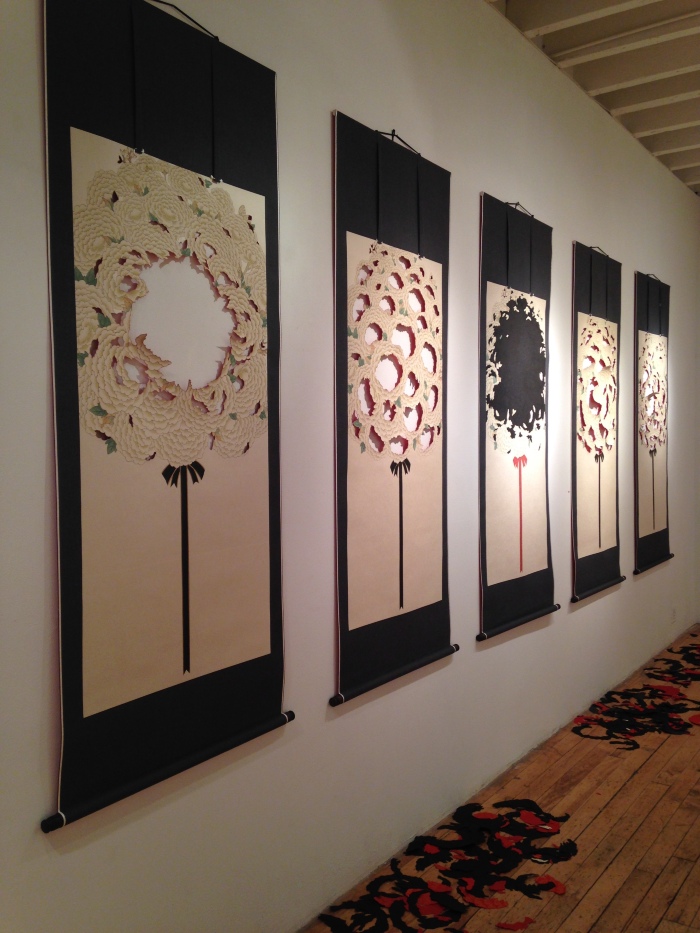 Ink and color on mulberry paper, mounted as a scroll
Voyage (AWID_SMA_V)
Ink, color and pigment on mulberry paper
Shanghai Black 1 (AWID_SSJsha14)
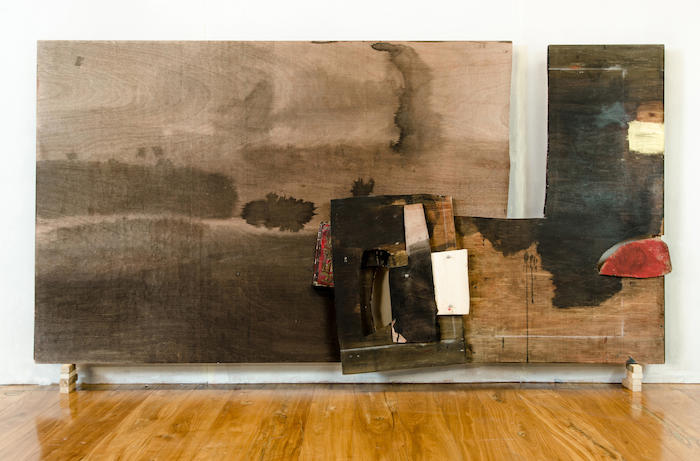 mixed media on wood panels
Birch, Lacebark Pine , and Bamboo (AWID_TSKblb)
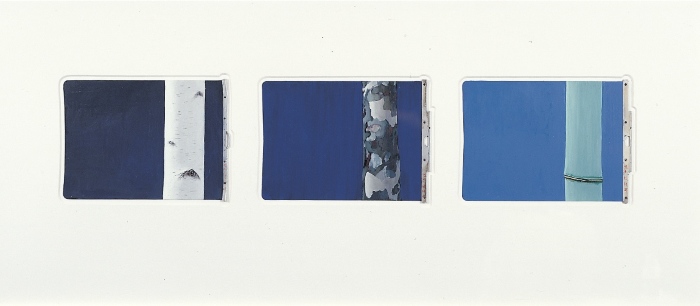 Cornucopia (AWID_TSKcor09)
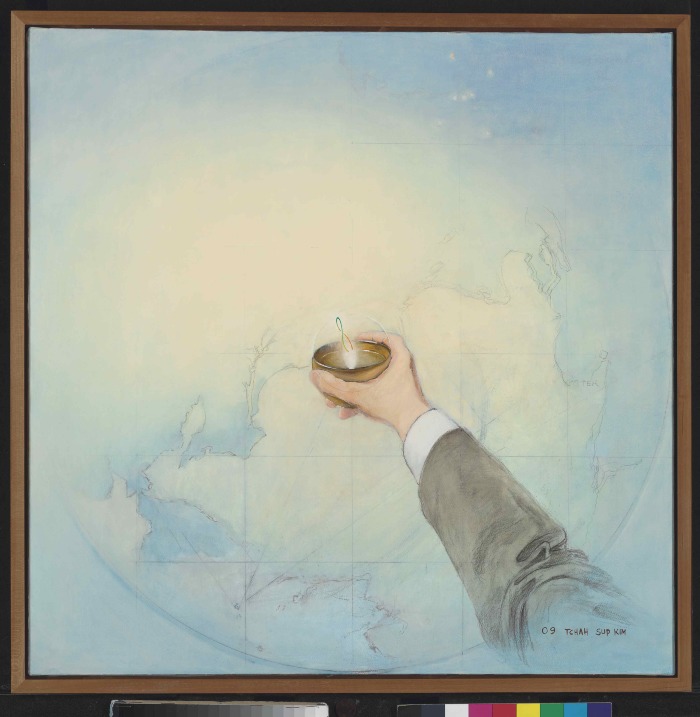 Mountain Tao's Right Angle  (AWID_TSKmou11)
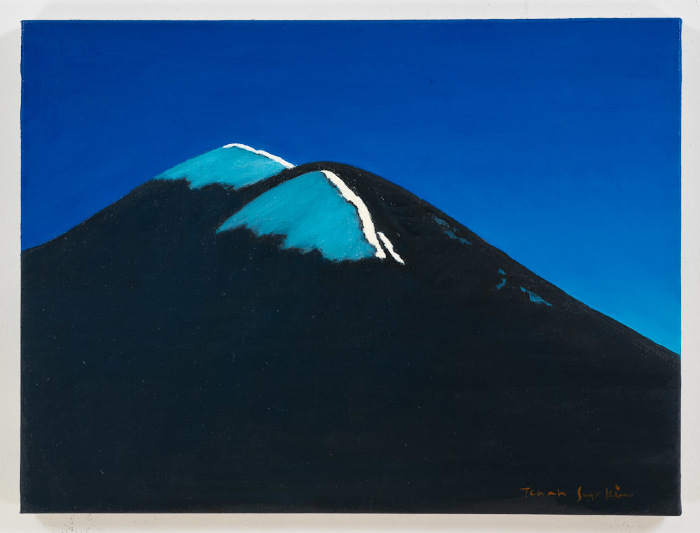 7.2cm North East Asia (AWID_TSKnor10)
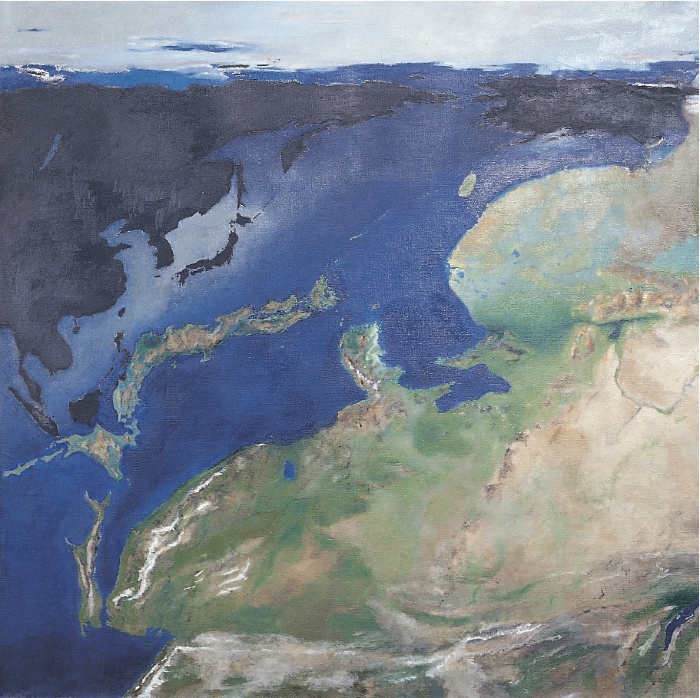 Notebook 2 (AWID_TSKnot)
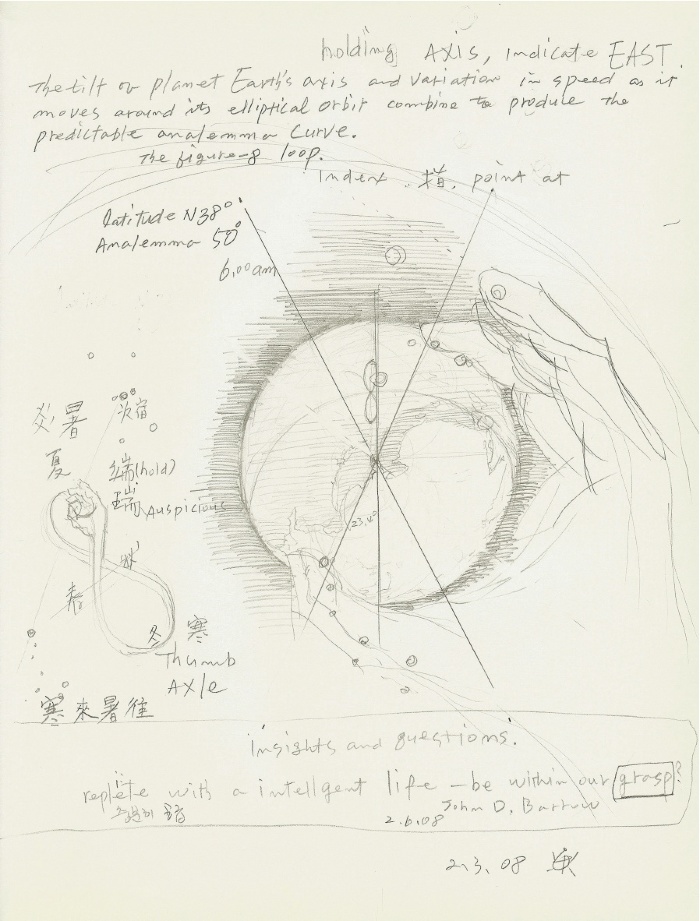 Pi's Window :-∞+∞ (AWID_TSKpis03)
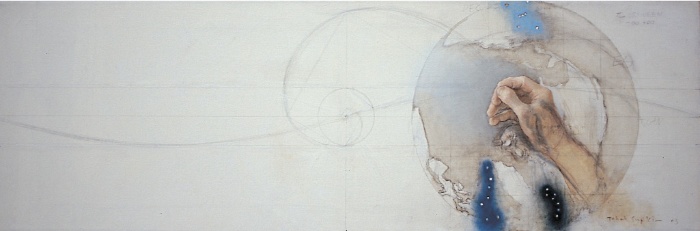 Pi's Window (AWID_TSKpis12)
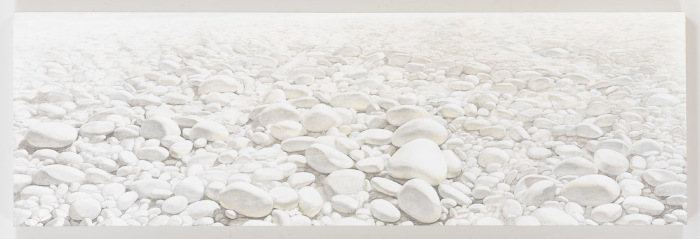 Self Portrait (AWID_TSKsel11)
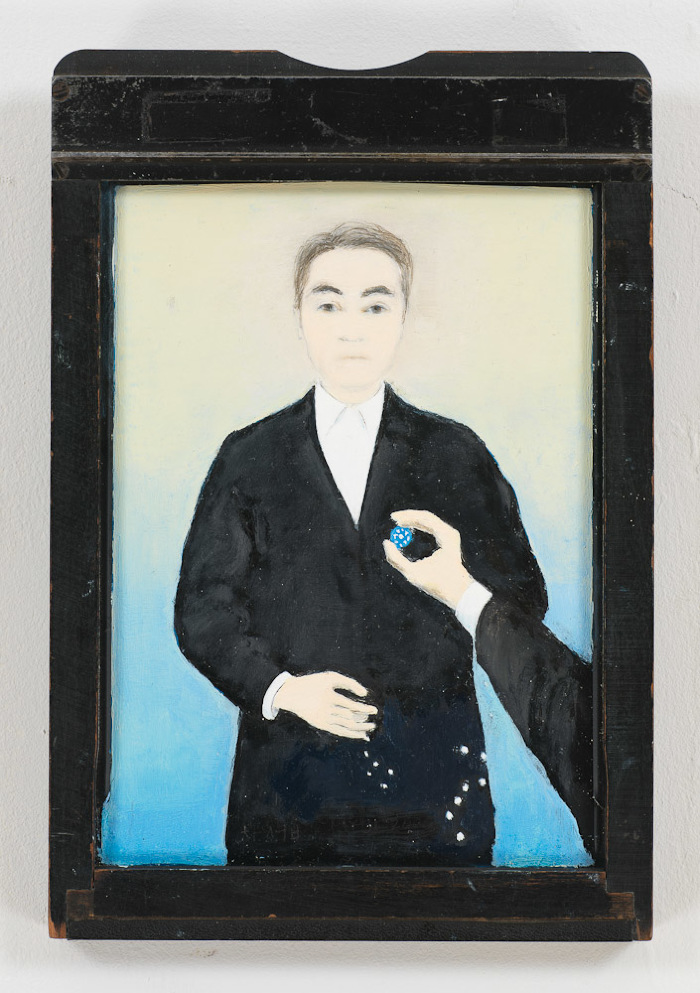 7.2 cm π (AWID_TSKsev08)
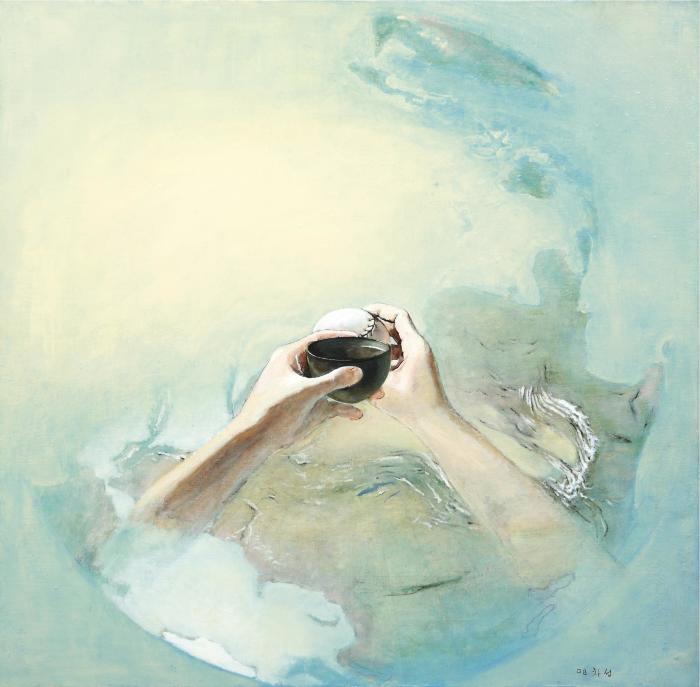 The Cup (AWID_TSKthe93)
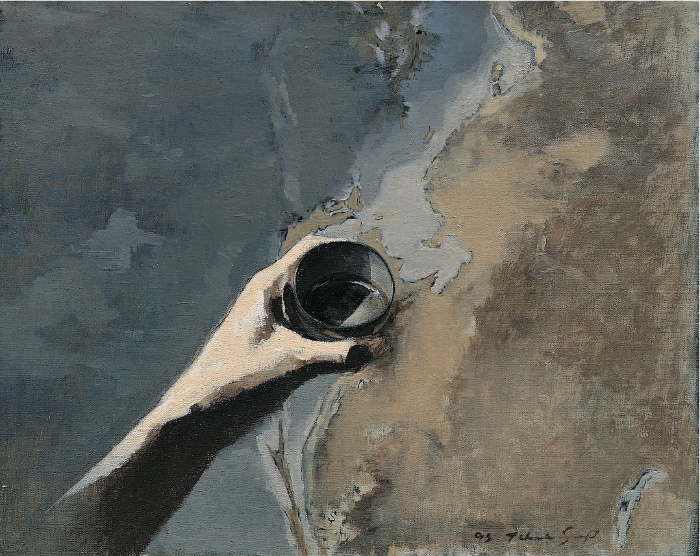 Afternoon Calm (AWID_VJE_aft18)
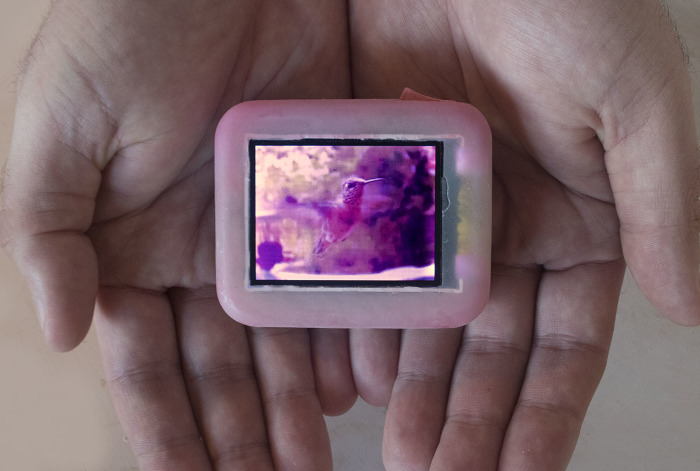 Blue Birds in Hands (AWID_VJE_blu18)
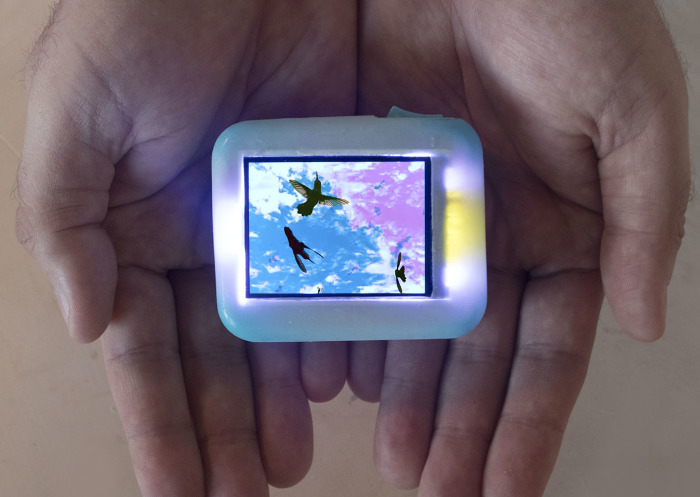 Five Twenty Two (AWID_VJE_ftt18)
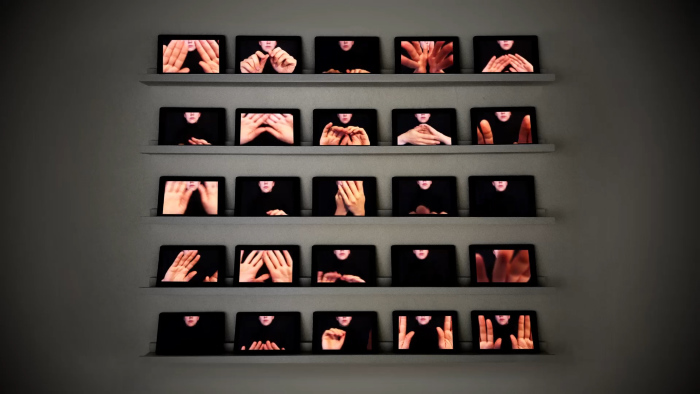 25 unique single-channel videos on 7” tablets, music composed by John Driscoll, TRT 5:22 loop (each)
Hometown Hero (Chink) (AWID_VJE_hom_1)
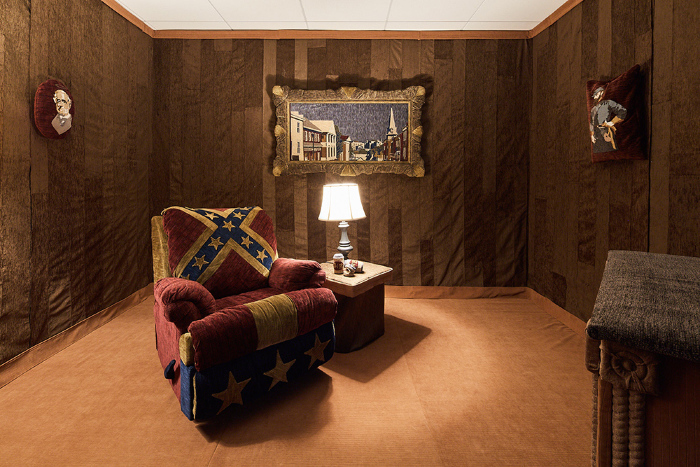 Single channel video, soft sculpture, hand upholstered recliner, uphostery fabric, TRT 11:31
Miss America (AWID_VJE_mis17)
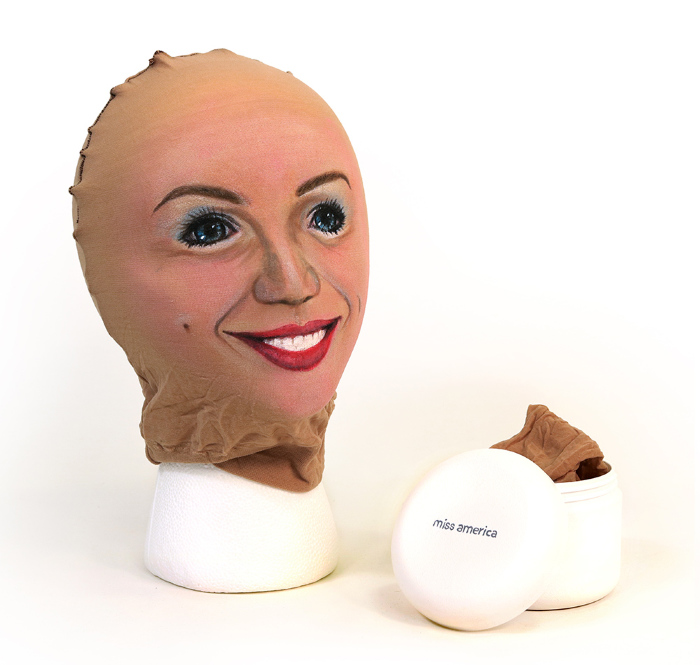 Nylon stocking, acrylic paint, molded plastic jar
Pretty Bird in Hands (AWID_VJE_pbi18)
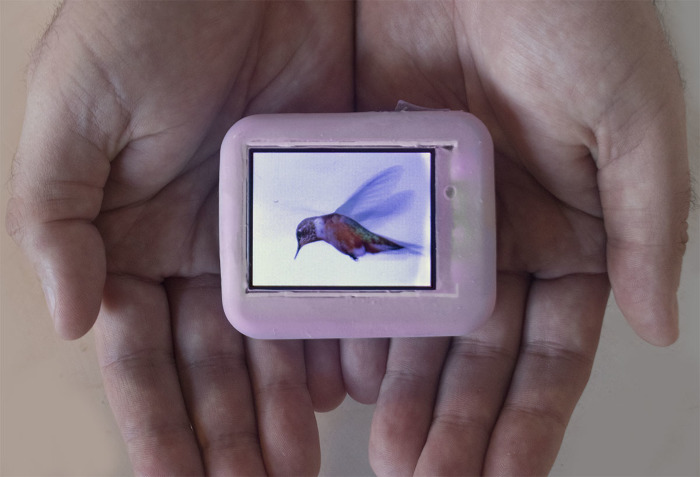 Thinly Worn (AWID_VJE_thi17)
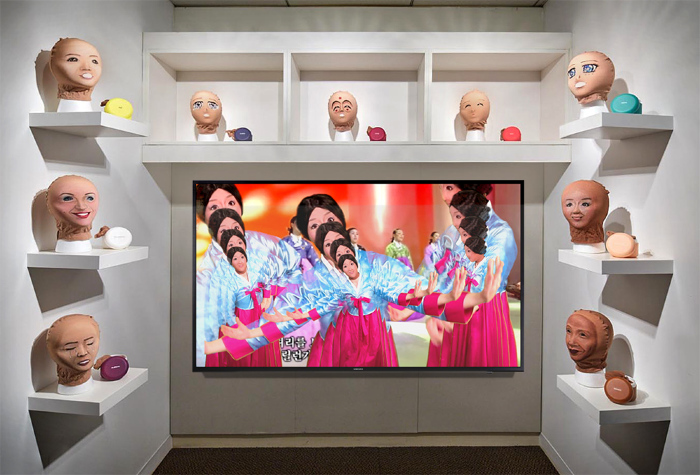 TRT 9:29
Wedding Day  (AWID_WSK77)
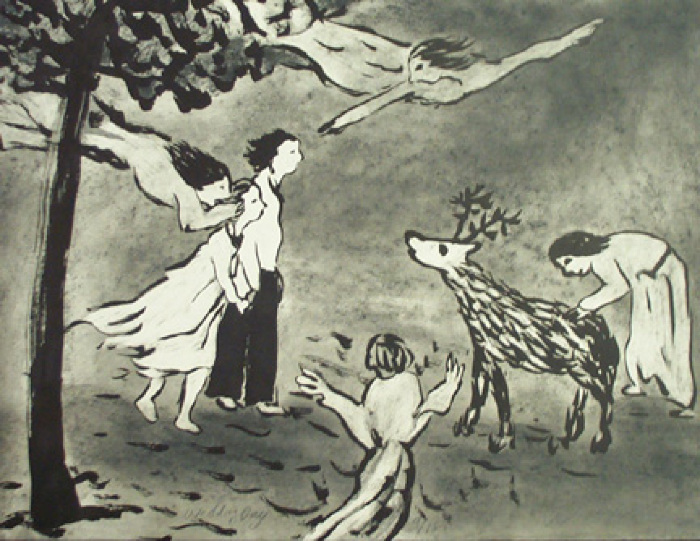 A Door in the Forest  (AWID_WSKado16)
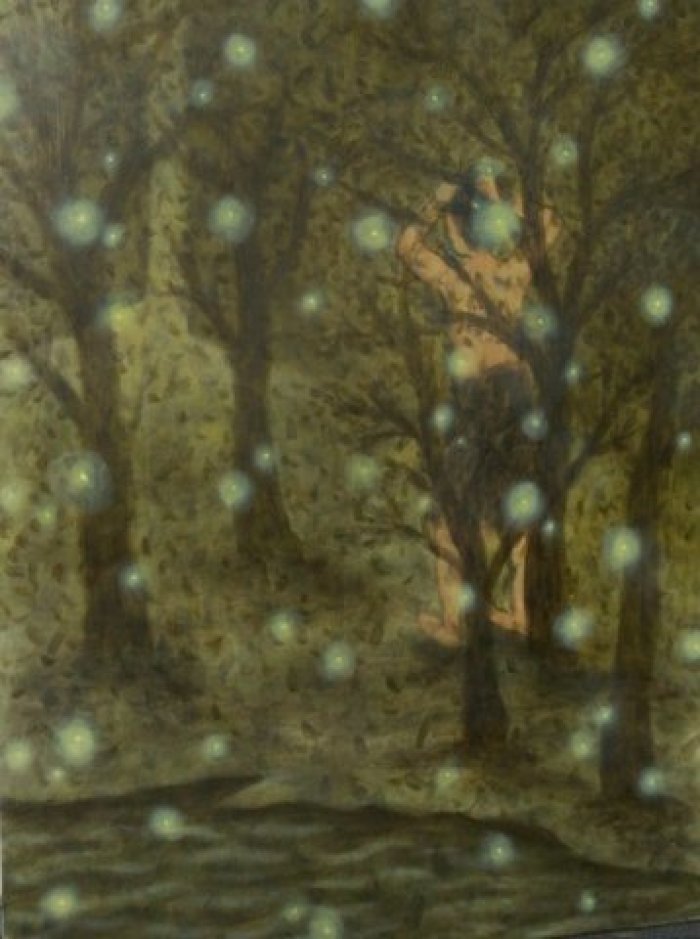 The Muse I (AWID_wskmus17)
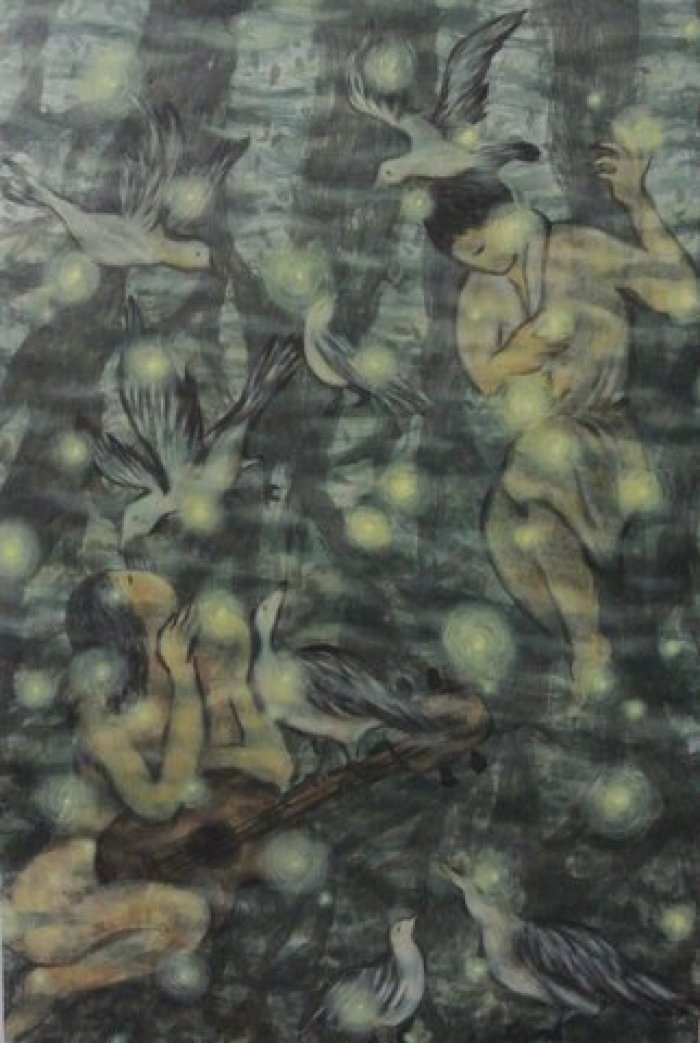 River to my Pond (AWID_wskriv16)
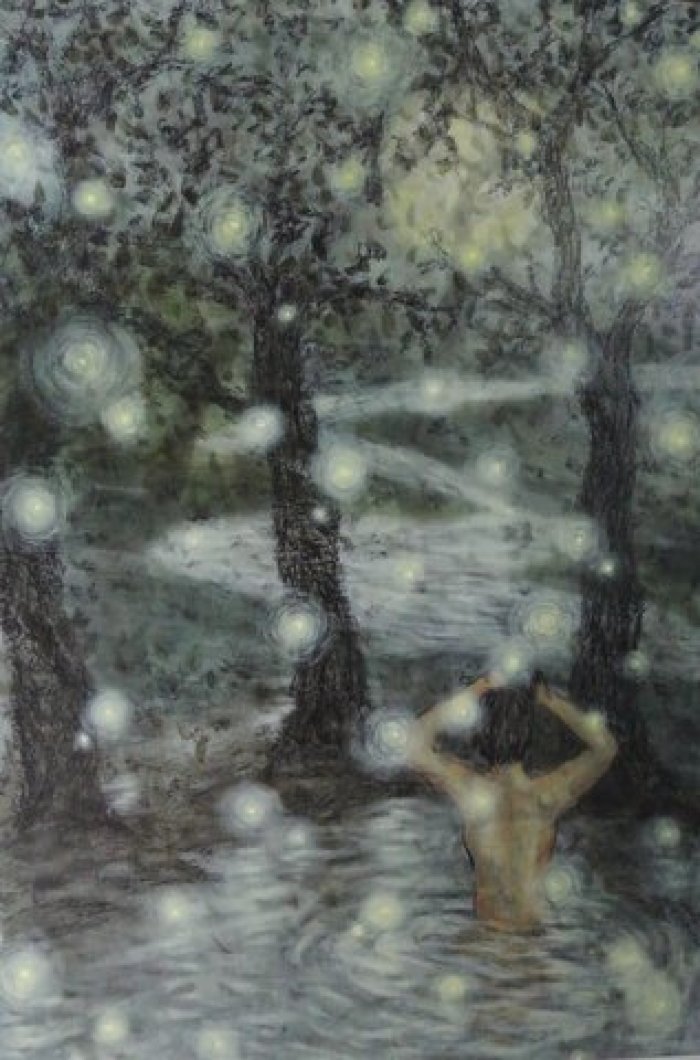 Silent guitar  (AWID_wsksil)
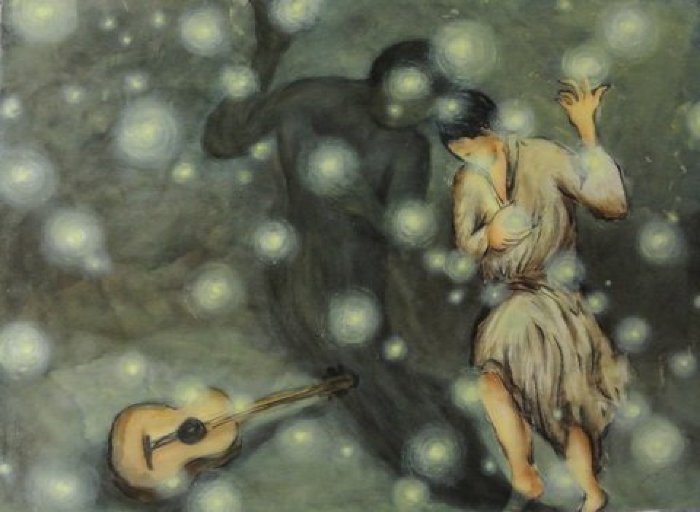 The Muse IV  (AWID_WSKthe16)
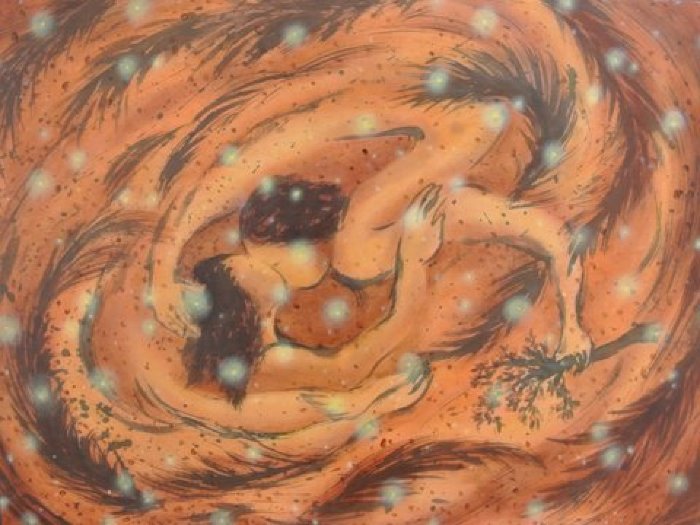 The Muse II (AWID_wskthe17)
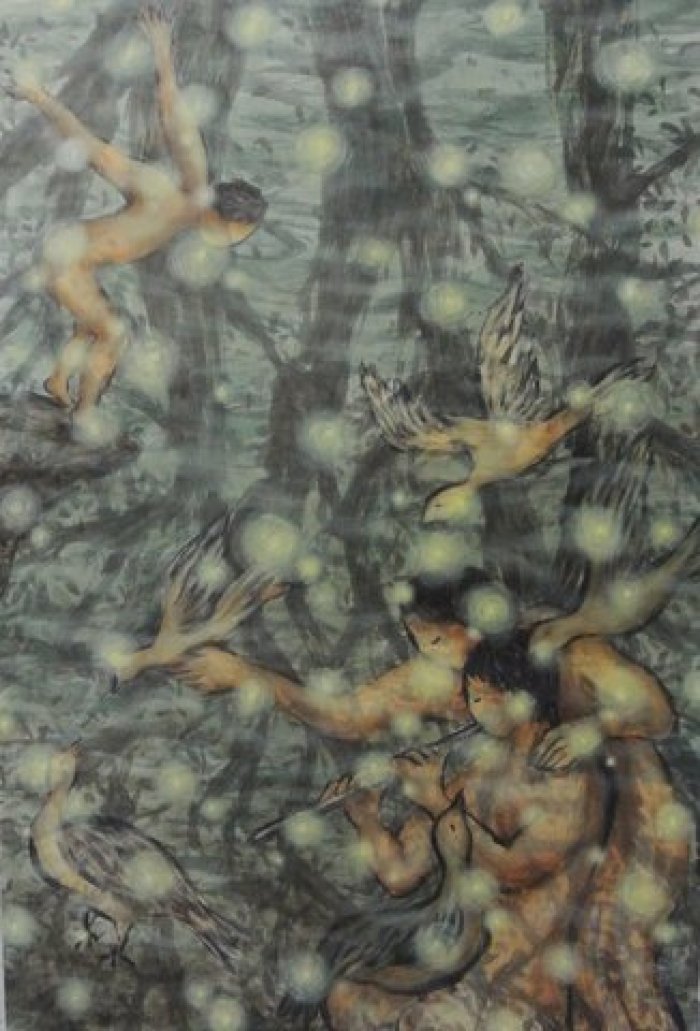 Body Drama (AWID_XCbod11)
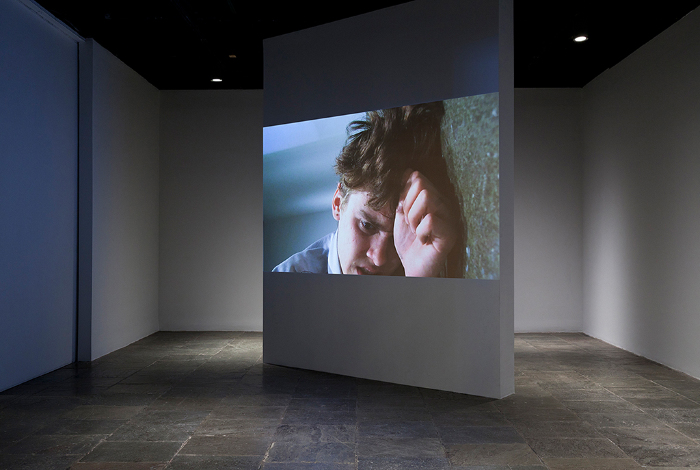 de la Cruz Shoot  (AWID_XCdel11)
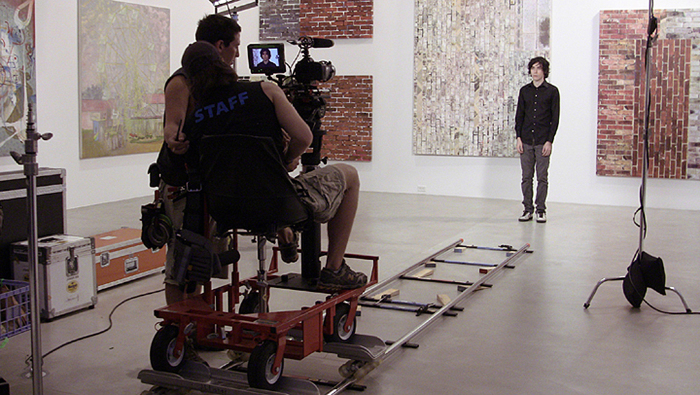 Live film shoot as installation
Portal (AWID_XCpor10)
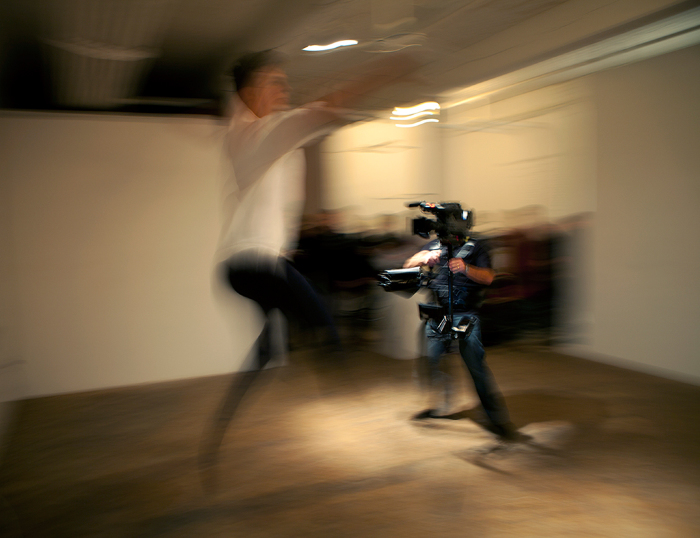 Ring (AWID_XCrin10)
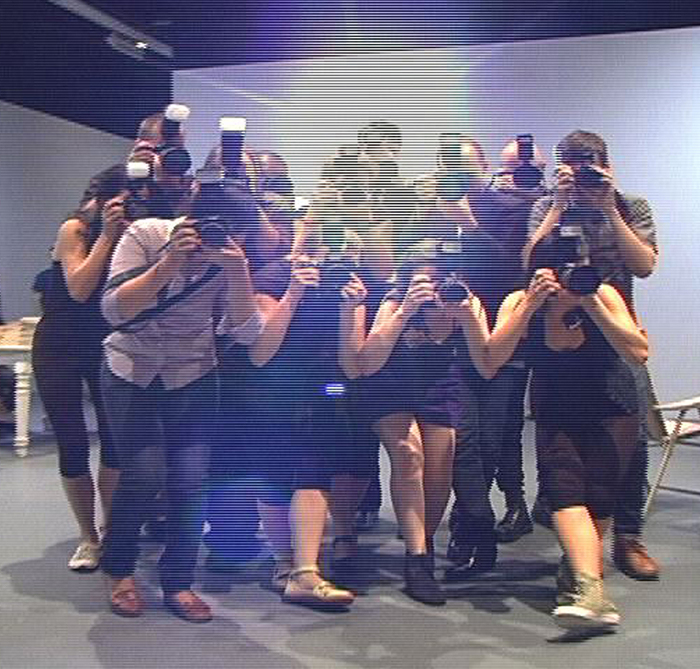 Surveil (AWID_XCsur14)
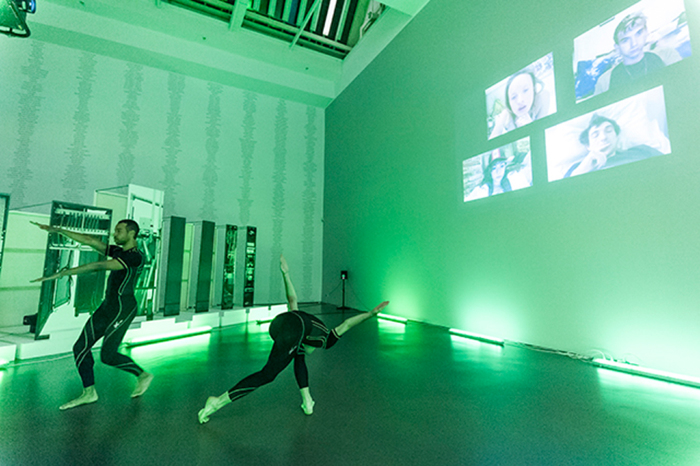 Surveil (AWID_XCsur15)
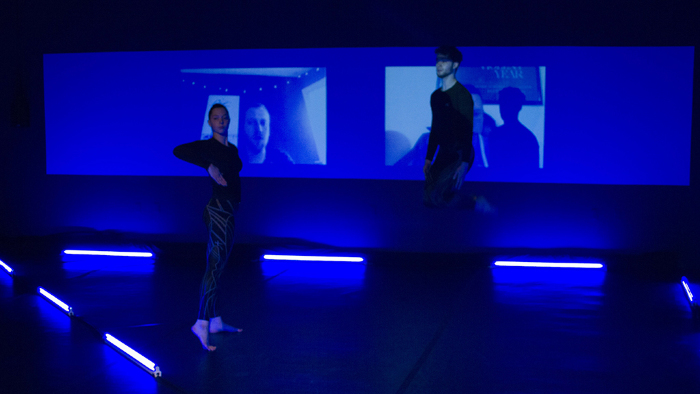 Untitled  (AWID_XCunt12)
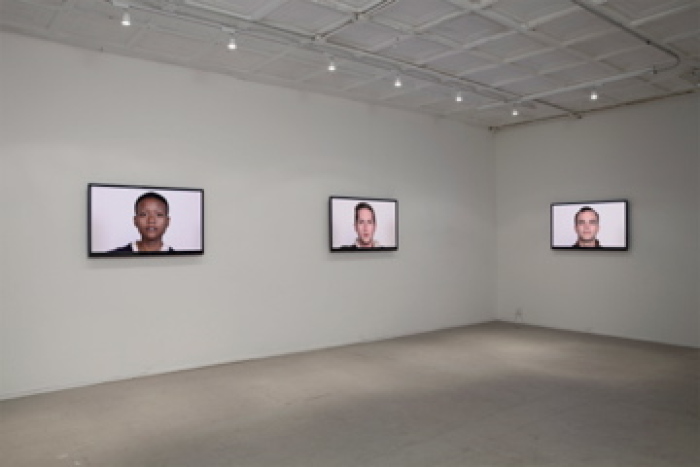 Precis  (AWID_YMMpre09)
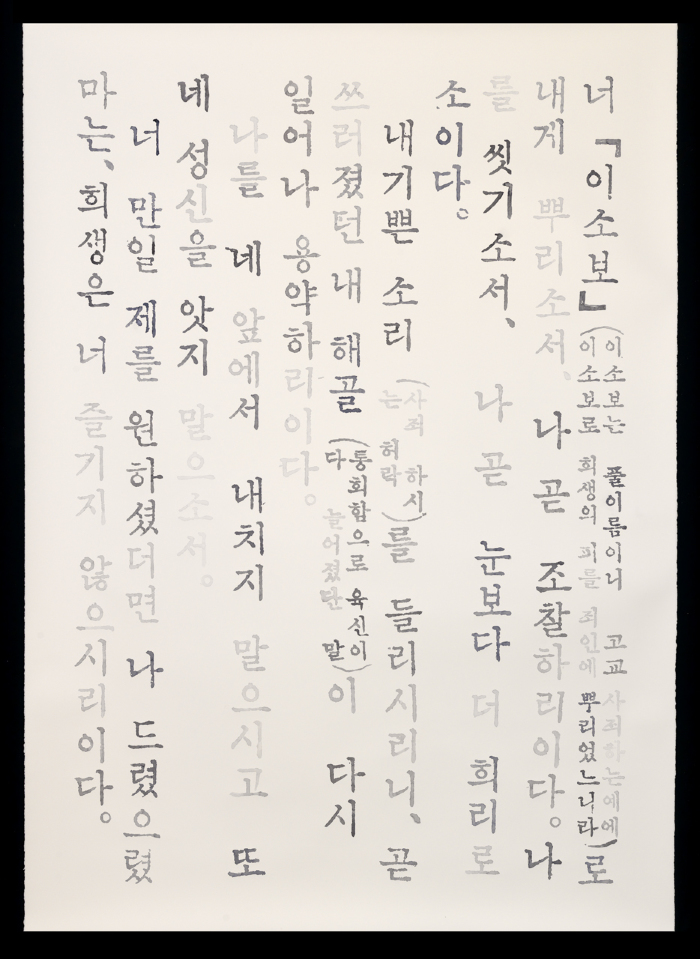 Watercolor on paper
Some Sense of Order 20131112 (AWID_YMMsom13)
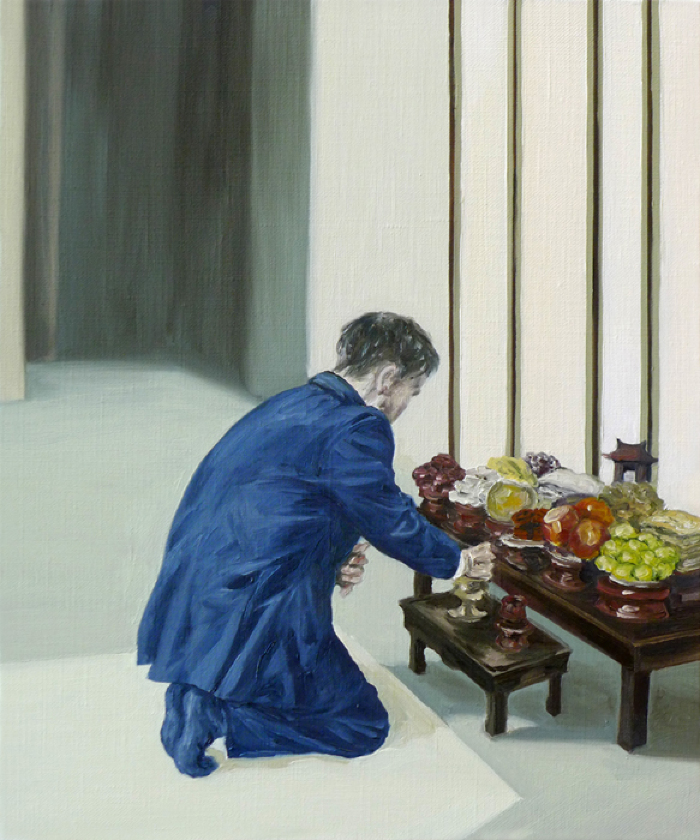 Oil on linen
Some Sense of Order 20131120 (AWID_YMMsom13)
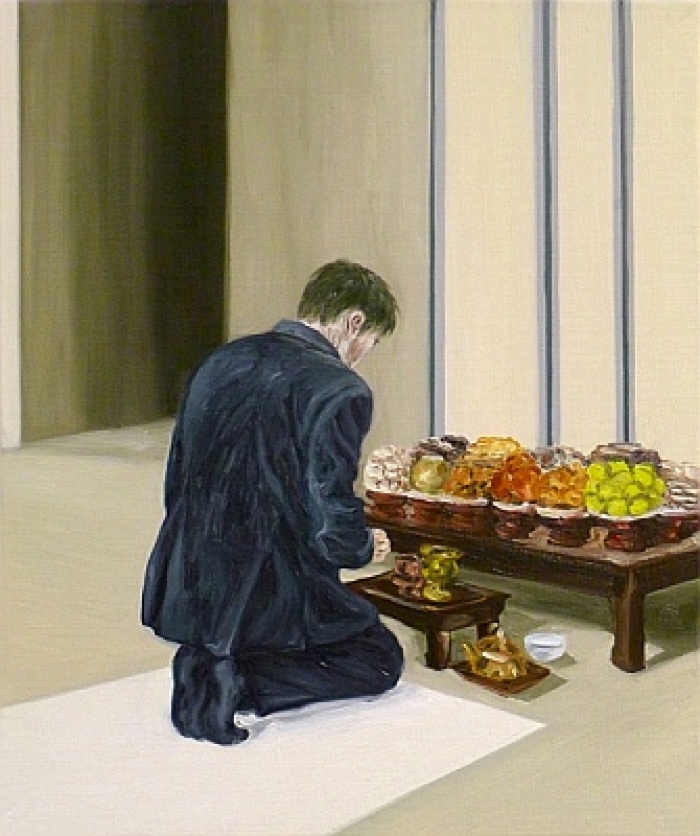 Oil on linen
Some Sense of Order 20150406 (AWID_YMMsom15)
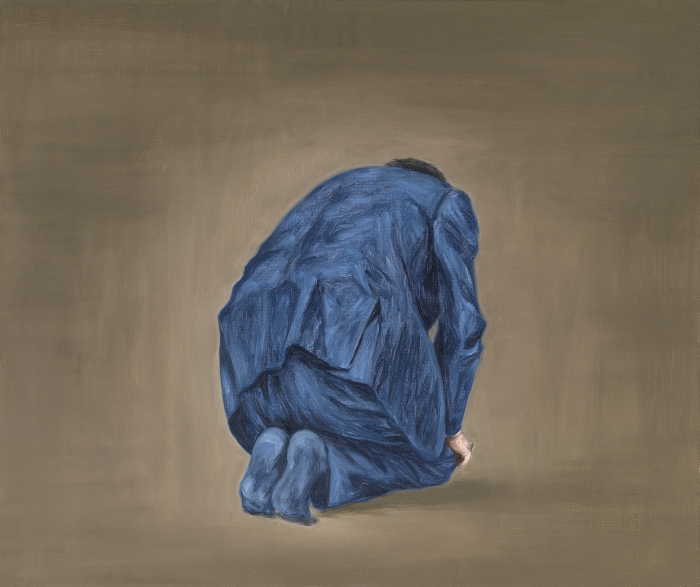 Oil on linen
Some Sense of Order 201703028 (AWID_YMMsom17)
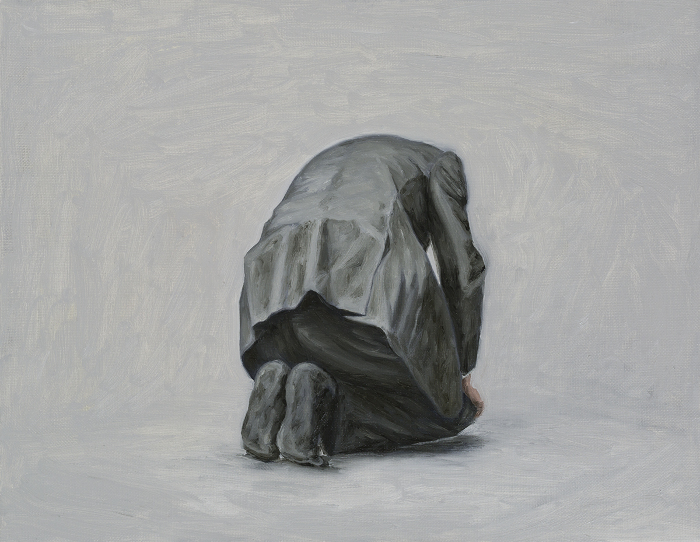 Oil on linen
Some Sense of Order 20150430 (AWID_YMMsom215)
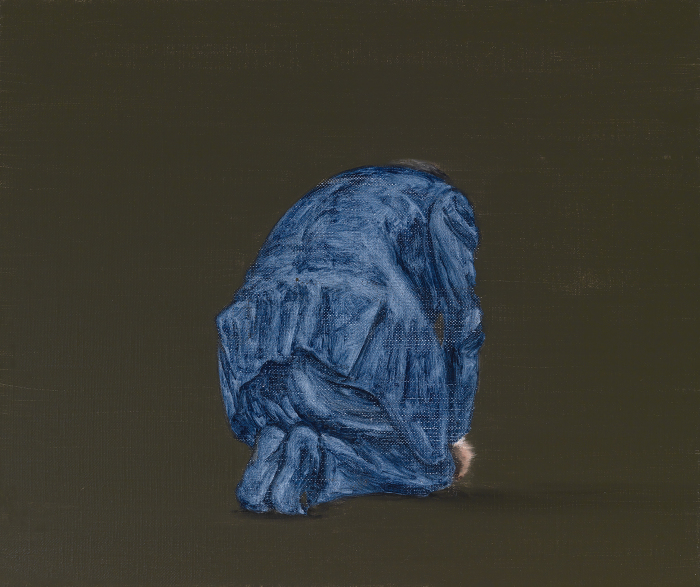 Oil on linen
There it is our homeland, my dear  (AWID_YMMthe09)
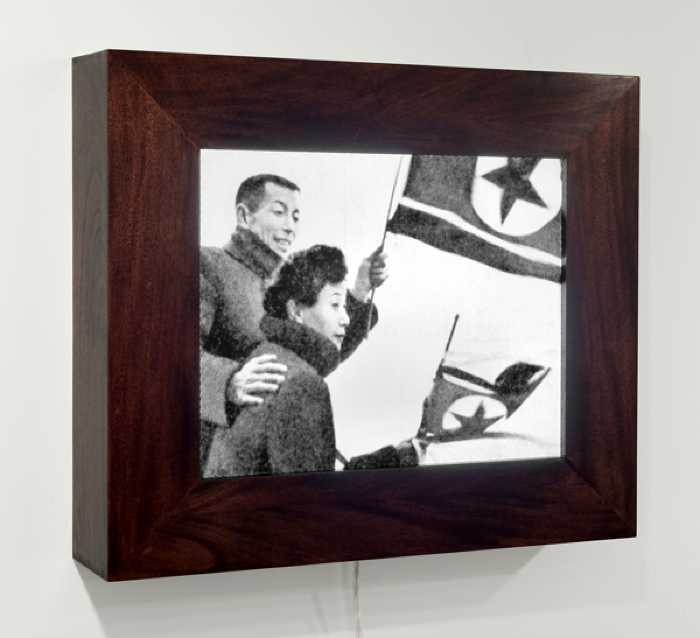 Screen print in light box
Untitled (Disuse) (AWID_YMMunt07)
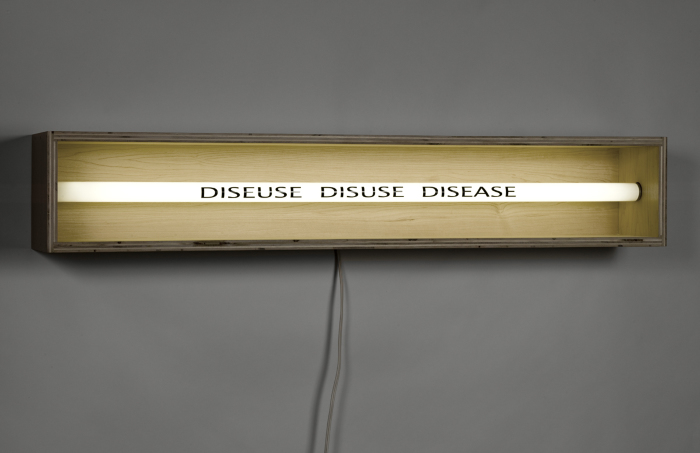 Light box
Untitled (Secrete saliva)  (AWID_YMMunt08)
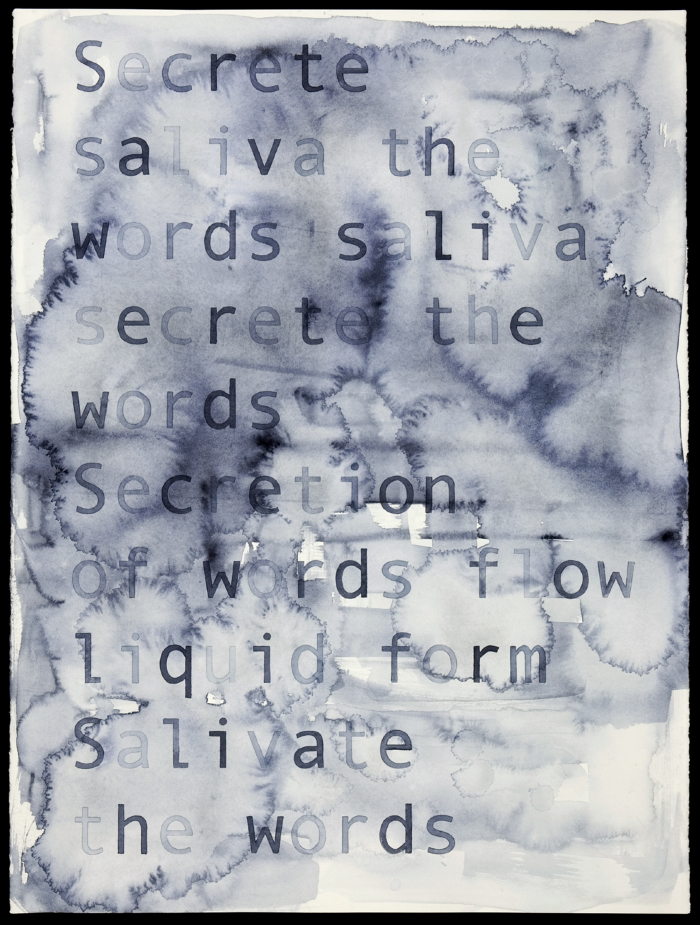 Watercolor on paper
Untitled (You remain)  (AWID_YMMunti08)
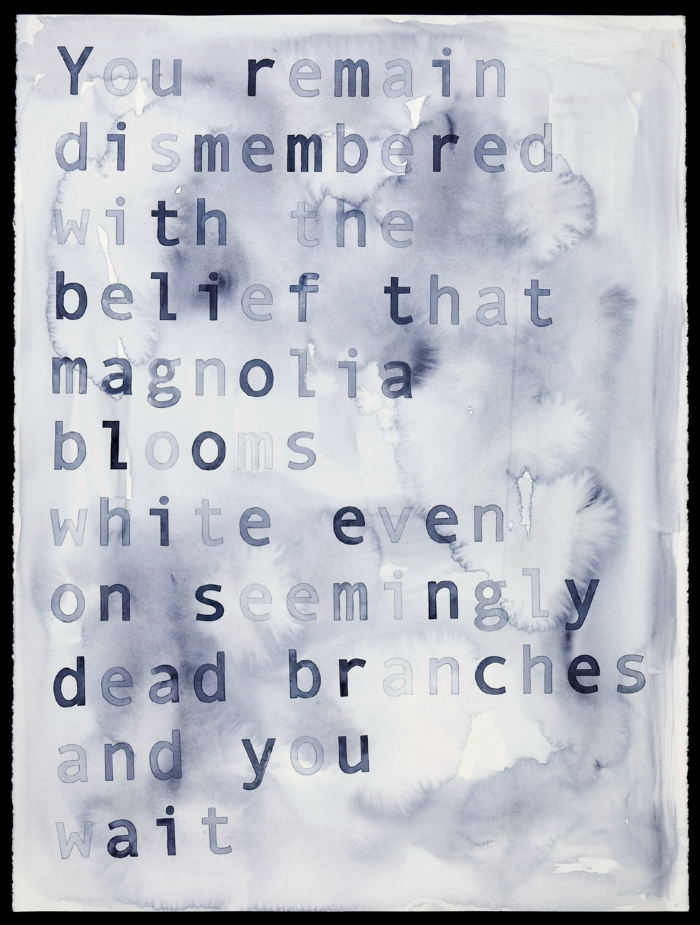 Watercolor on paper
After Love (AWI_HRaft14)
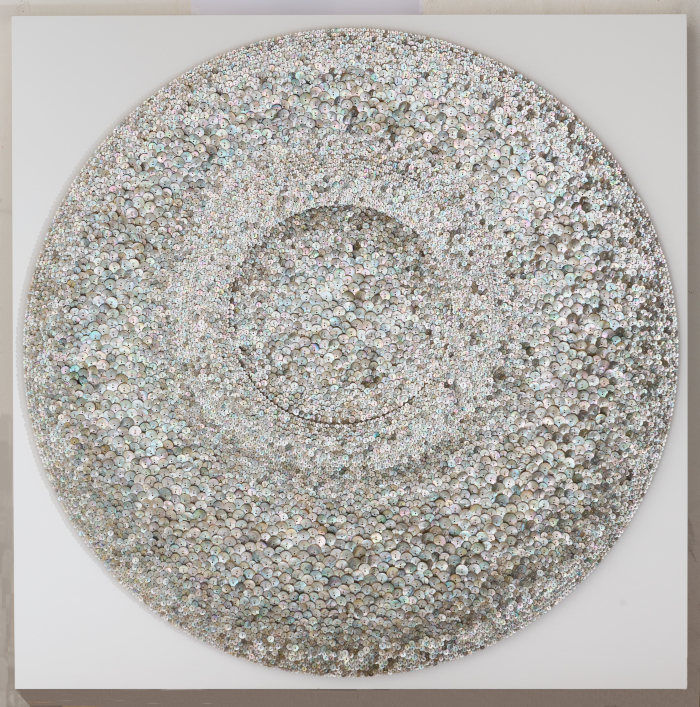 Shell Buttons and Pins on Wooden Panel

Leila Heller Gallery - Solo Show 2014
Another Myself  (AWI_RHano13)
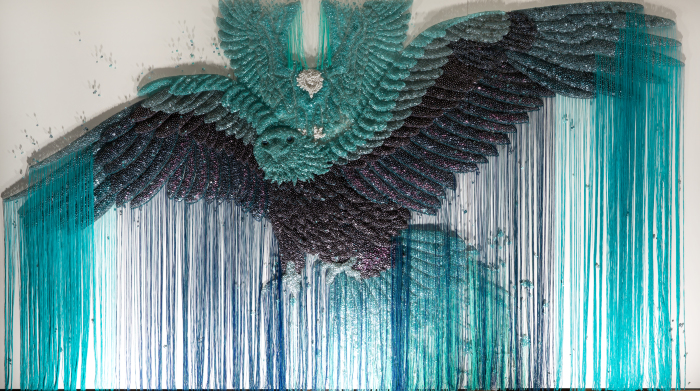 Buttons, Pins, Beads, Threads on Wooden Panel
Reverberation (YMM_rev09)
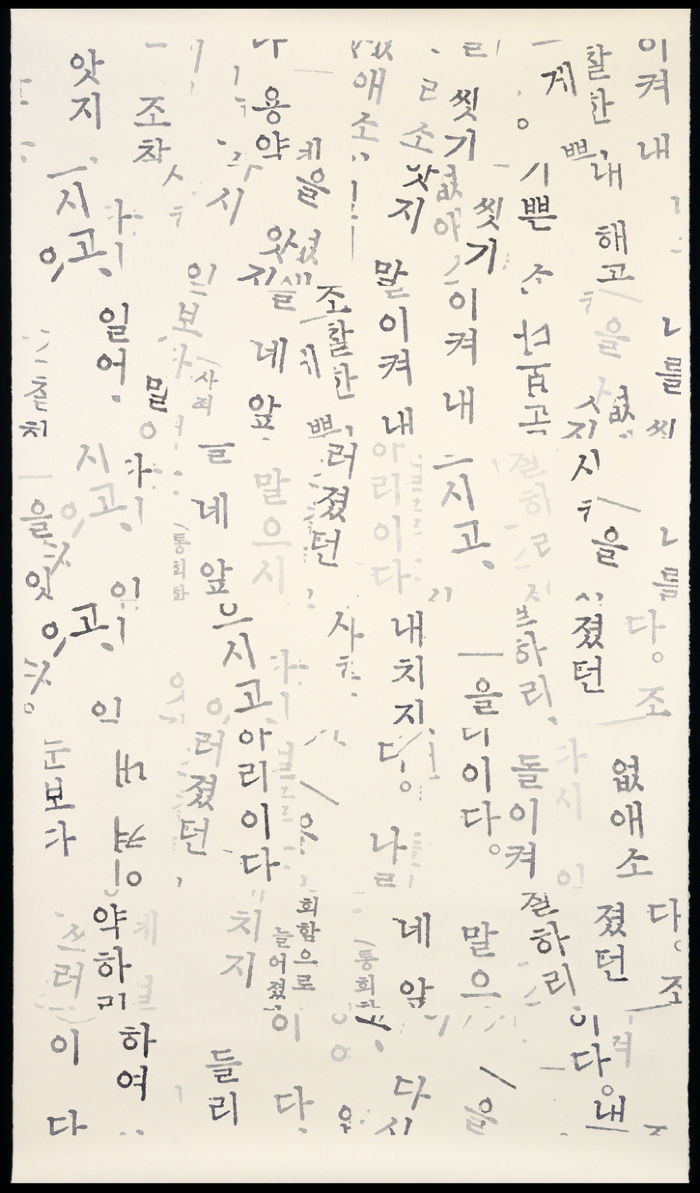 Watercolor on paper
Taxonomy of Saints (YMM_tax09)
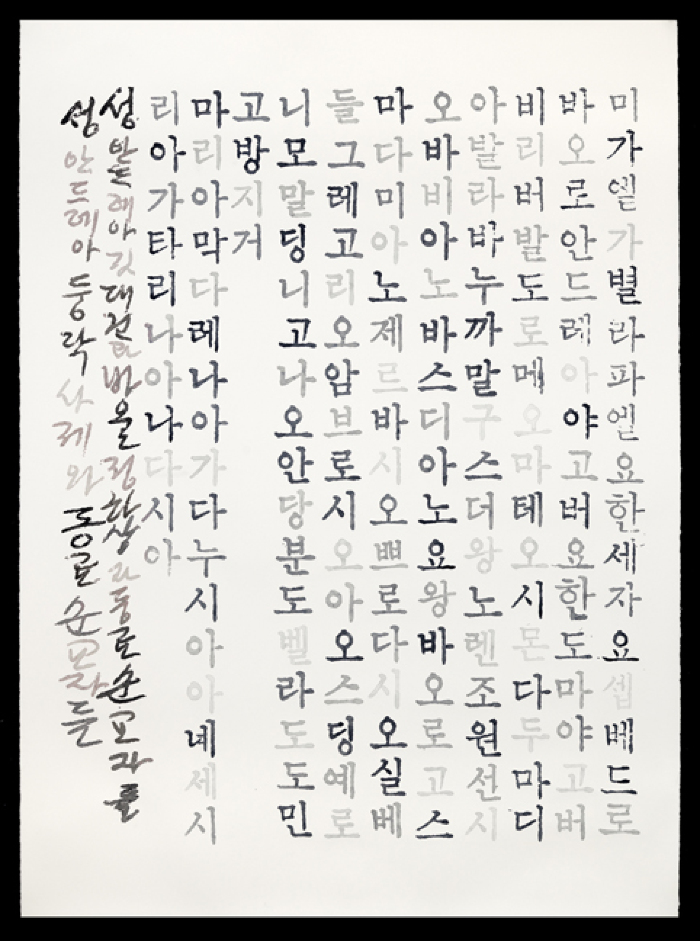 Watercolor on paper
Untitled (In layers) (YMM_unt07)
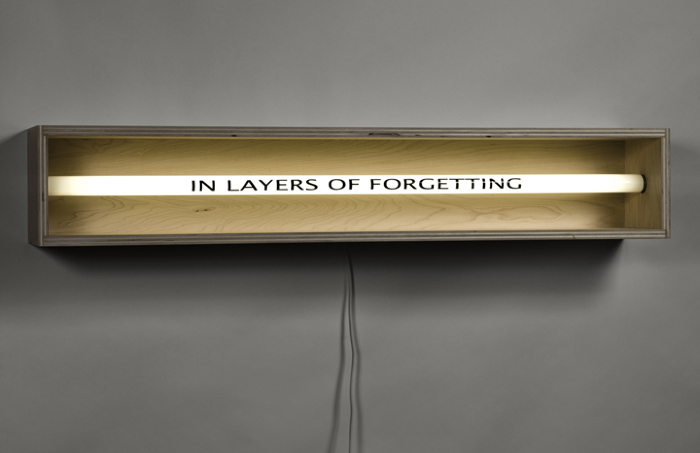 Light box